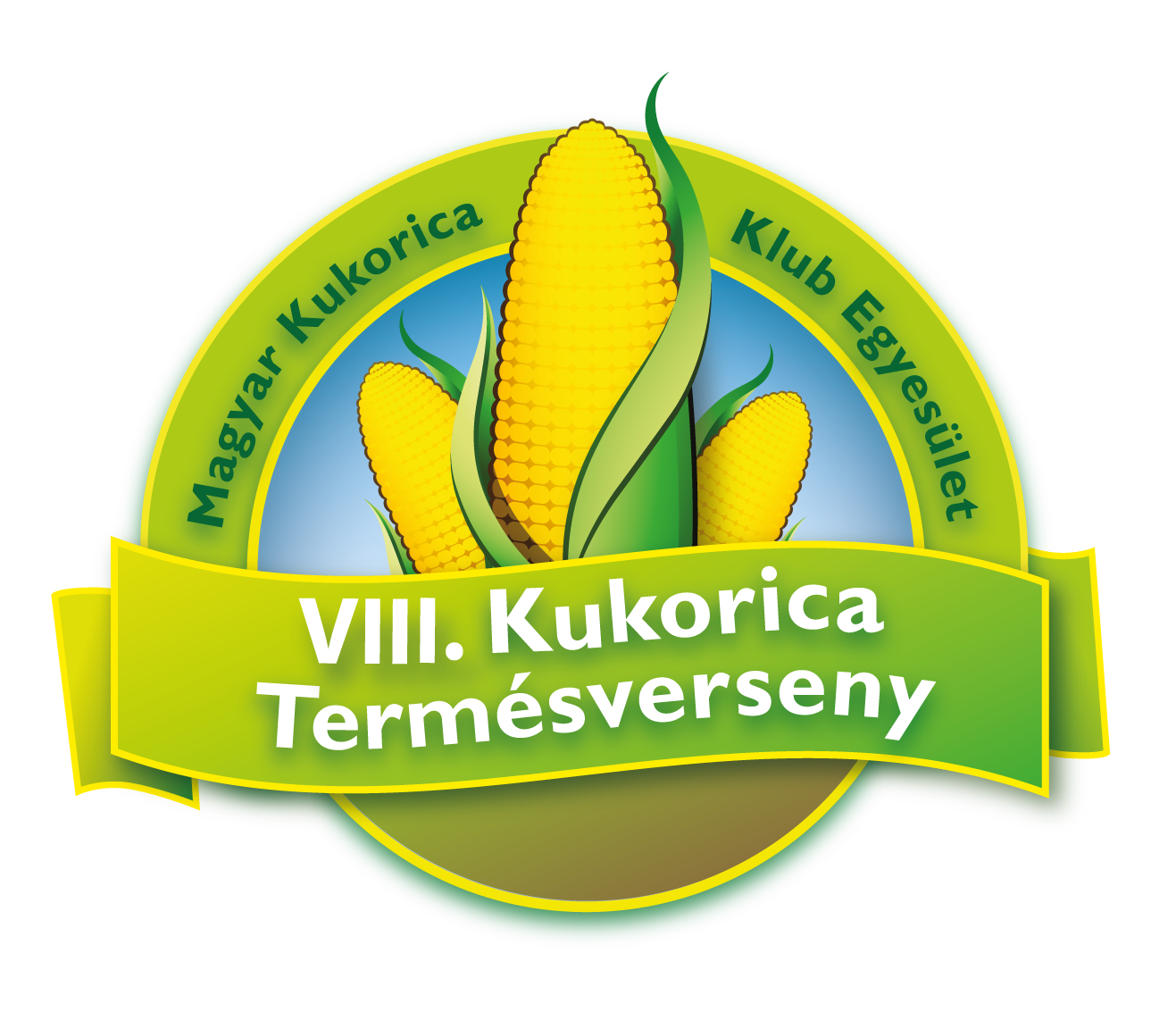 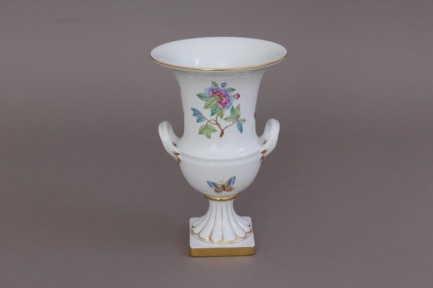 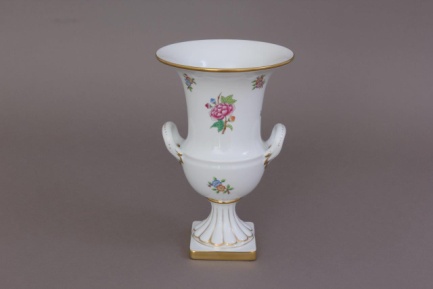 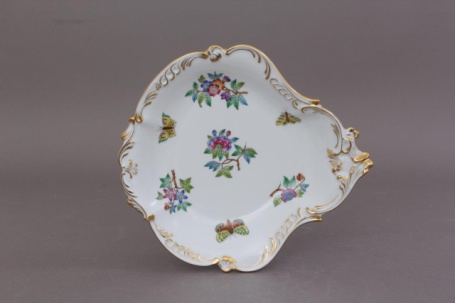 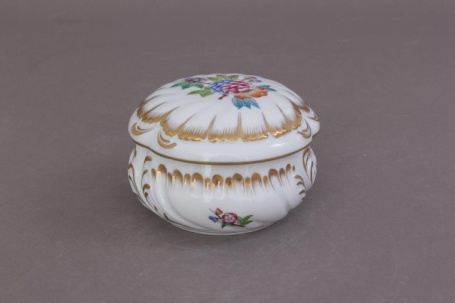 Díjátadás 2016.
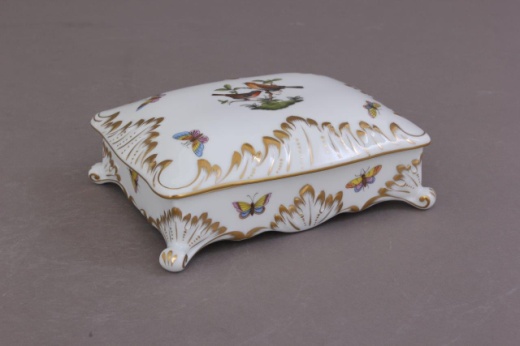 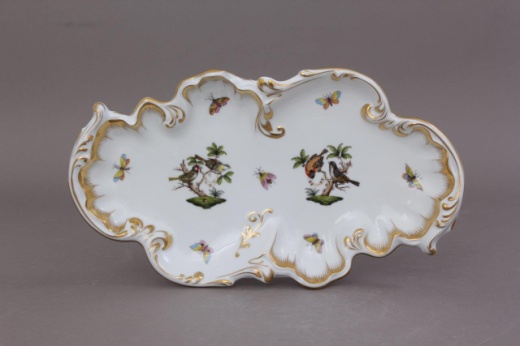 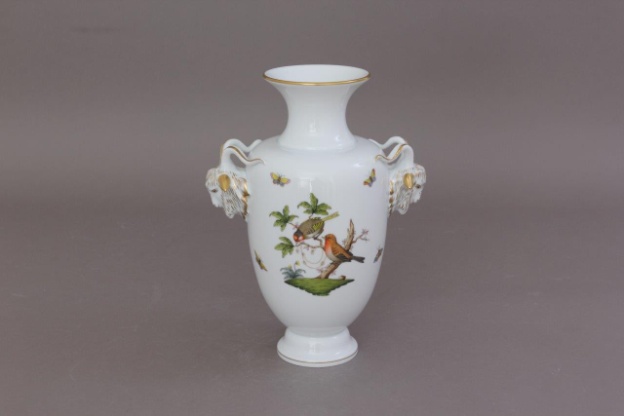 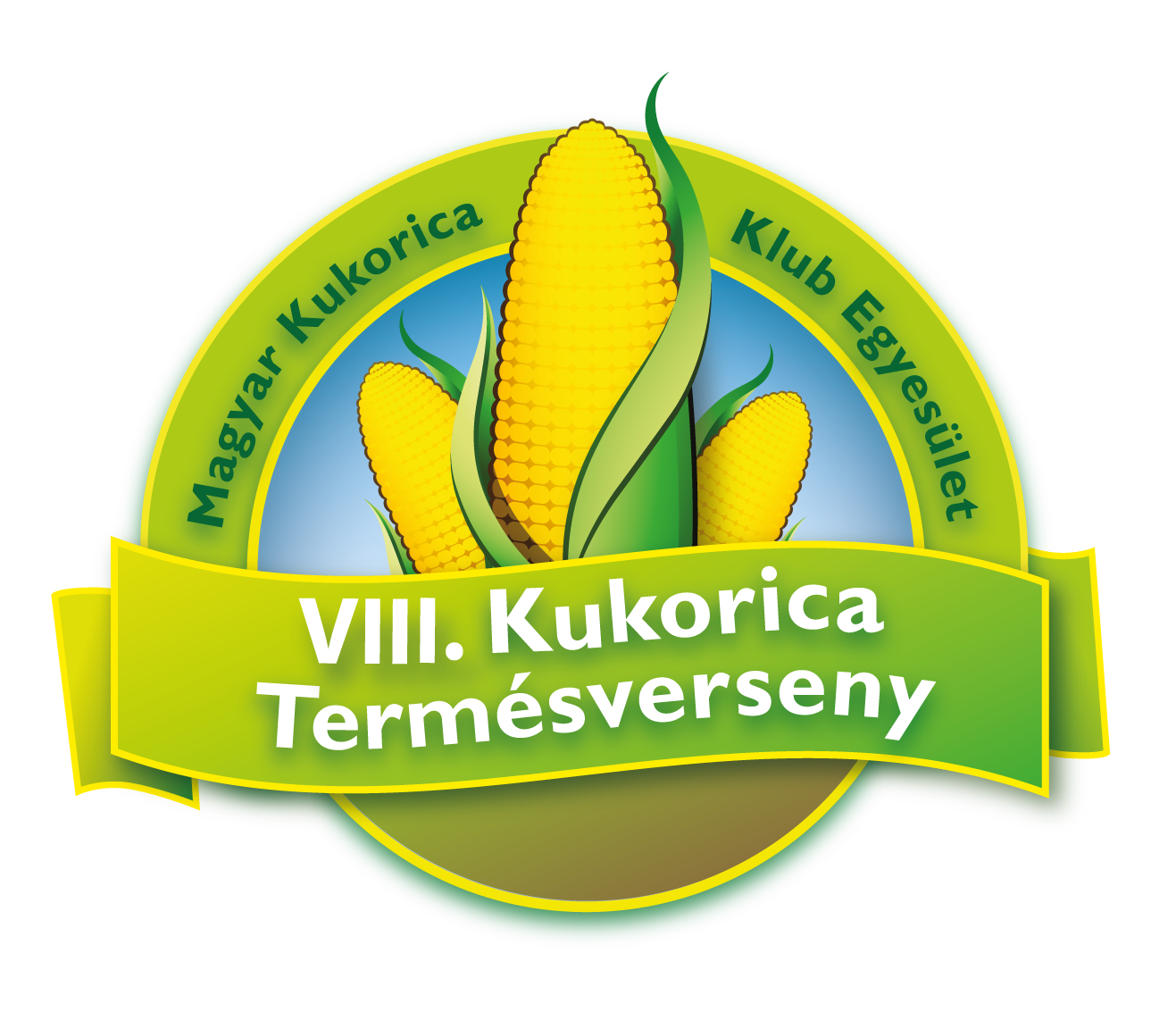 A régiók elhelyezkedése
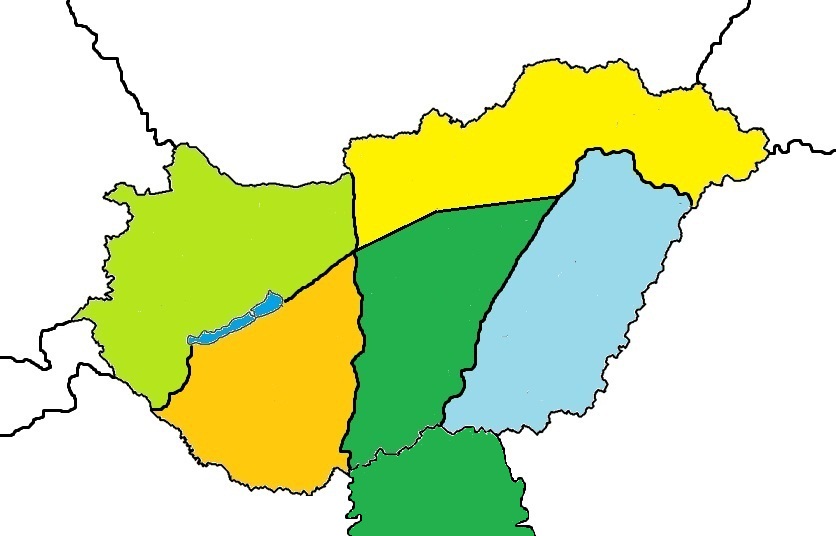 3. Régió
Alföld- Észak)
Régió
(Dunántúl-Észak)
4. Régió
(Alföld-Nyugat)
5. Régió
(Alföld-Kelet)
2. Régió
(Dunántúl-Dél)
4. Régió (Szerbia)
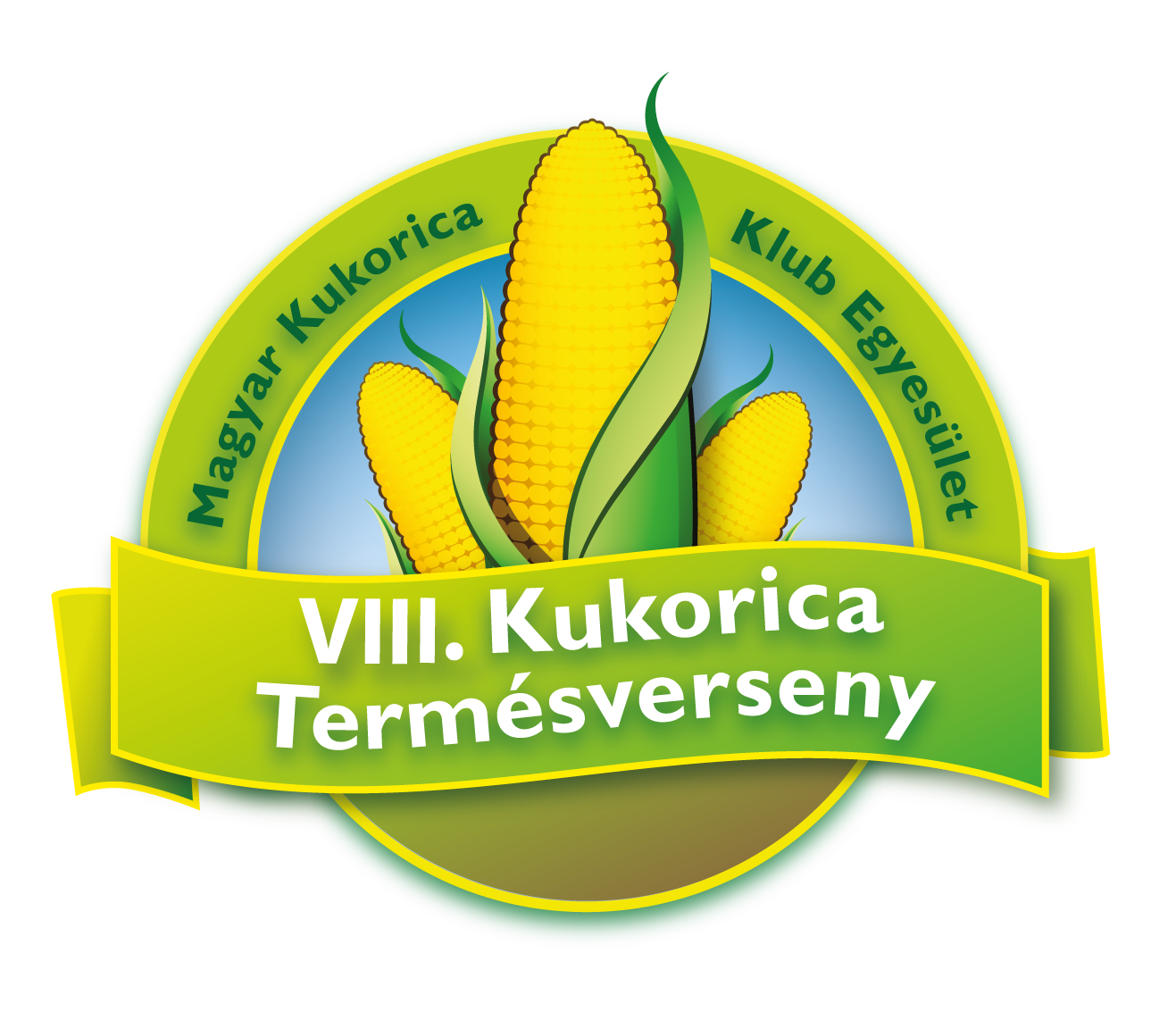 1. Régió (Dunántúl-Észak)
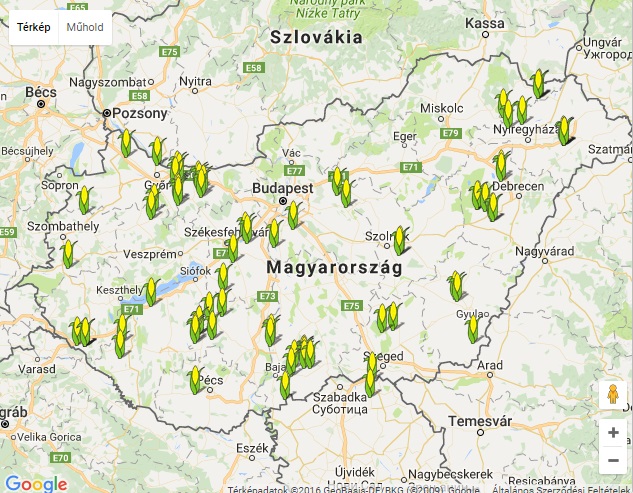 Régiós V. helyezett

Versenyző: Kis Bertalan, Ászár
Terméseredmény t/ha: 14,078
Fajta: DKC 4751
Támogató: Monsanto Hungária Kft.
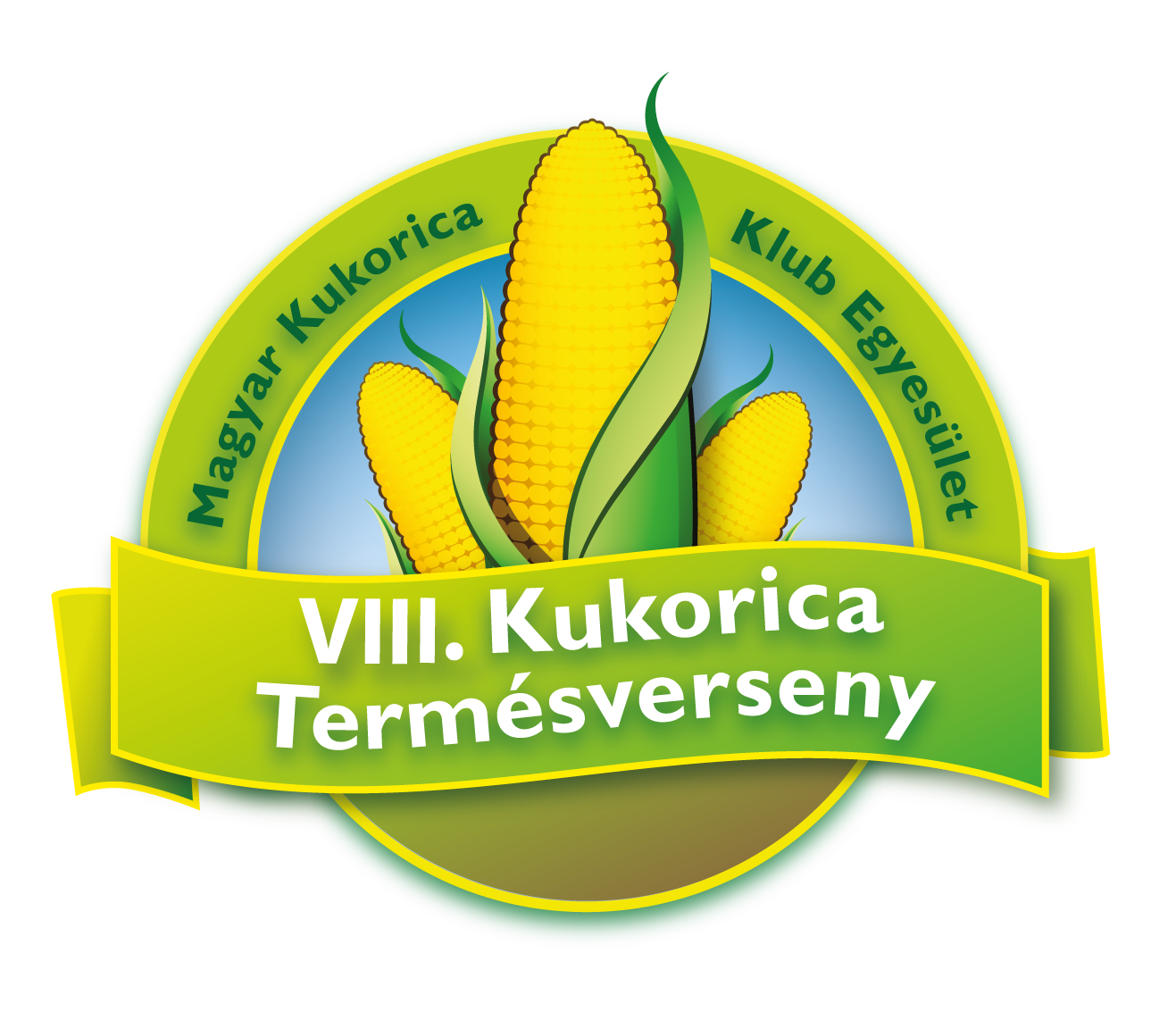 1. Régió (Dunántúl-Észak)
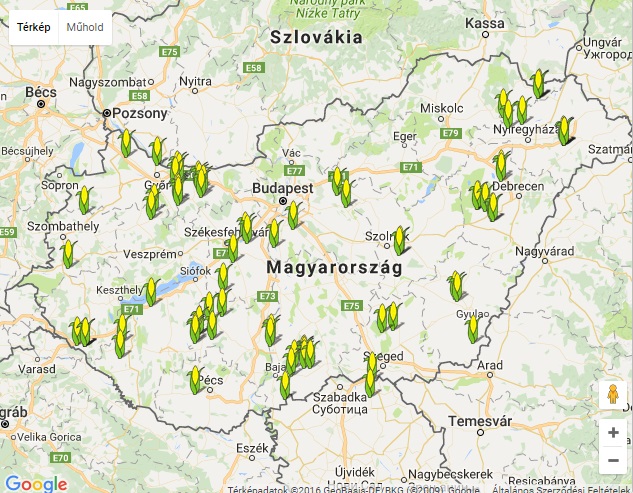 Régiós IV. helyezett

Versenyző: Répcevölgye 2001 Kft. /képv.: Bodorics Pál/
Terméseredmény t/ha: 14,737
Fajta: DKC 5141
Támogató: Monsanto Hungária Kft.
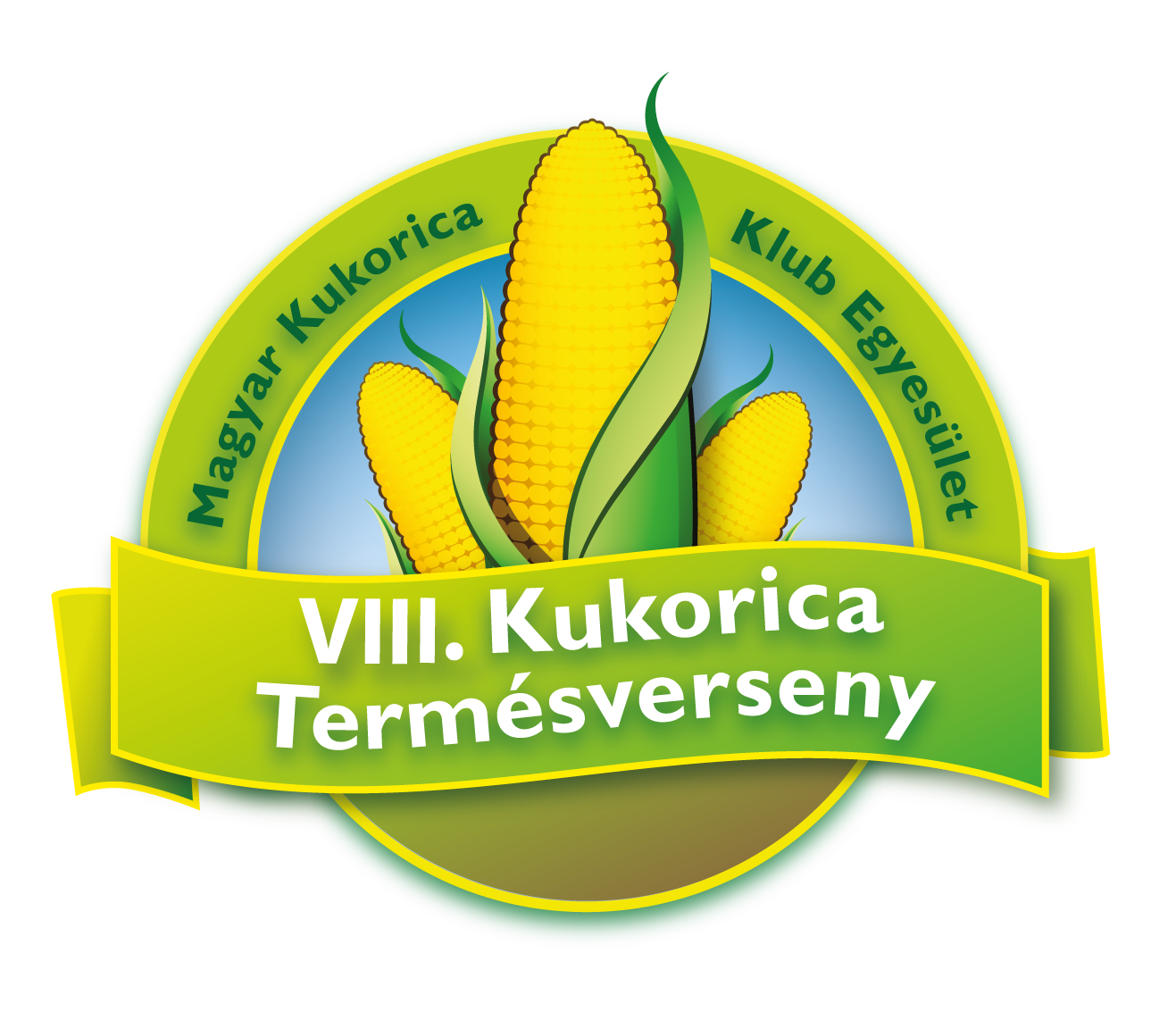 1. Régió (Dunántúl-Észak)
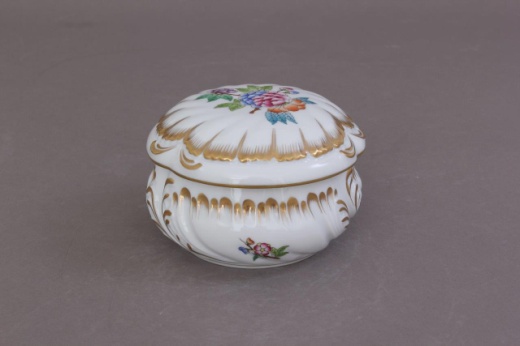 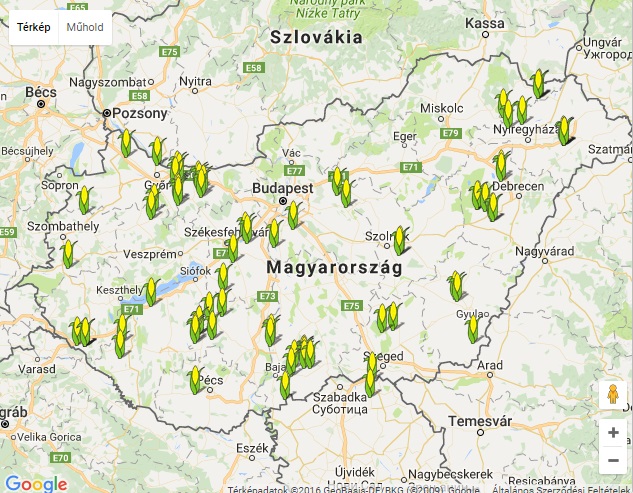 Régiós III. helyezett

Versenyző: Kis Bence, Ászár
Terméseredmény t/ha: 14,743
Fajta: DKC 4717
Támogató: Monsanto Hungária Kft.
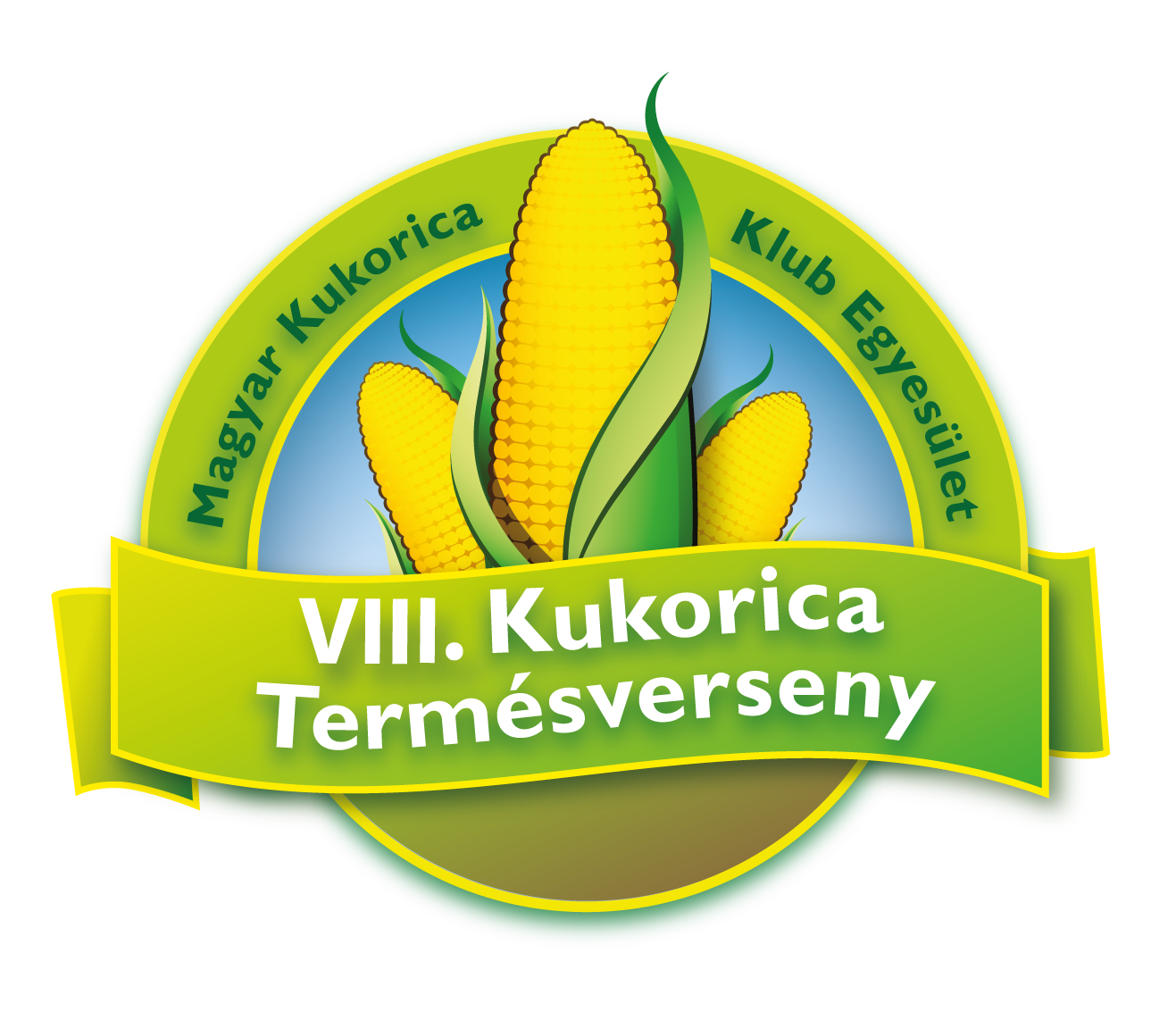 1. Régió (Dunántúl-Észak)
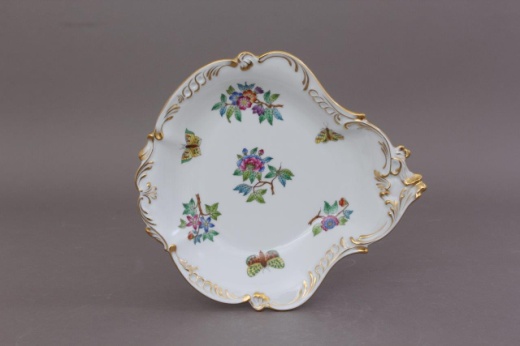 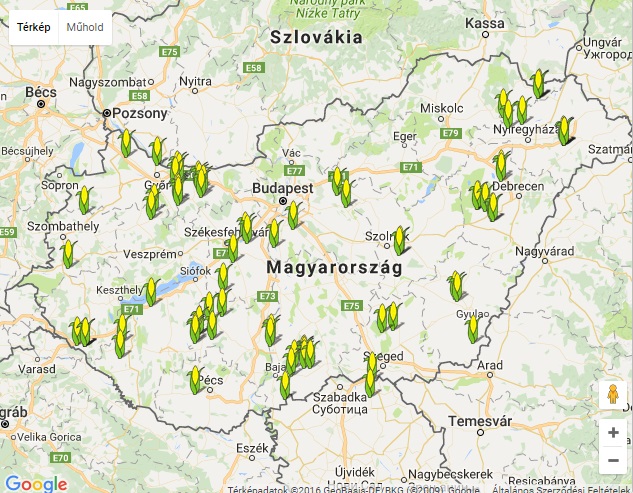 Régiós II. helyezett

Versenyző: Kis Bertalanné, Ászár
Terméseredmény t/ha: 14,845
Fajta: SY Octavius
Támogató: Syngenta Seeds Kft.
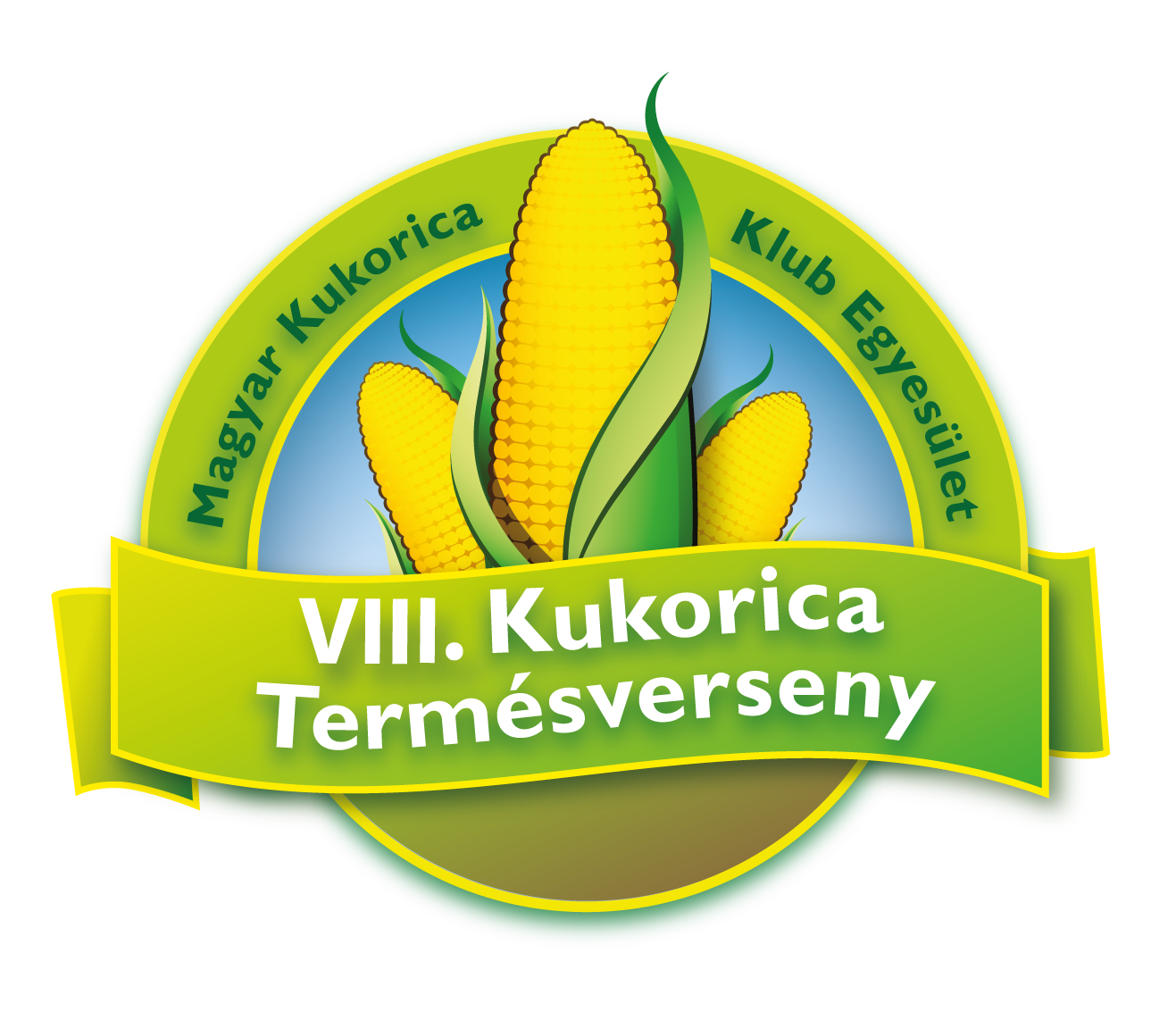 1. Régió (Dunántúl-Észak)
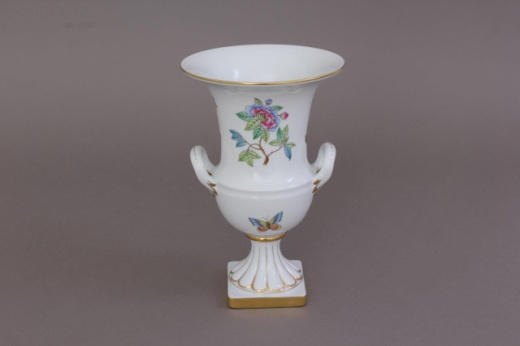 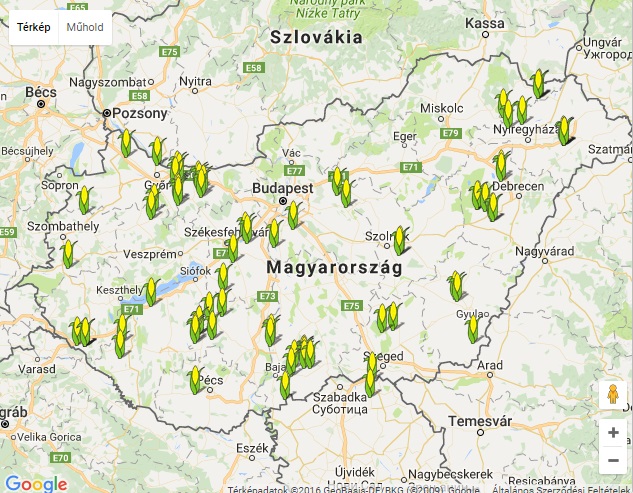 Régiós I. helyezett

Versenyző: Takács András, Szákszend
Terméseredmény t/ha: 15,193
Fajta: DKC 4751
Támogató: Monsanto Hungária Kft.
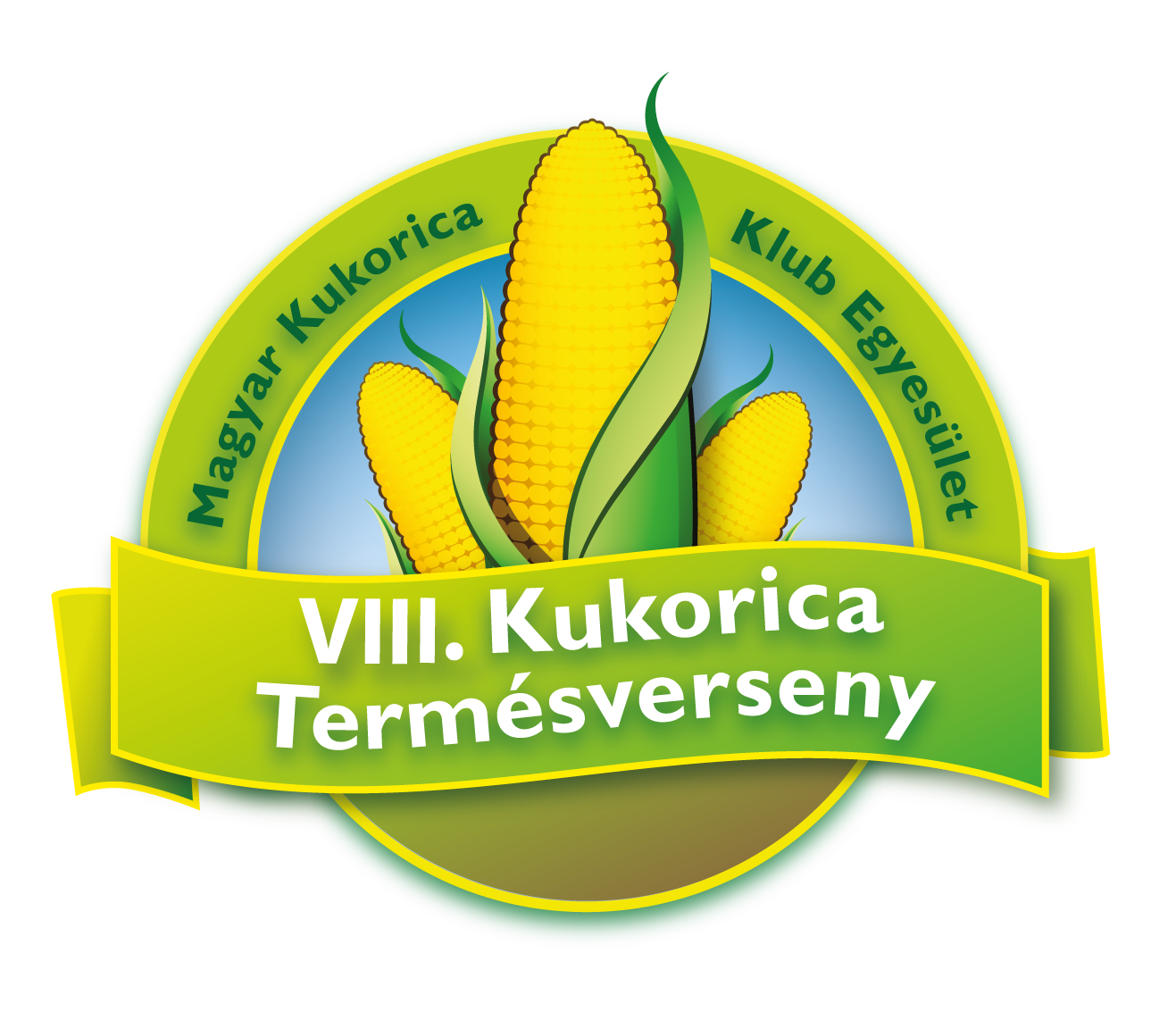 1. Régió (Dunántúl-Észak)
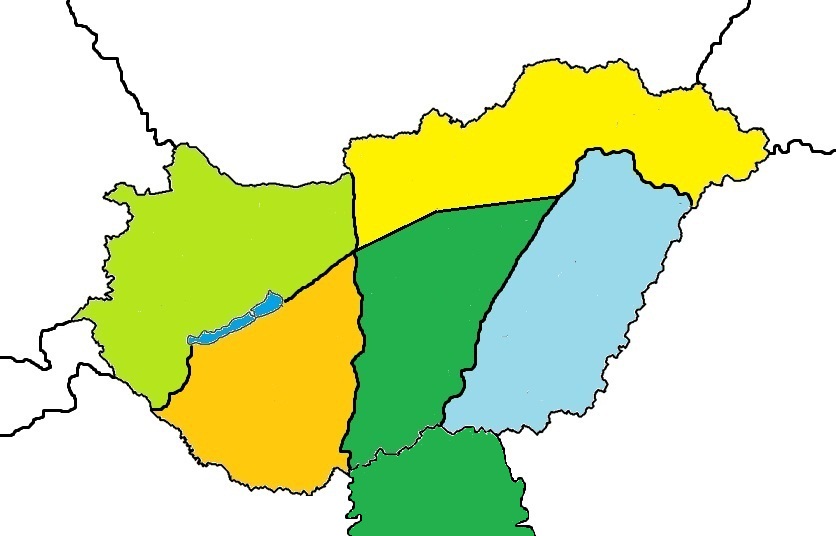 I. helyezett: Takács András
II. helyezett: Kis Bertalanné
III. helyezett: Kis Bence
3. Régió
Alföld- Észak)
Régió
(Dunántúl-Észak)
4. Régió
(Alföld-Nyugat)
5. Régió
(Alföld-Kelet)
2. Régió
(Dunántúl-Dél)
4. Régió (Szerbia)
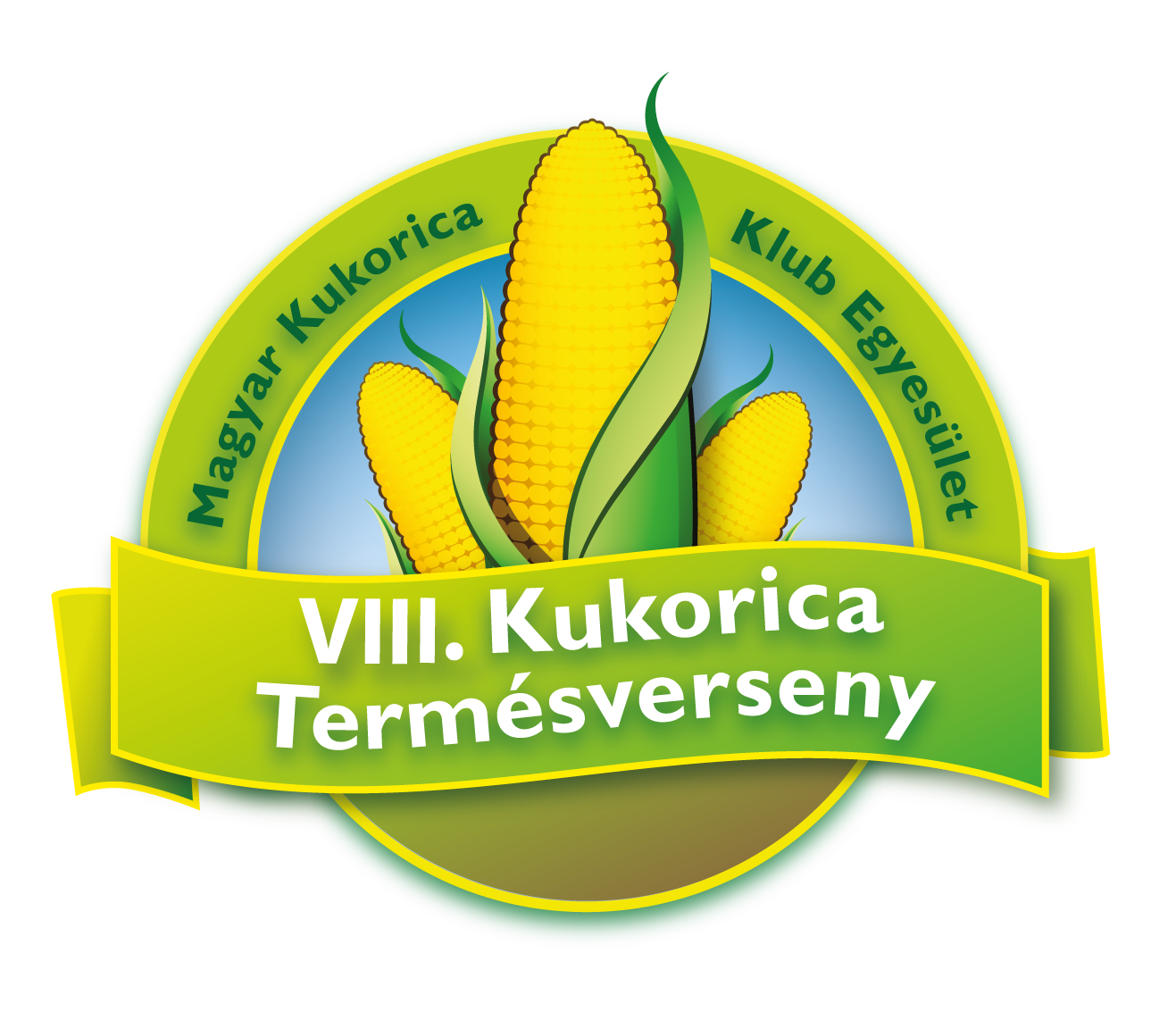 2. Régió (Dunántúl-Dél)
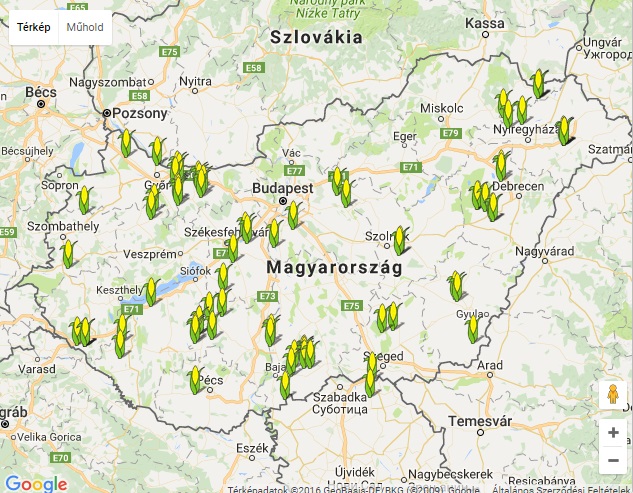 Régiós V. helyezett

Versenyző: Deák Tamás, Murakeresztúr
Terméseredmény t/ha: 15,076
Fajta: Mexini
Támogató: Dow Agroscience Kft.
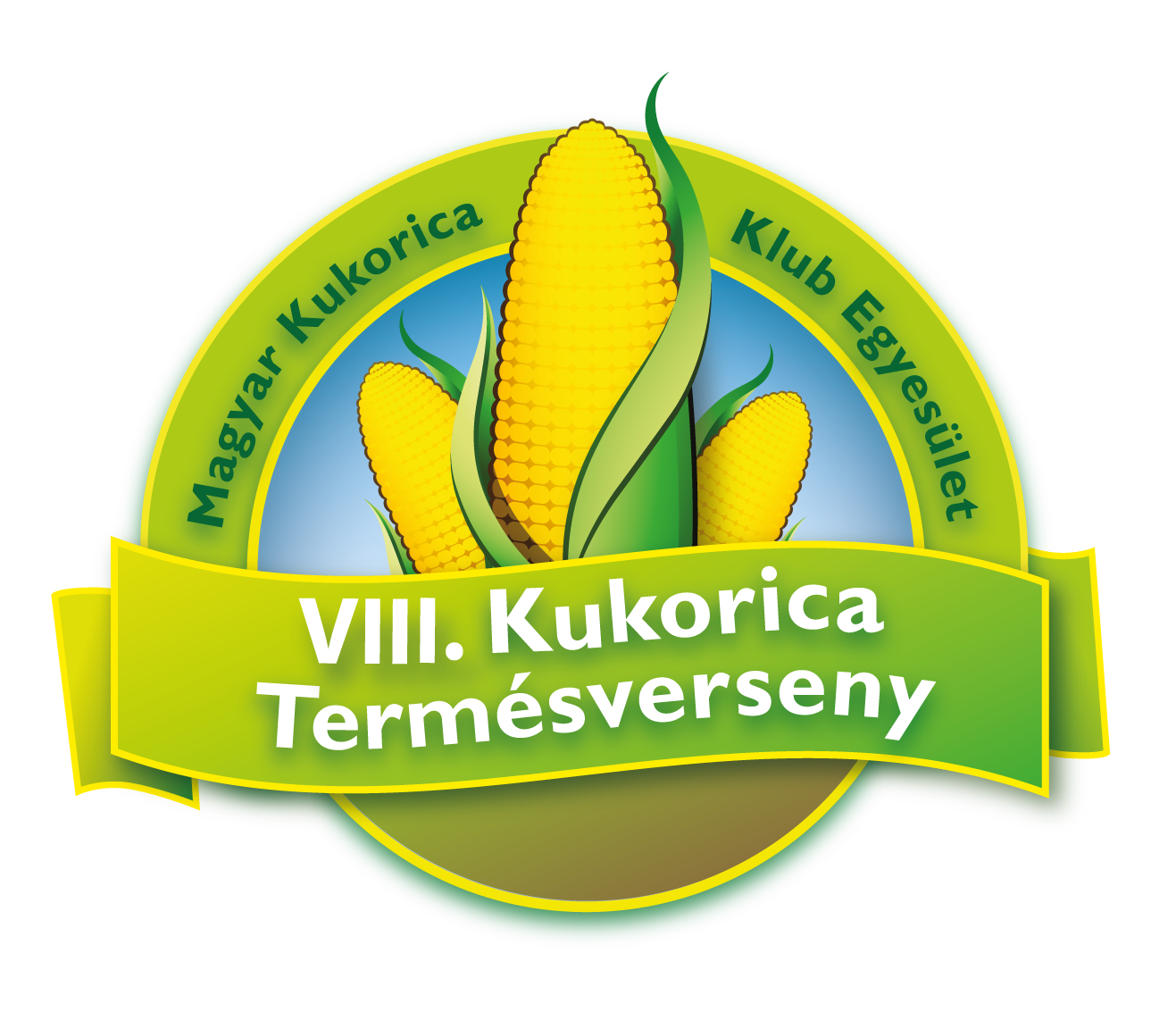 2. Régió (Dunántúl-Dél)
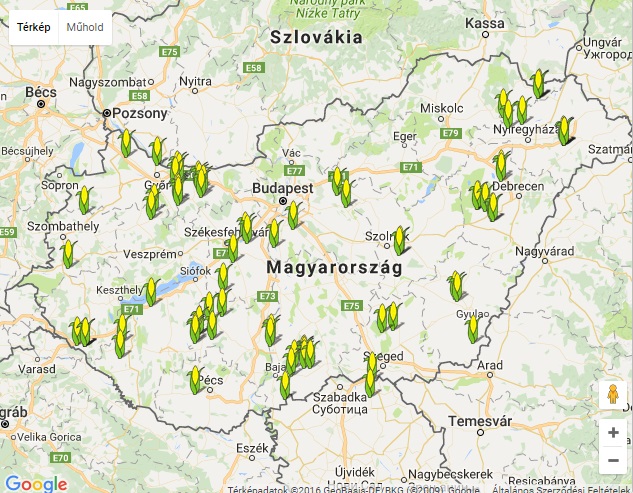 Régiós IV. helyezett

Versenyző: Kapeller Kft. , Mezőszilas
	/képv.: Kapeller Zoltán/
Terméseredmény t/ha: 15,494
Fajta: KWS 2482
Támogató: KWS Magyarország Kft.
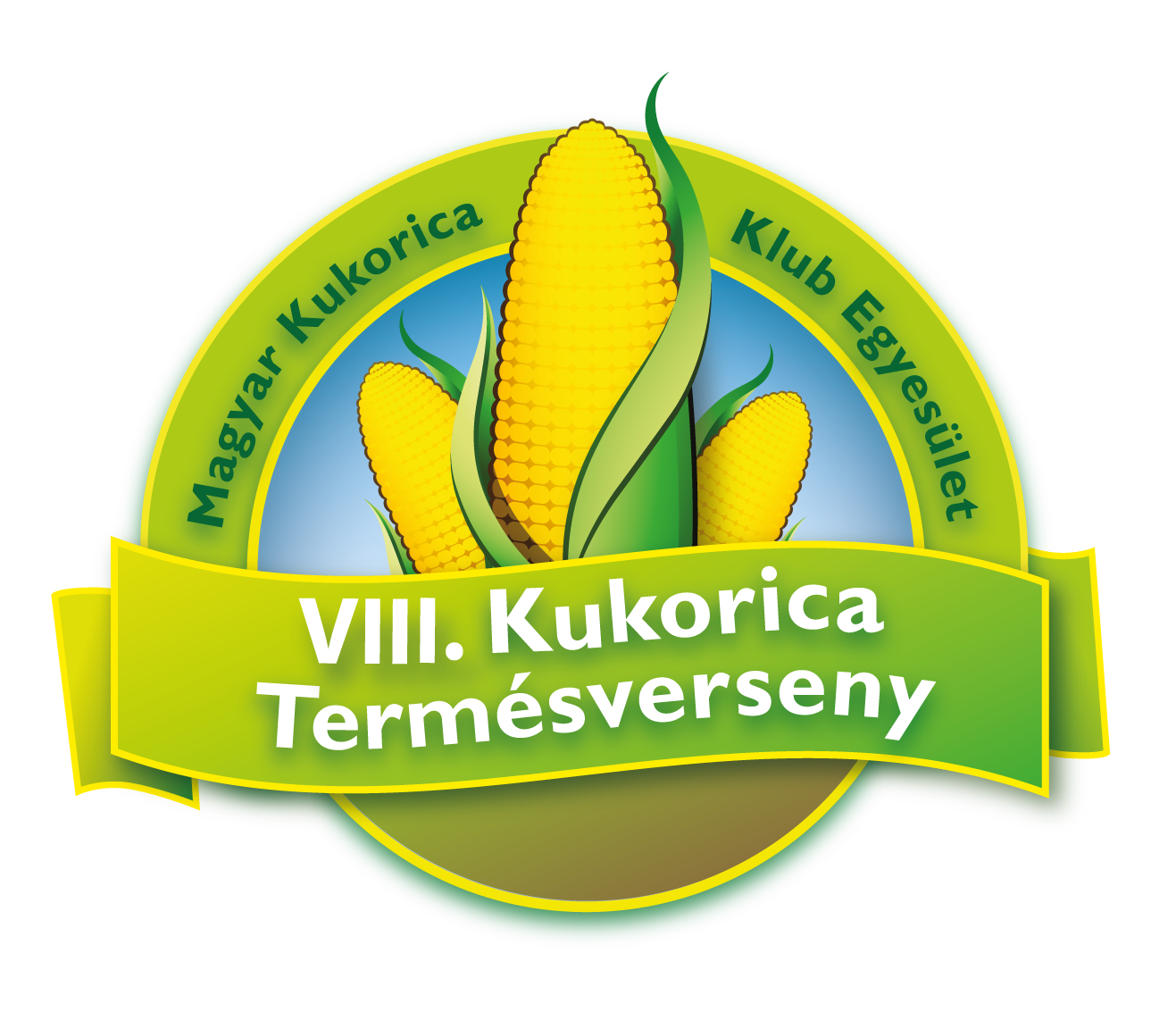 2. Régió (Dunántúl-Dél)
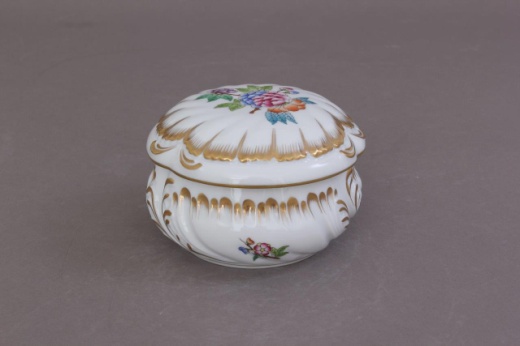 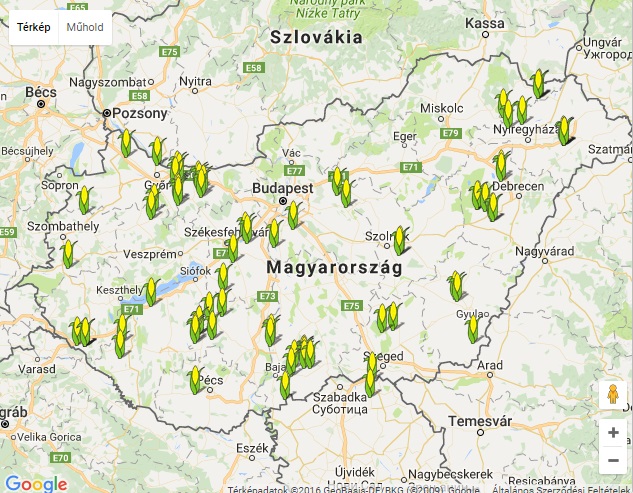 Régiós III. helyezett

Versenyző: Pájer Gyula, Regöly
Terméseredmény t/ha: 15,620
Fajta: DKC 4541
Támogató: Monsanto Hungária Kft.
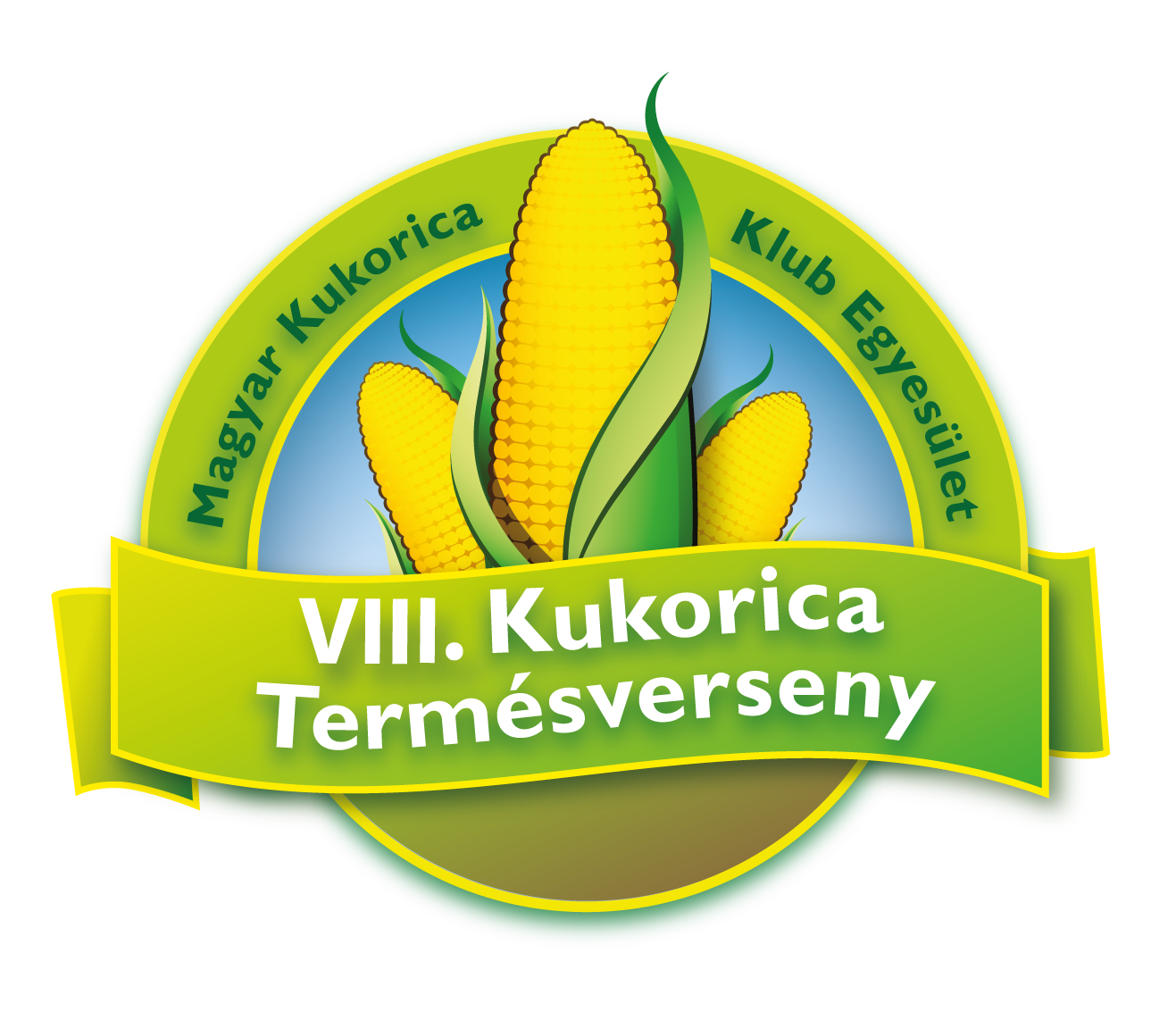 2. Régió (Dunántúl-Dél)
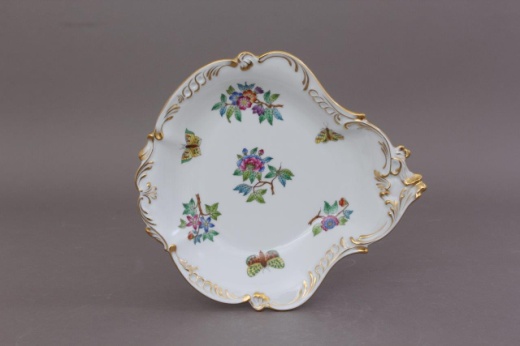 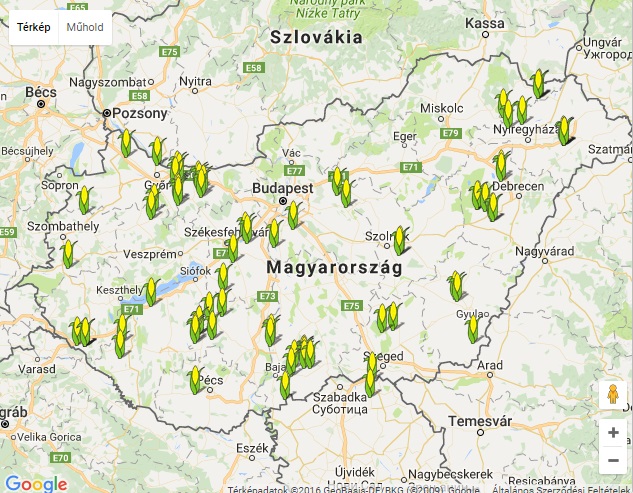 Régiós II. helyezett

Versenyző: Takács János, Tótszerdahely
Terméseredmény t/ha: 16,523
Fajta: DKC 5830
Támogató: Monsanto Hungária Kft.
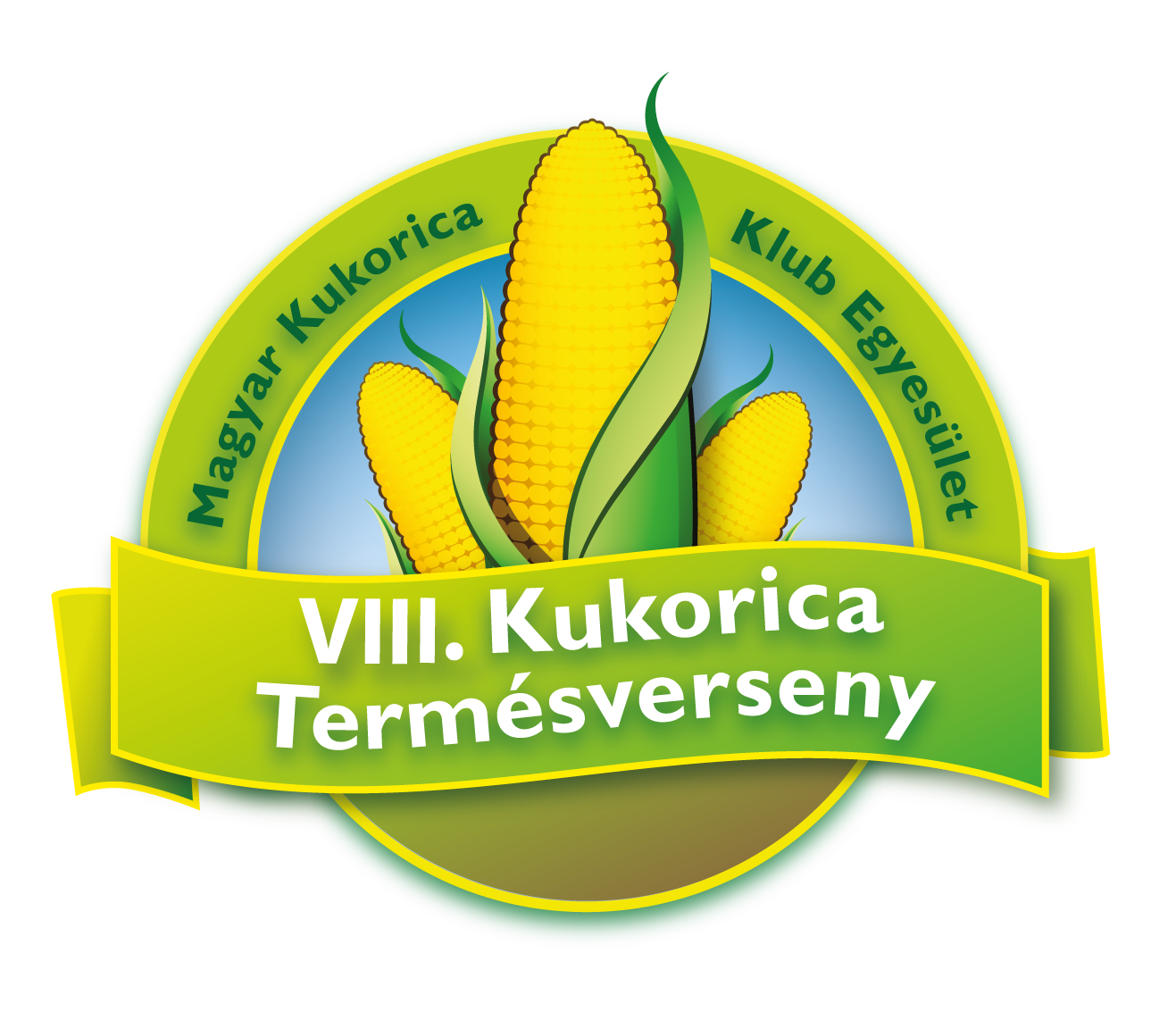 2. Régió (Dunántúl-Dél)
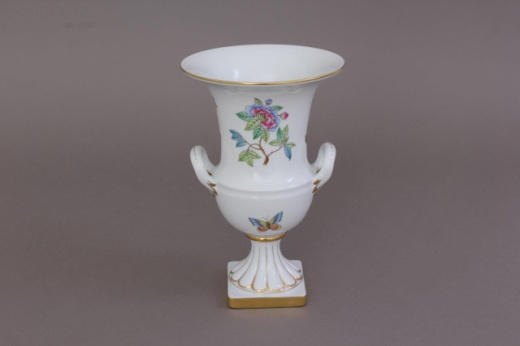 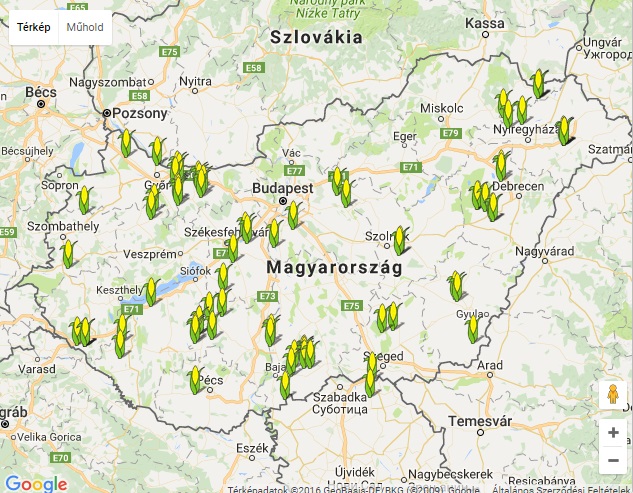 Régiós I. helyezett

Versenyző: Deák István, Murakeresztúr
Terméseredmény t/ha: 16,891
Fajta: DKC 4943
Támogató: Monsanto Hungária Kft.
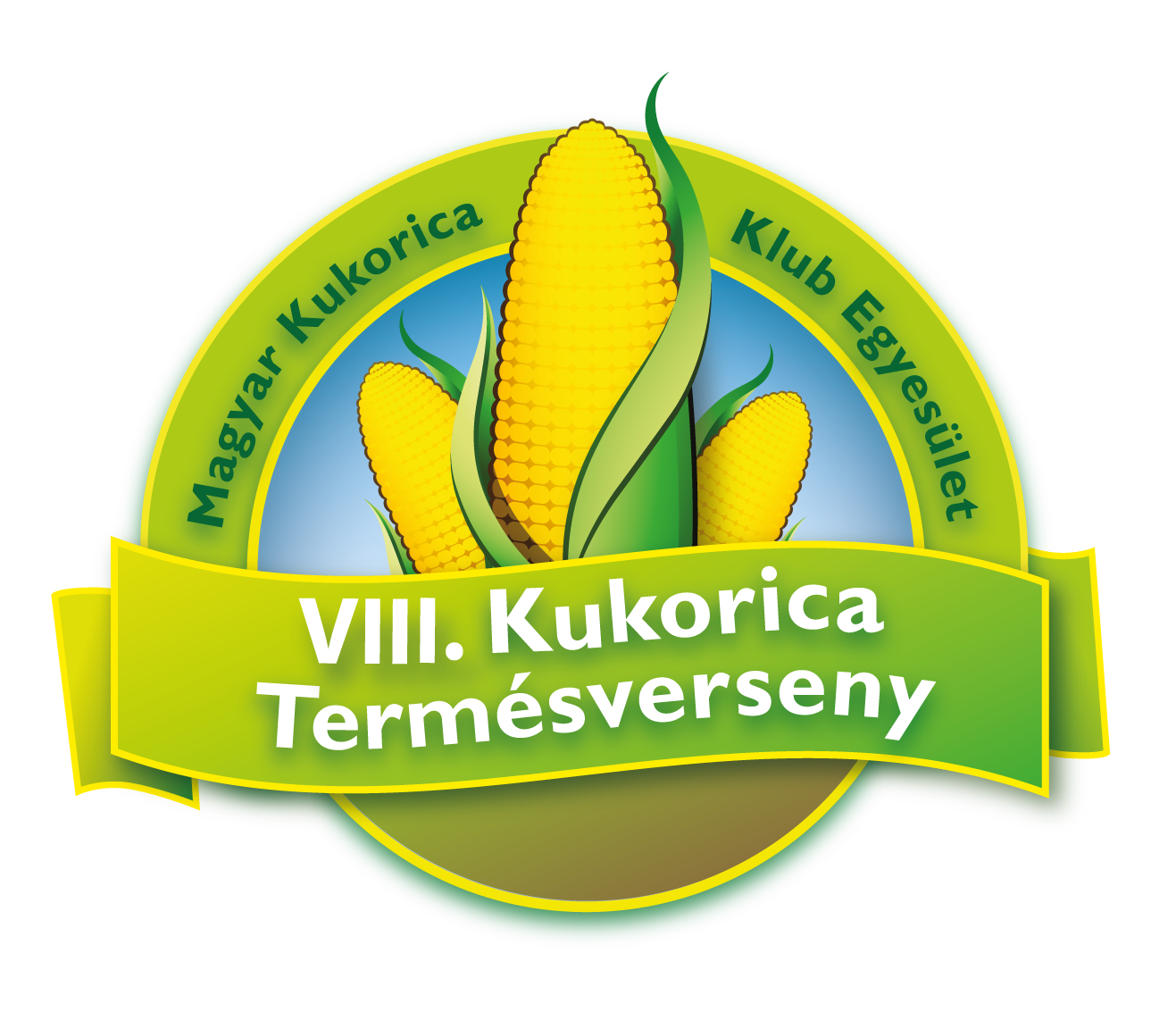 2. Régió (Dunántúl-Dél)
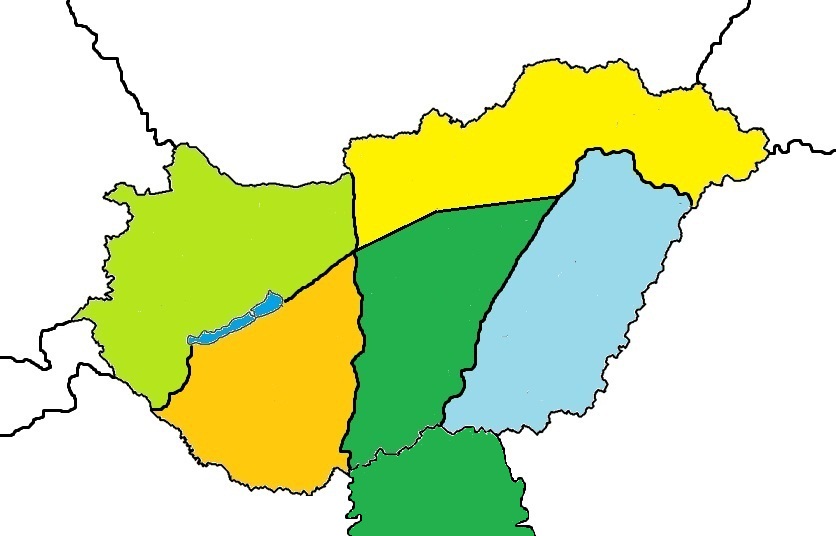 I. helyezett: Deák István
II. helyezett: Takács János
III. helyezett: Pájer Gyula
3. Régió
Alföld- Észak)
Régió
(Dunántúl-Észak)
4. Régió
(Alföld-Nyugat)
5. Régió
(Alföld-Kelet)
2. Régió
(Dunántúl-Dél)
4. Régió (Szerbia)
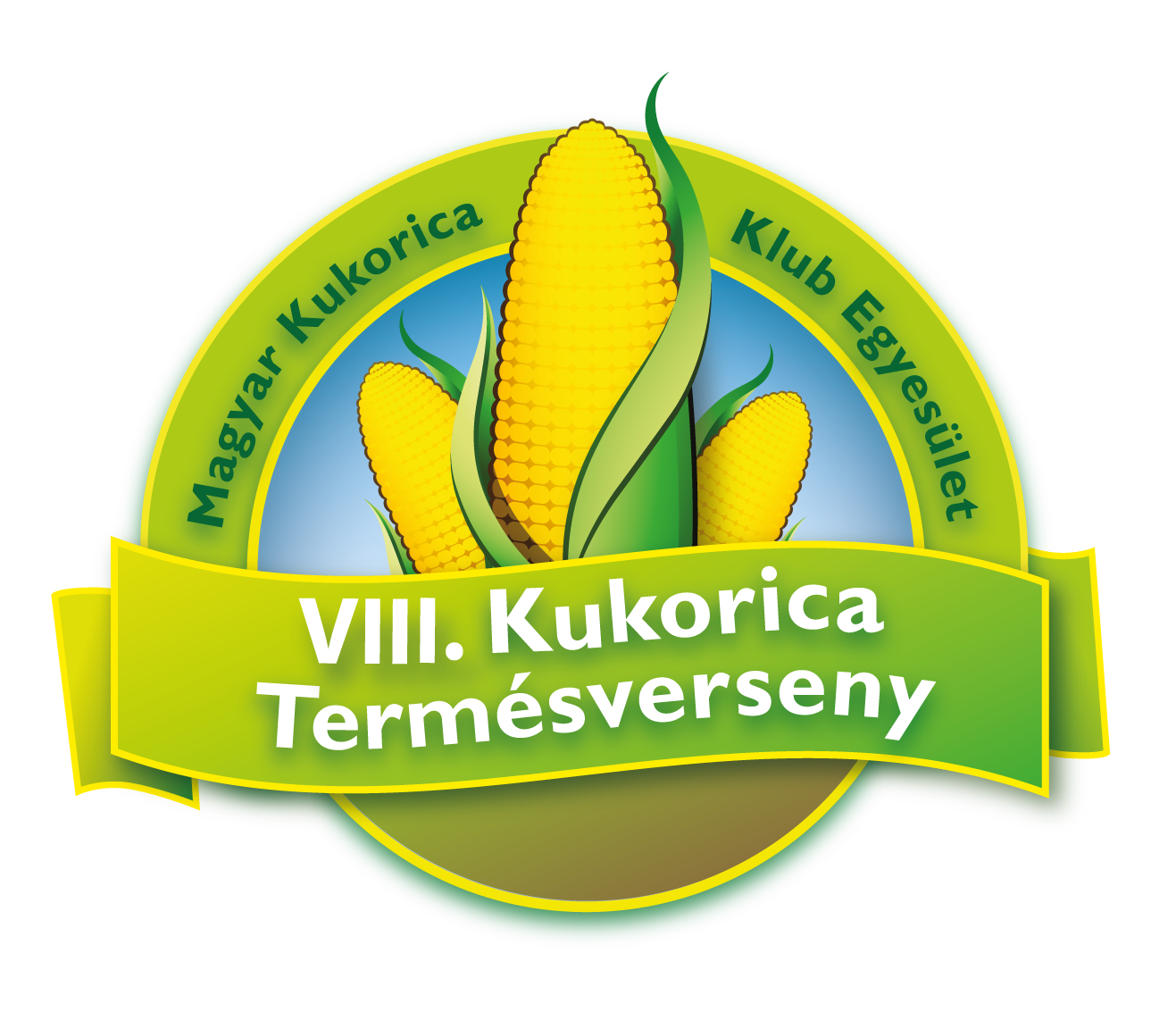 3. Régió (Alföld-Észak)
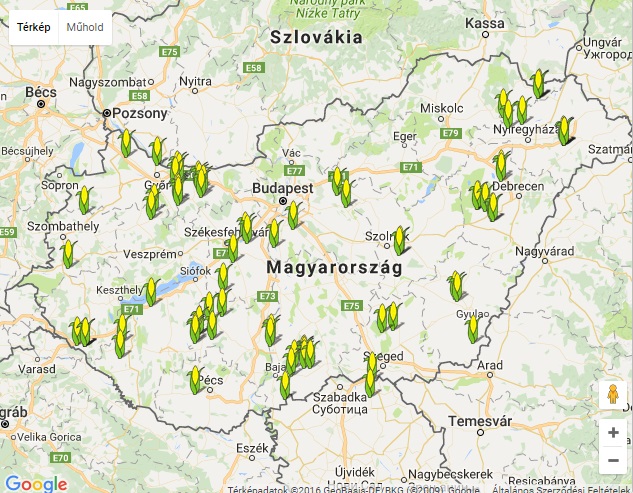 Régiós V. helyezett

Versenyző: György Gergő Dániel, Cigánd
Terméseredmény t/ha: 14,045
Fajta: SY Ulises
Támogató: Syngenta Seeds Kft.
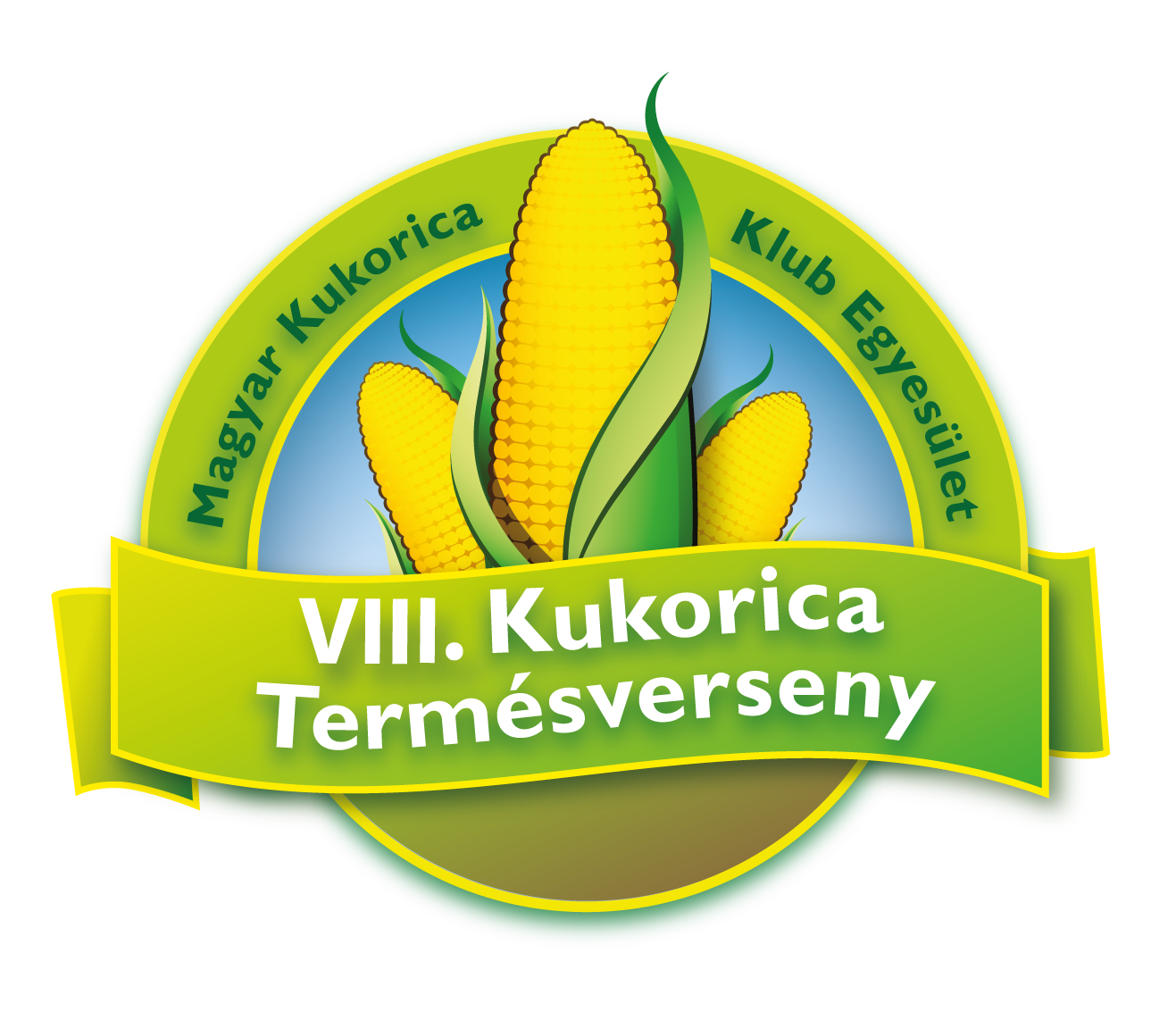 3. Régió (Alföld-Észak)
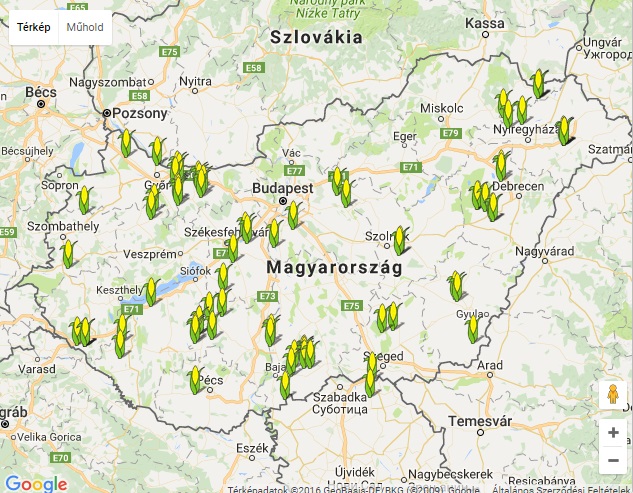 Régiós IV. helyezett

Versenyző: Láng Zoltán, Tiszanagyfalu
Terméseredmény t/ha: 15,126
Fajta: DKC 4943
Támogató: Monsanto Hungária Kft.
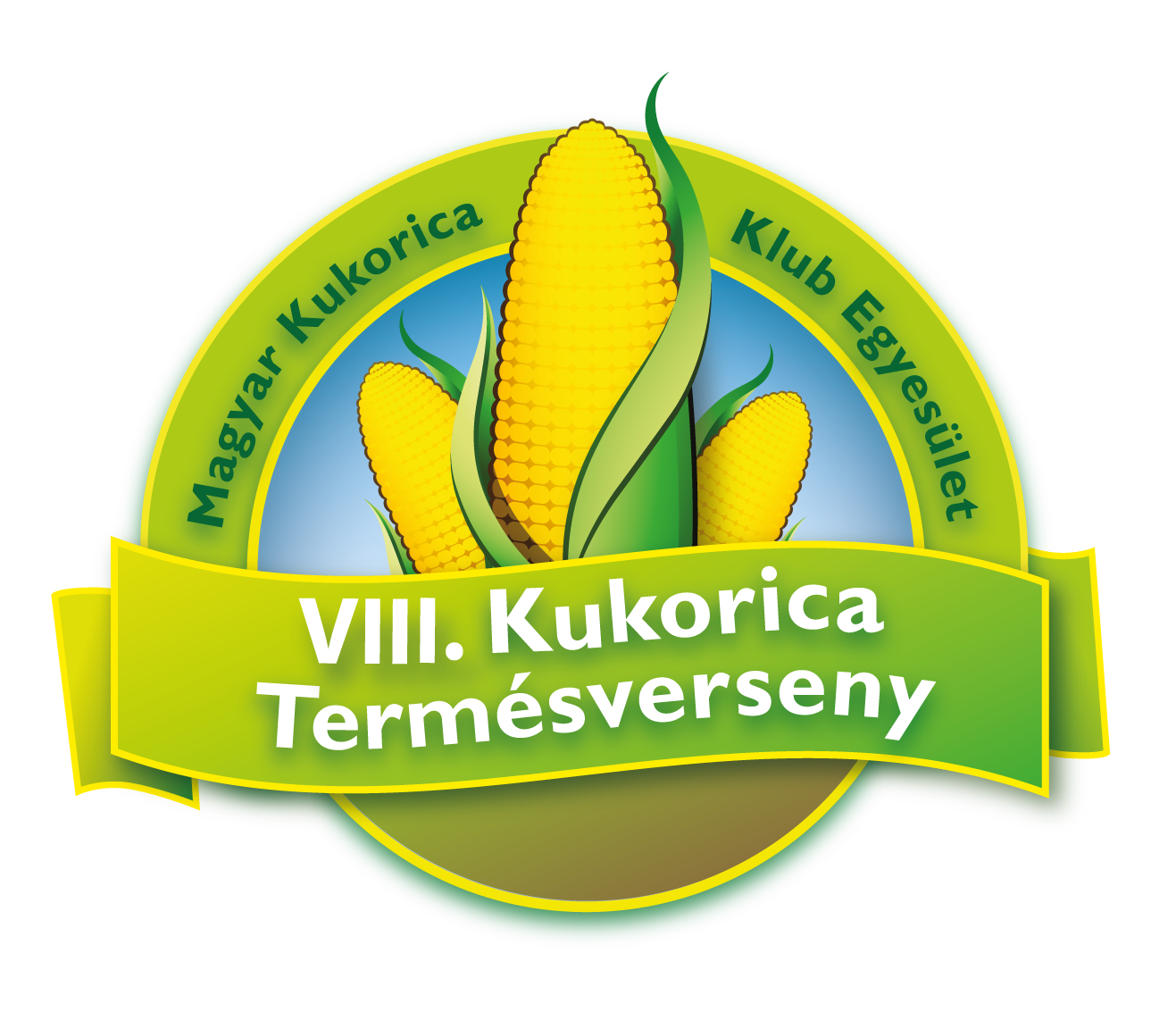 3. Régió (Alföld-Észak)
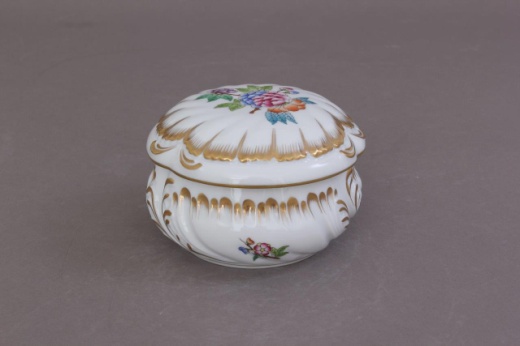 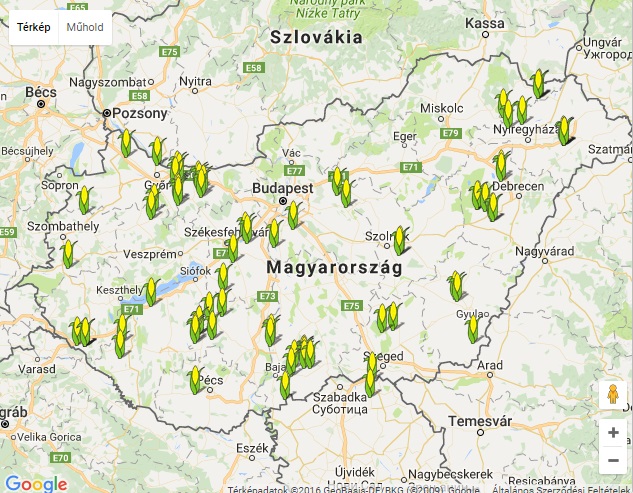 Régiós III. helyezett

Versenyző: György Dániel, Cigánd
Terméseredmény t/ha: 15,590
Fajta: DKC 5141
Támogató: Monsanto Hungária Kft.
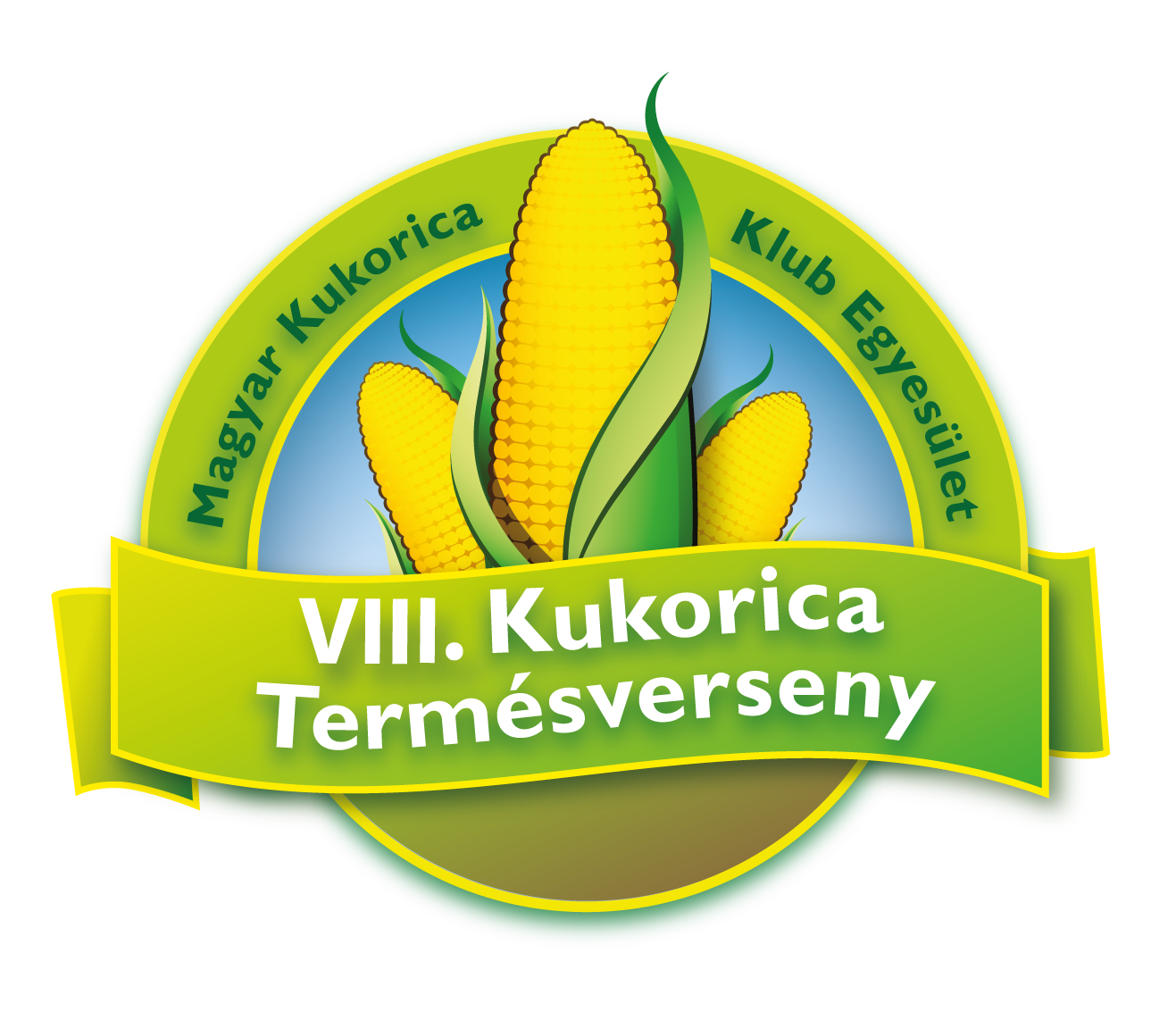 3. Régió (Alföld-Észak)
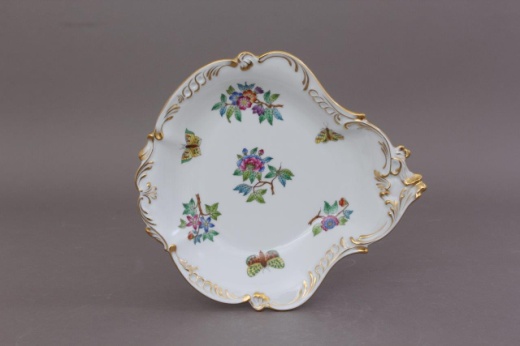 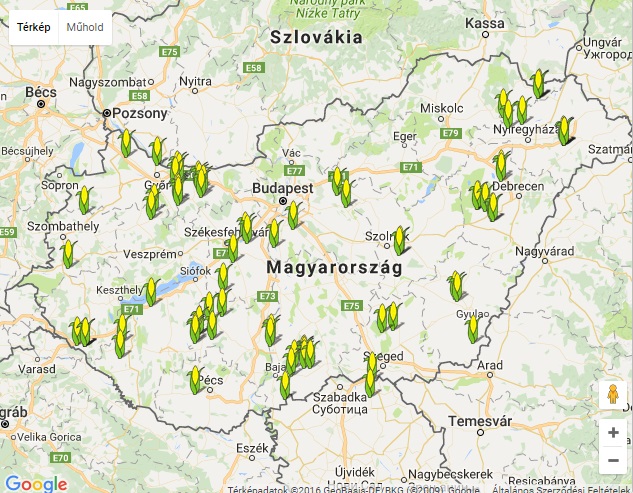 Régiós II. helyezett

Versenyző: Papp Mihály, Nyírderzs
Terméseredmény t/ha: 15,838
Fajta: DKC 5141
Támogató: Monsanto Hungária Kft.
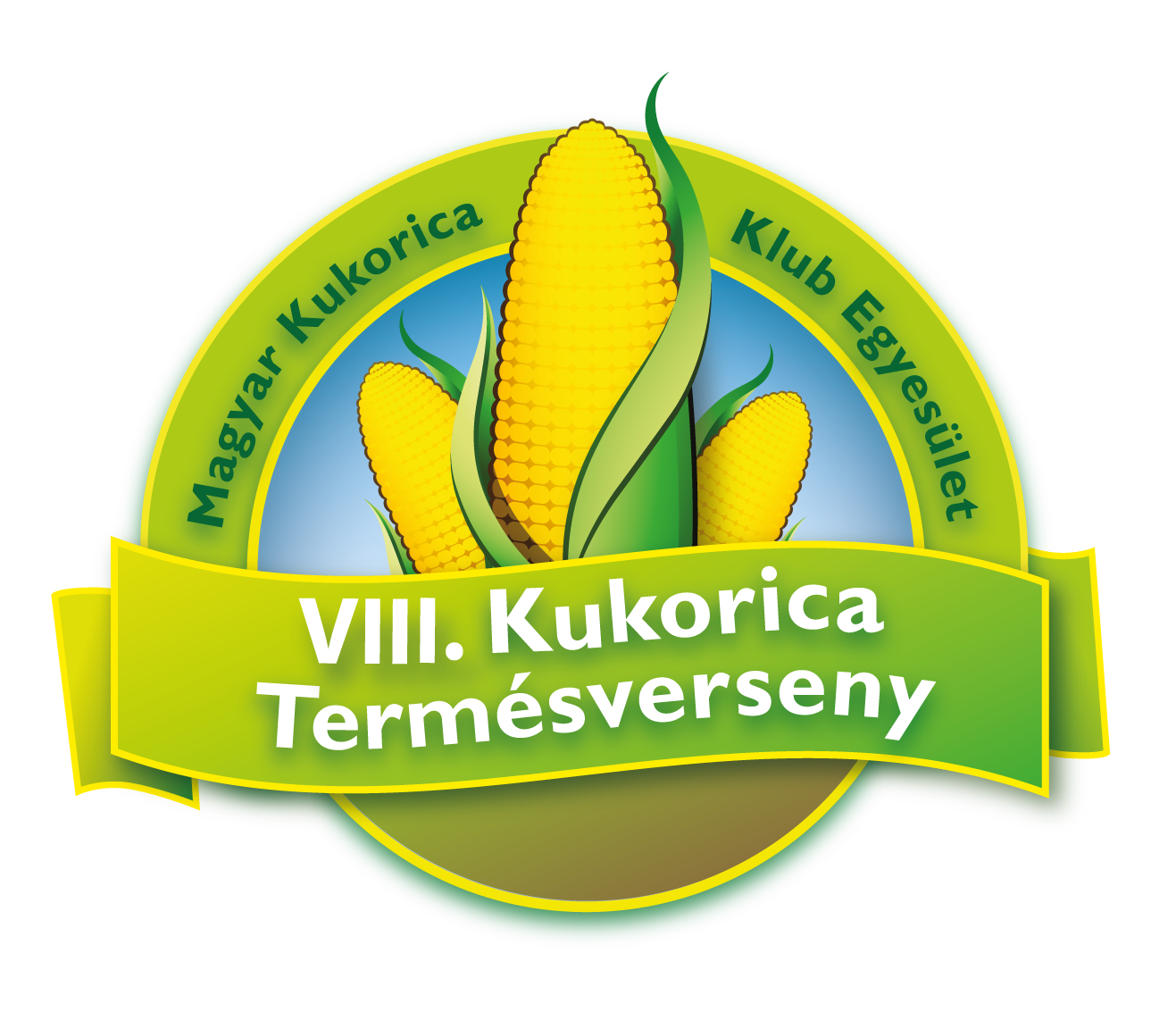 3. Régió (Alföld-Észak)
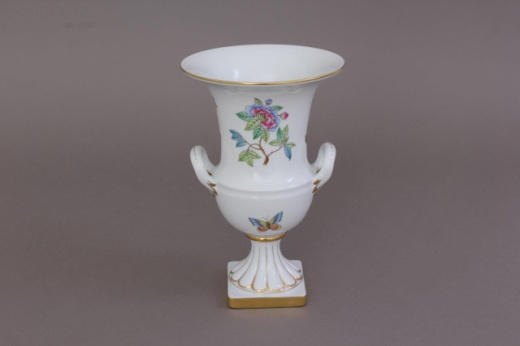 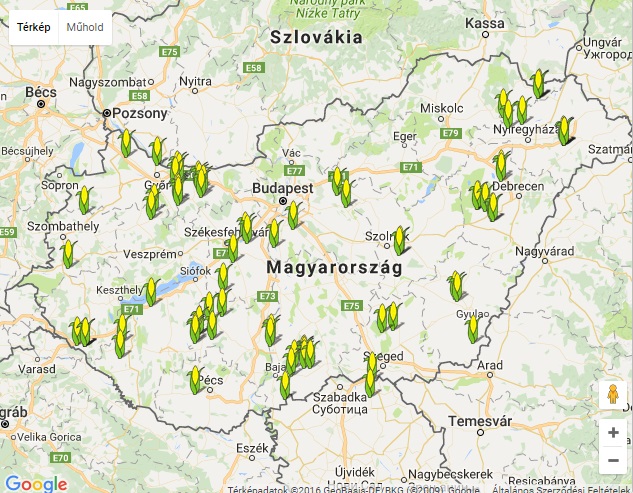 Régiós I. helyezett

Versenyző: Papp György, Nyírderzs
Terméseredmény t/ha: 17,228
Fajta: DKC 4943
Támogató: Monsanto Hungária Kft.
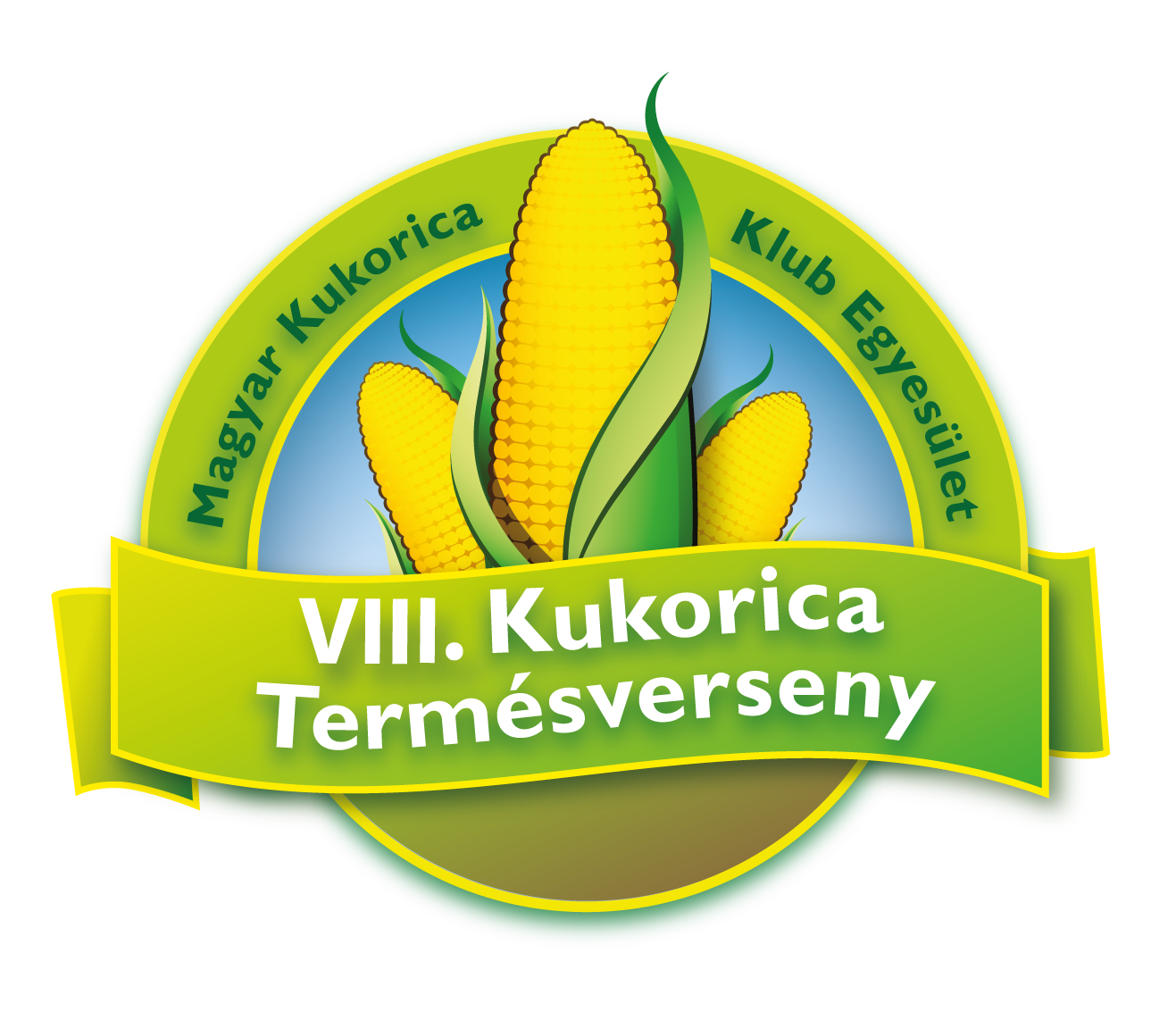 3. Régió (Alföld-Észak)
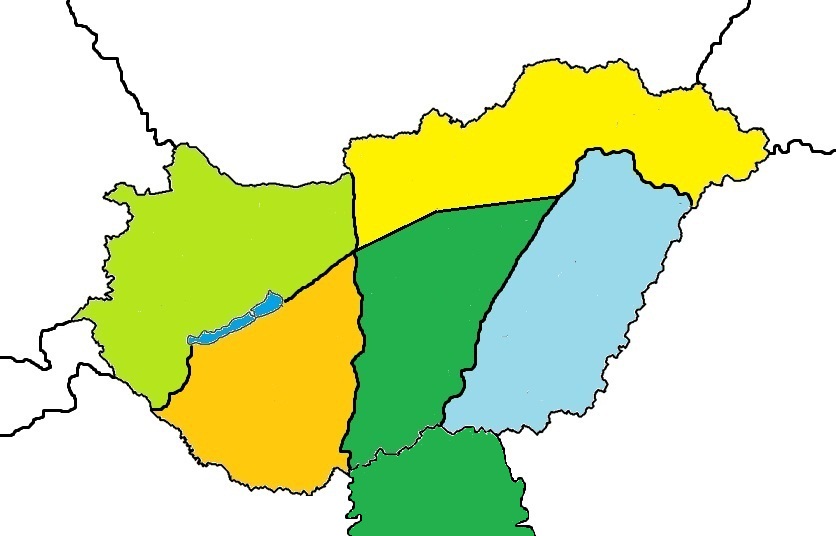 3. Régió
Alföld- Észak)
I. helyezett: Papp György
II. helyezett: Papp Mihály
III. helyezett: György Dániel
Régió
(Dunántúl-Észak)
4. Régió
(Alföld-Nyugat)
5. Régió
(Alföld-Kelet)
2. Régió
(Dunántúl-Dél)
4. Régió (Szerbia)
4. Régió (Alföld-Nyugat + Szerbia, Vajdaság Autonóm Tartomány)
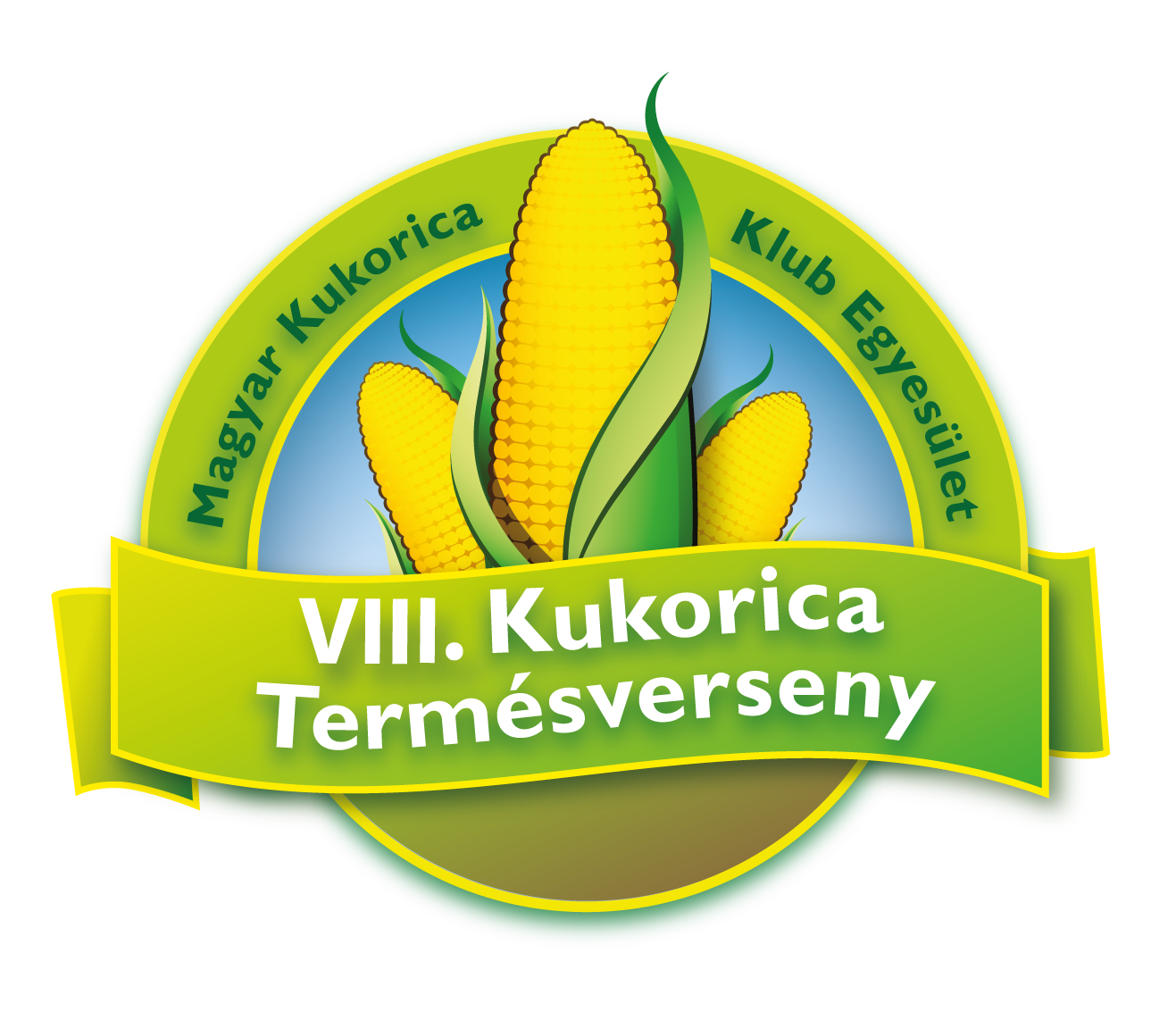 Régiós V. helyezett

Versenyző: Hergevica Kft., Jánoshalma
	/képv.: Mikó Sándor/
Terméseredmény t/ha: 12,683
Fajta: DKC 5141
Támogató: Monsanto Hungária Kft.
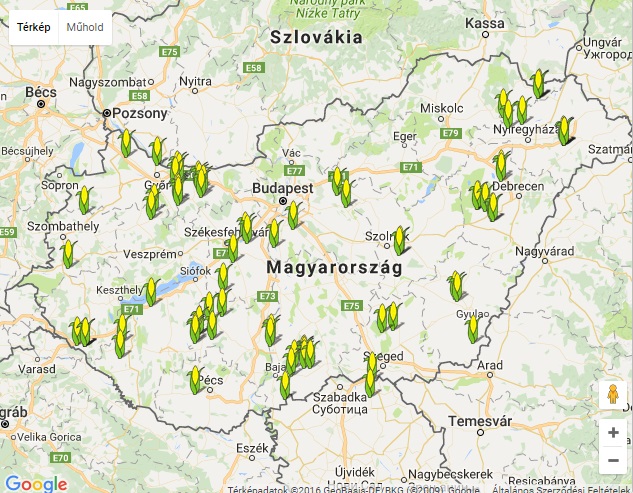 4. Régió (Alföld-Nyugat + Szerbia, Vajdaság Autonóm Tartomány)
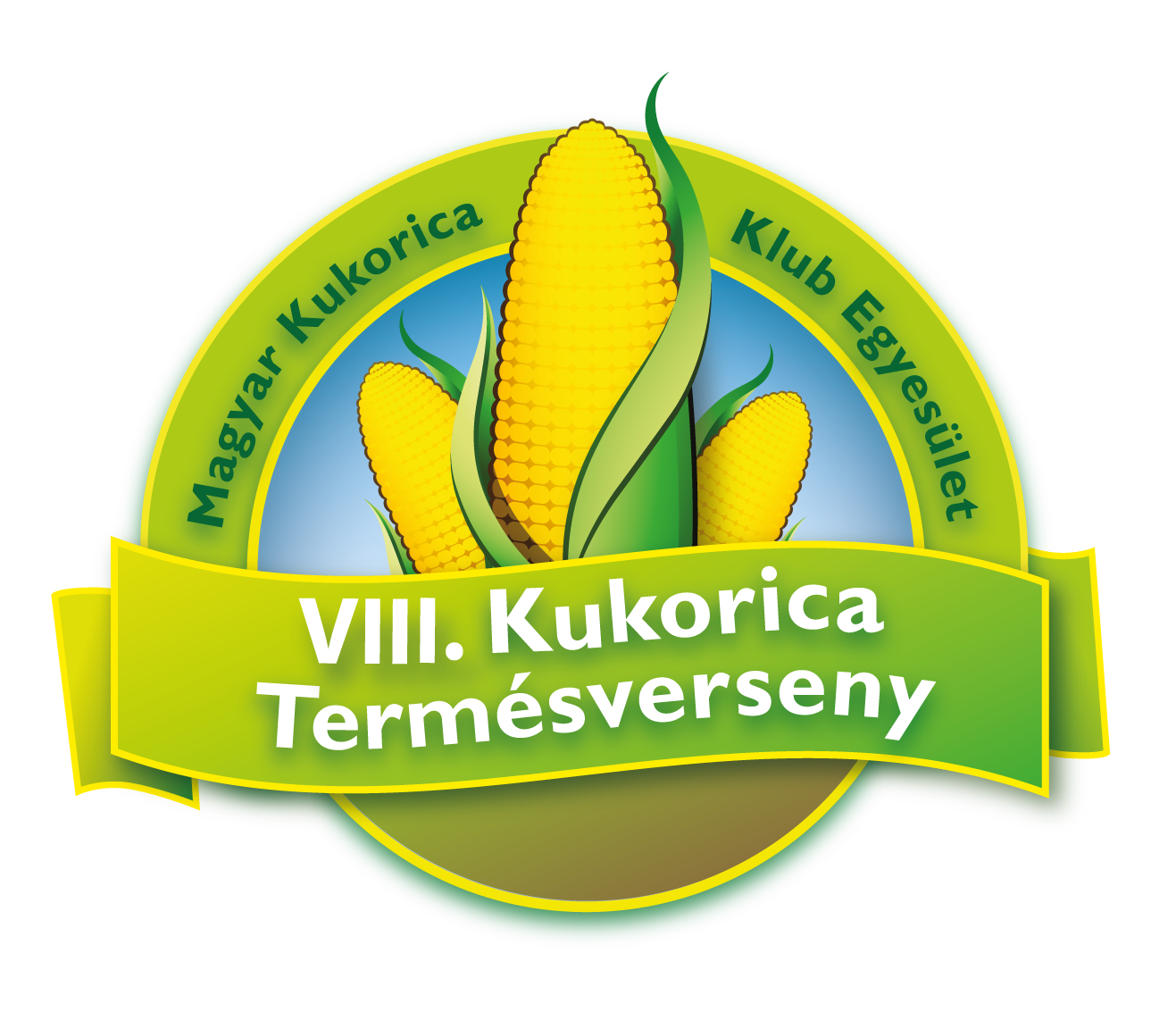 Régiós IV. helyezett

Versenyző: Rabata Norbert, Regőce (Szerbia, Vajdaság Autonóm Tart.)
Terméseredmény t/ha: 12,918
Fajta: DKC 5031
Támogató: Monsanto Szerbia
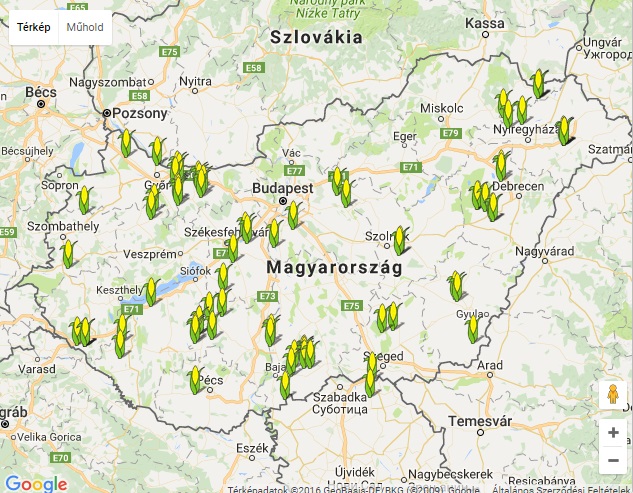 4. Régió (Alföld-Nyugat + Szerbia, Vajdaság Autonóm Tartomány)
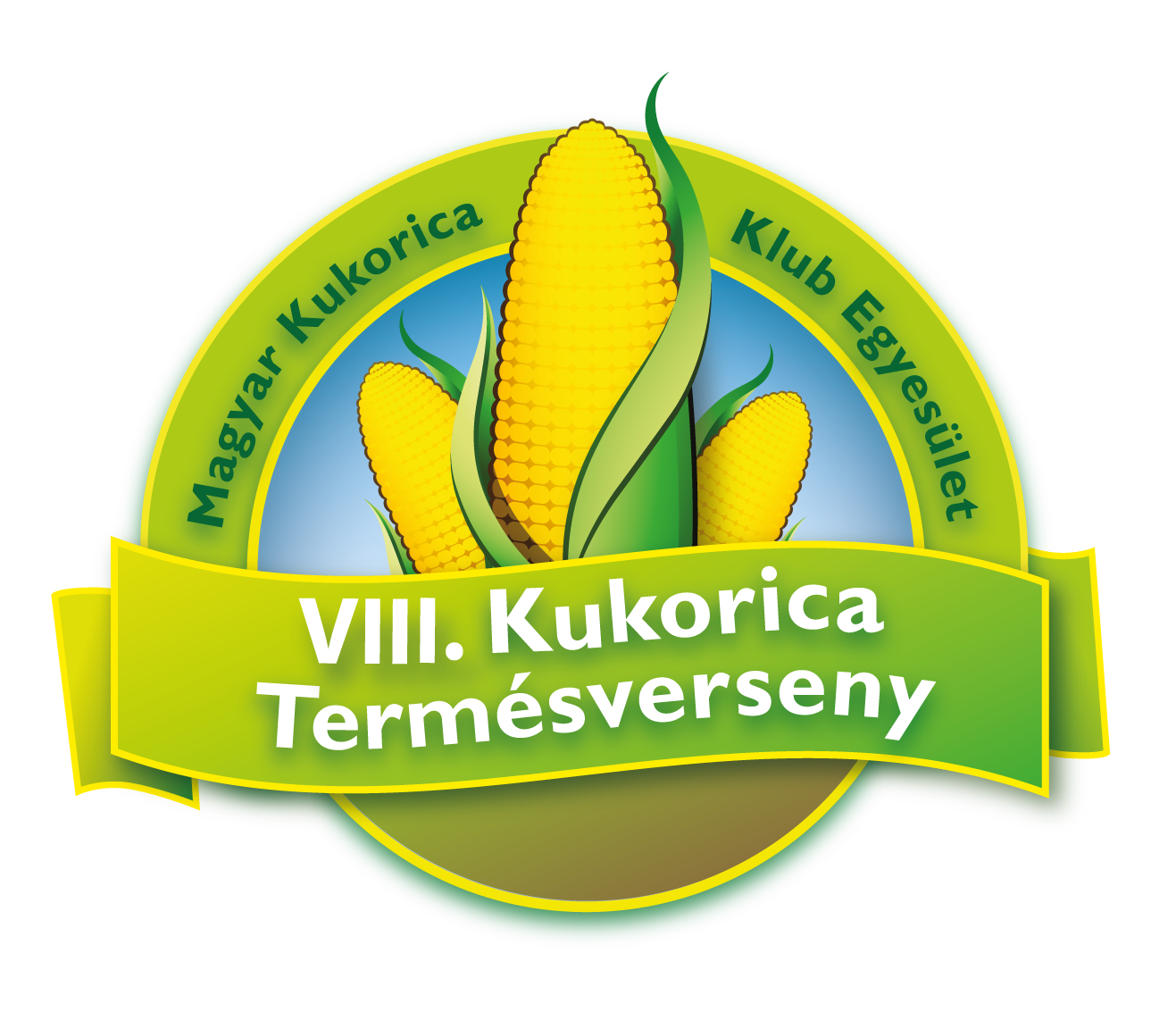 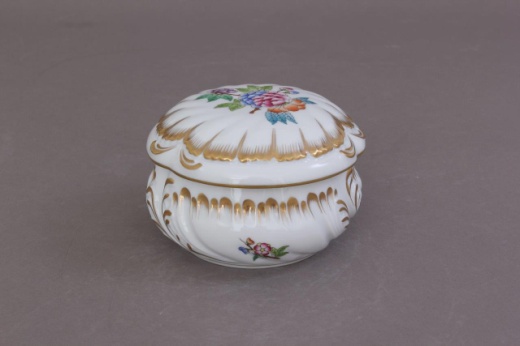 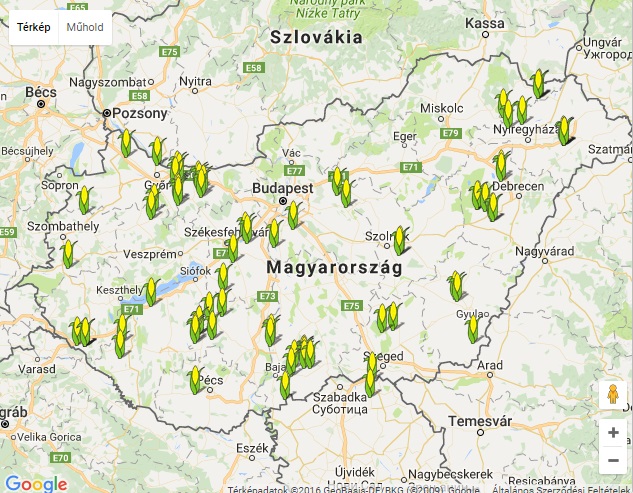 Régiós III. helyezett

Versenyző: Agroland 2004 Kft. 
	/képv.: Jánoska Attila/
Terméseredmény t/ha: 13,399
Fajta: DKC 4717
Támogató: Monsanto Hungária Kft.
4. Régió (Alföld-Nyugat + Szerbia, Vajdaság Autonóm Tartomány)
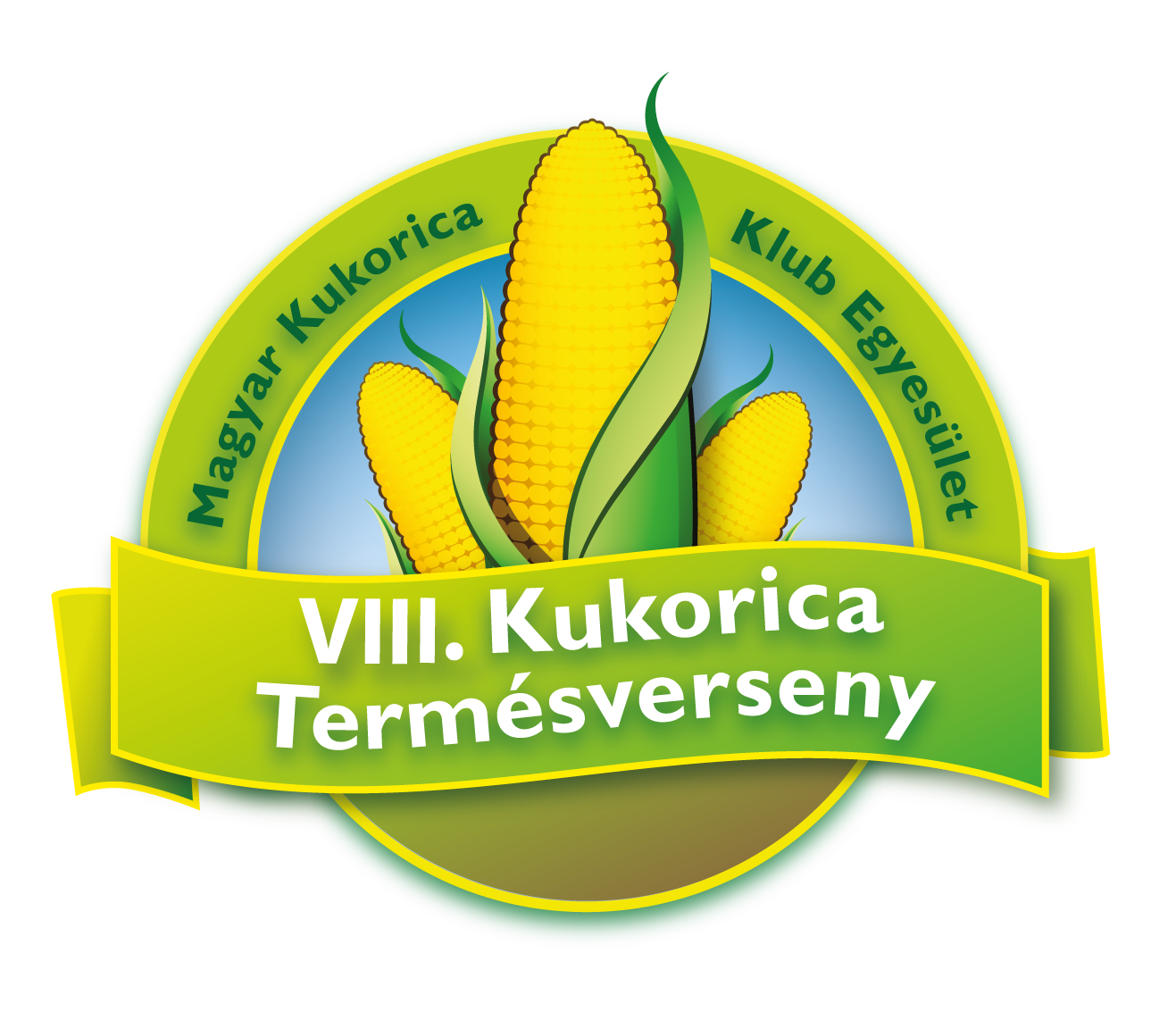 Régiós II. helyezett

Versenyző: Vándor Tibor, Jánoshalma
Terméseredmény t/ha: 13,539
Fajta: Mexini
Támogató: RAGT Vetőmag Kft.
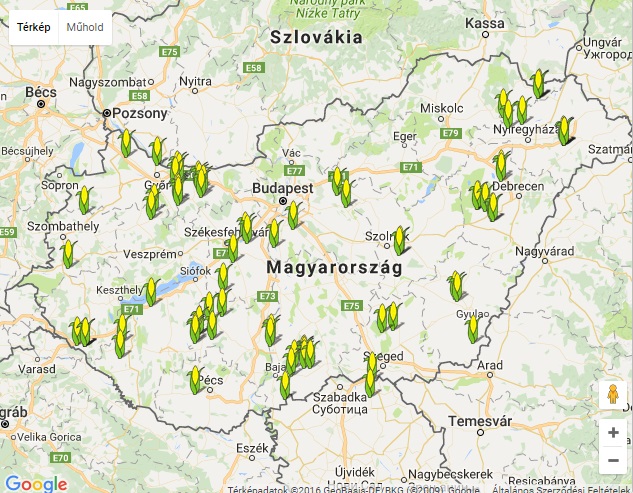 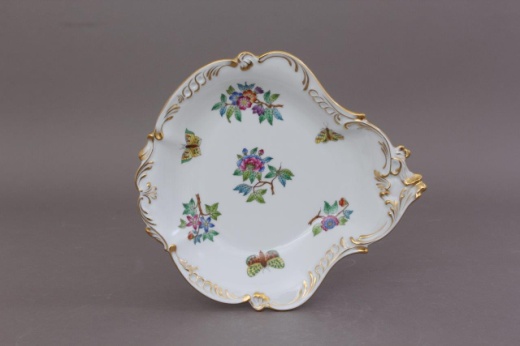 4. Régió (Alföld-Nyugat + Szerbia, Vajdaság Autonóm Tartomány)
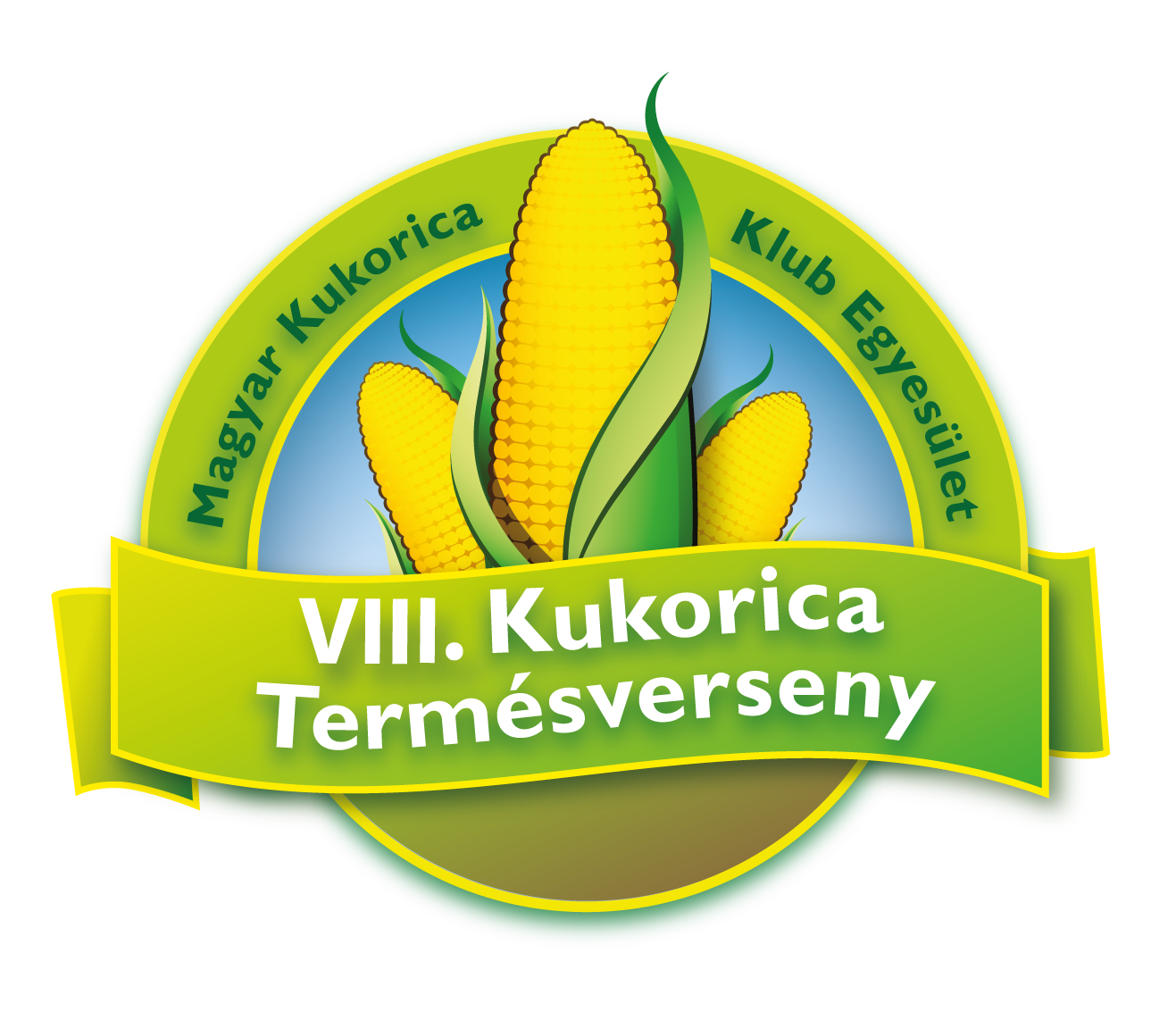 Régiós I. helyezett

Versenyző: Hergevica Kft., Jánoshalma
	/képv.: Mikó Sándor/
Terméseredmény t/ha: 13,804
Fajta: DKC 5830
Támogató: Monsanto Hungária Kft.
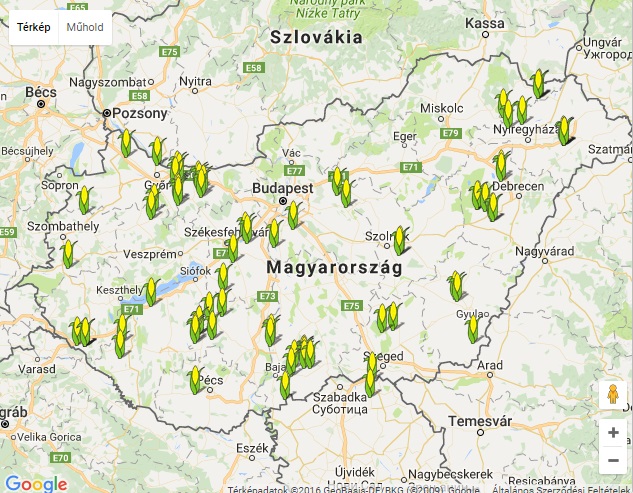 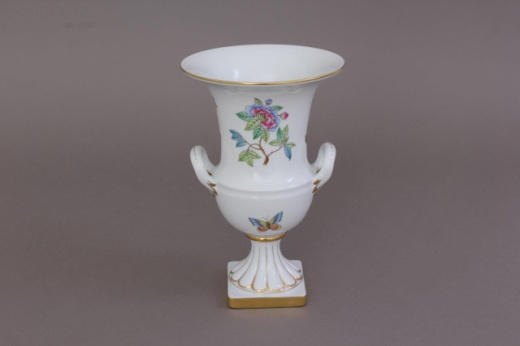 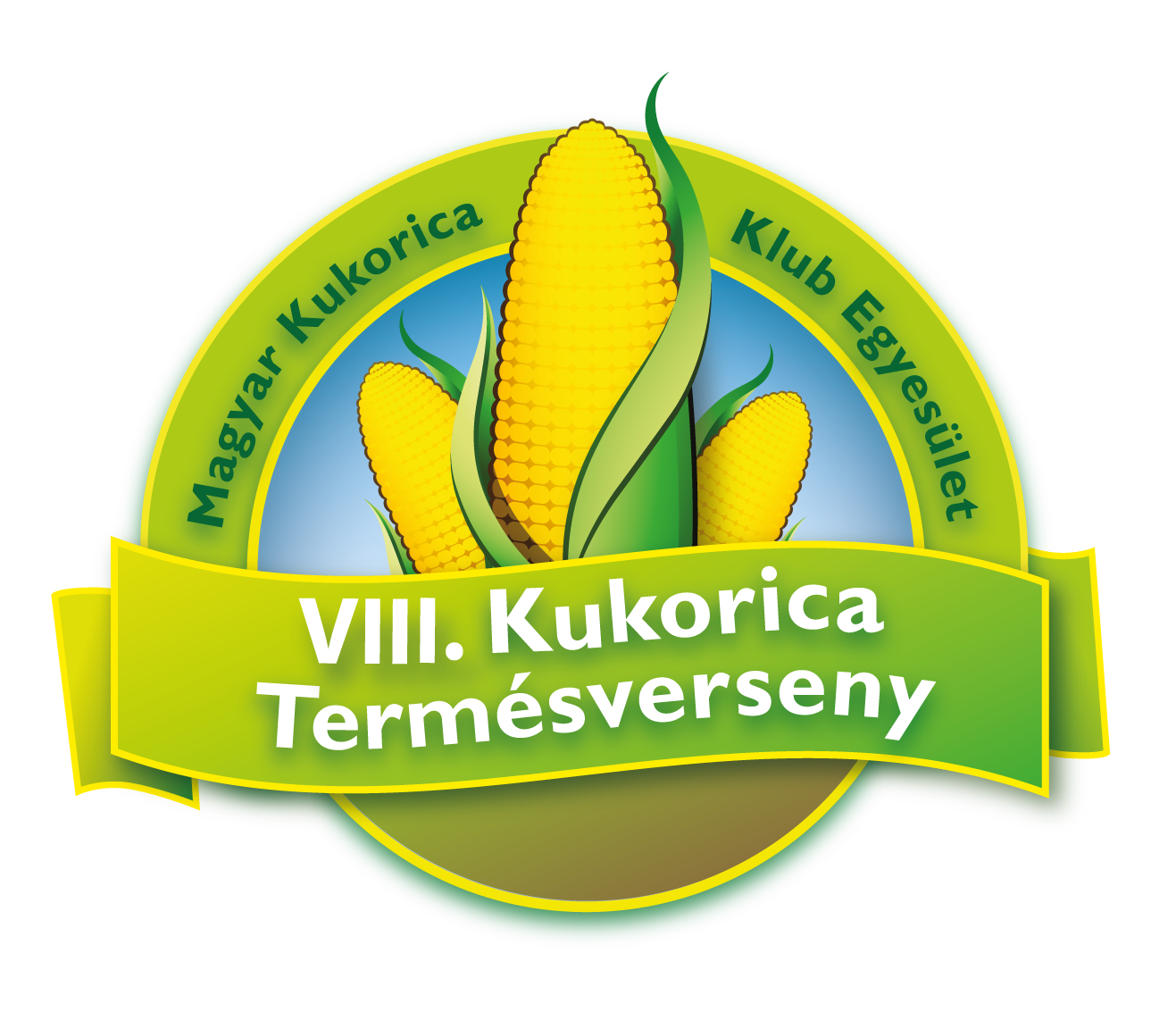 4. Régió (Alföld-Nyugat + Szerbia, Vajdaság Autonóm Tartomány)
I. helyezett: Hergevica Kft.
II. helyezett: Vándor Tibor
III. helyezett: Agroland 2004 Kft.
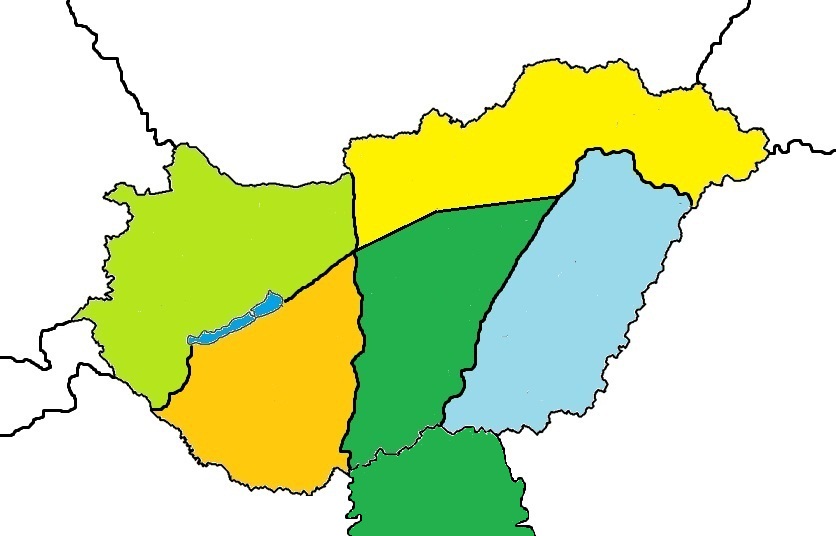 3. Régió
Alföld- Észak)
Régió
(Dunántúl-Észak)
4. Régió
(Alföld-Nyugat)
5. Régió
(Alföld-Kelet)
2. Régió
(Dunántúl-Dél)
4. Régió (Szerbia)
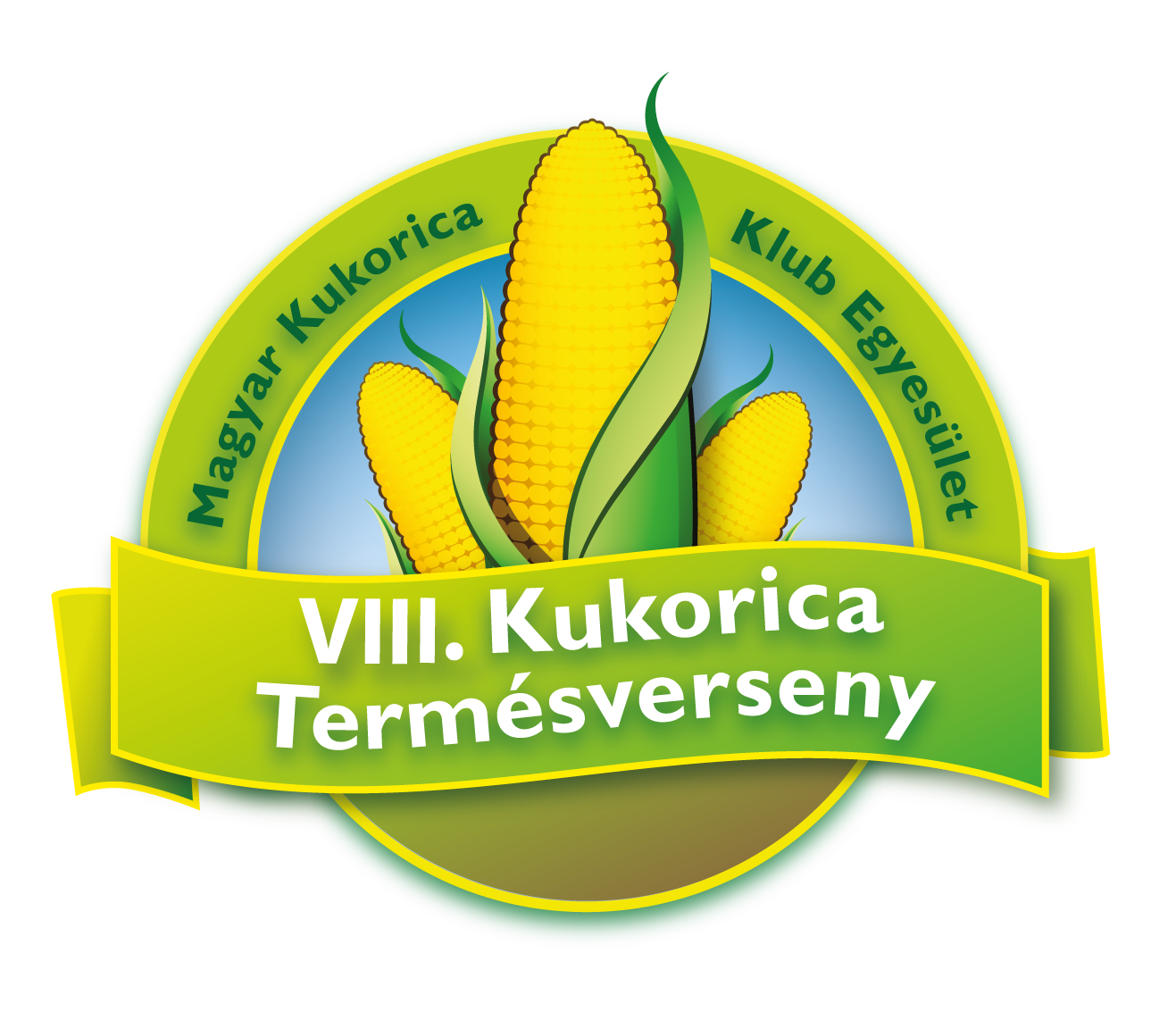 5. Régió (Alföld-Kelet)
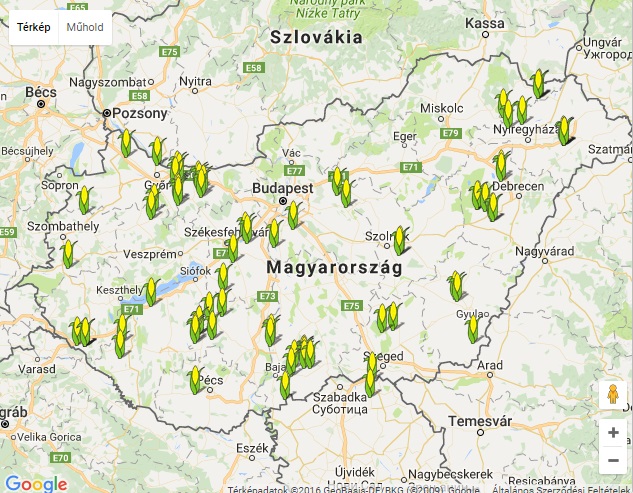 Régiós V. helyezett

Versenyző: KOV-PERM Kft., Debrecen
	/képv.: Kovács Sándor/
Terméseredmény t/ha: 14,628
Fajta: DKC 5276
Támogató: Monsanto Hungária Kft.
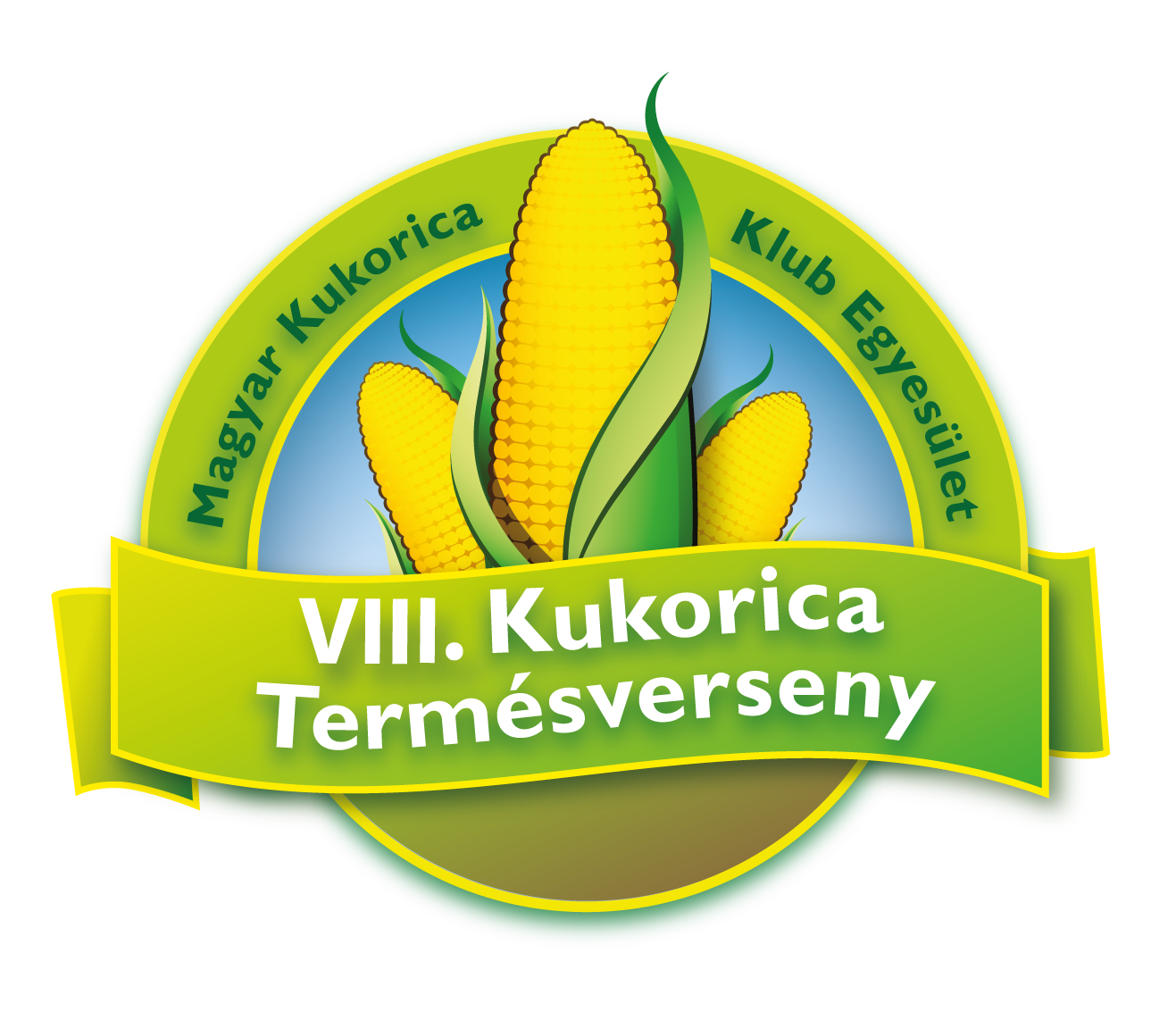 5. Régió (Alföld-Kelet)
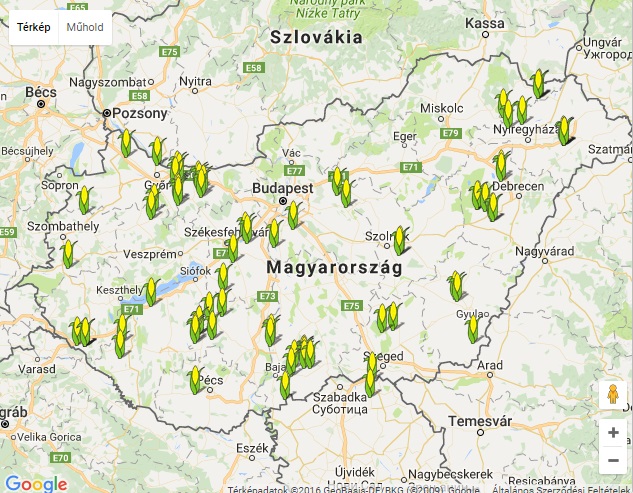 Régiós IV. helyezett

Versenyző: Kovács Sándor, Debrecen
Terméseredmény t/ha: 14,956
Fajta: DKC 5276
Támogató: Monsanto Hungária Kft.
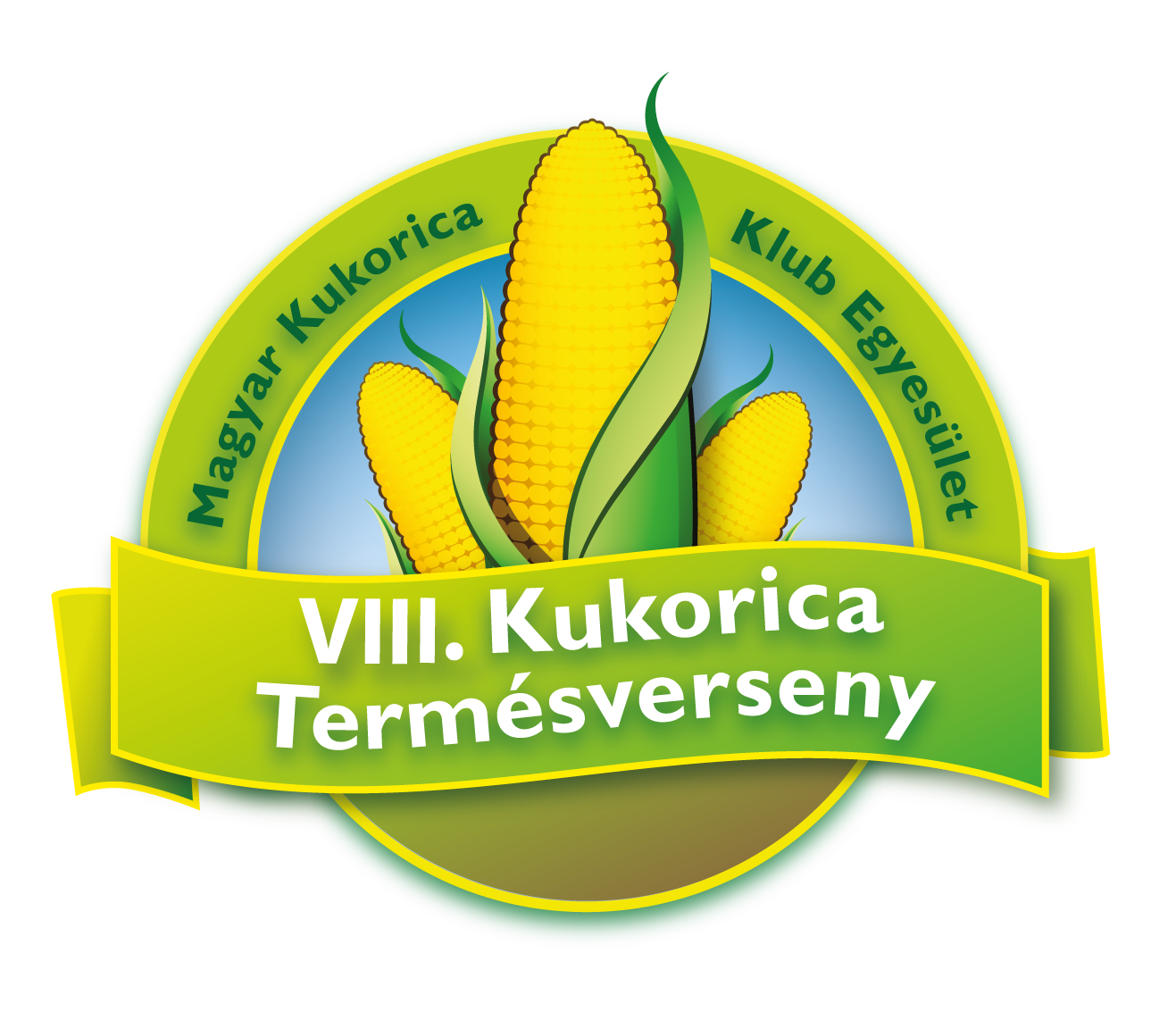 5. Régió (Alföld-Kelet)
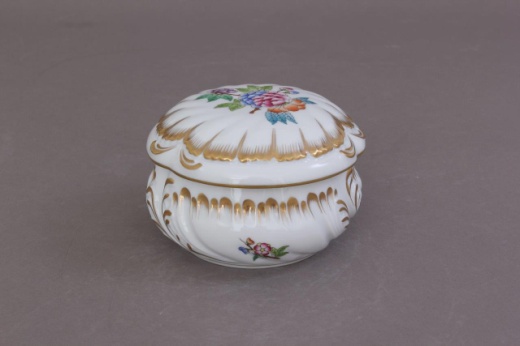 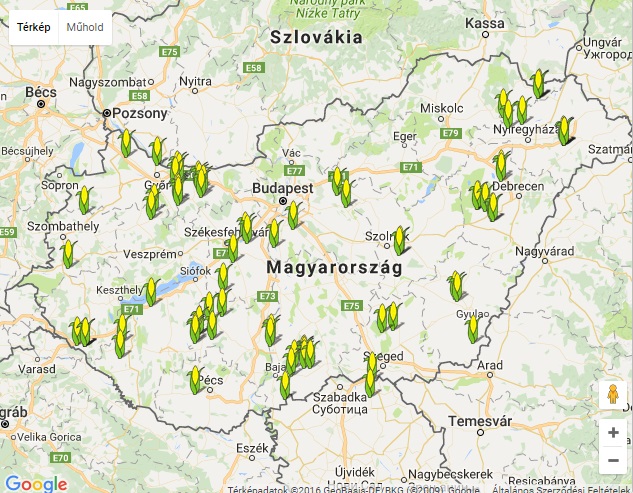 Régiós III. helyezett

Versenyző: Nagy Csaba, Nádudvar
Terméseredmény t/ha: 15,575
Fajta: DKC 4943
Támogató: Monsanto Hungária Kft.
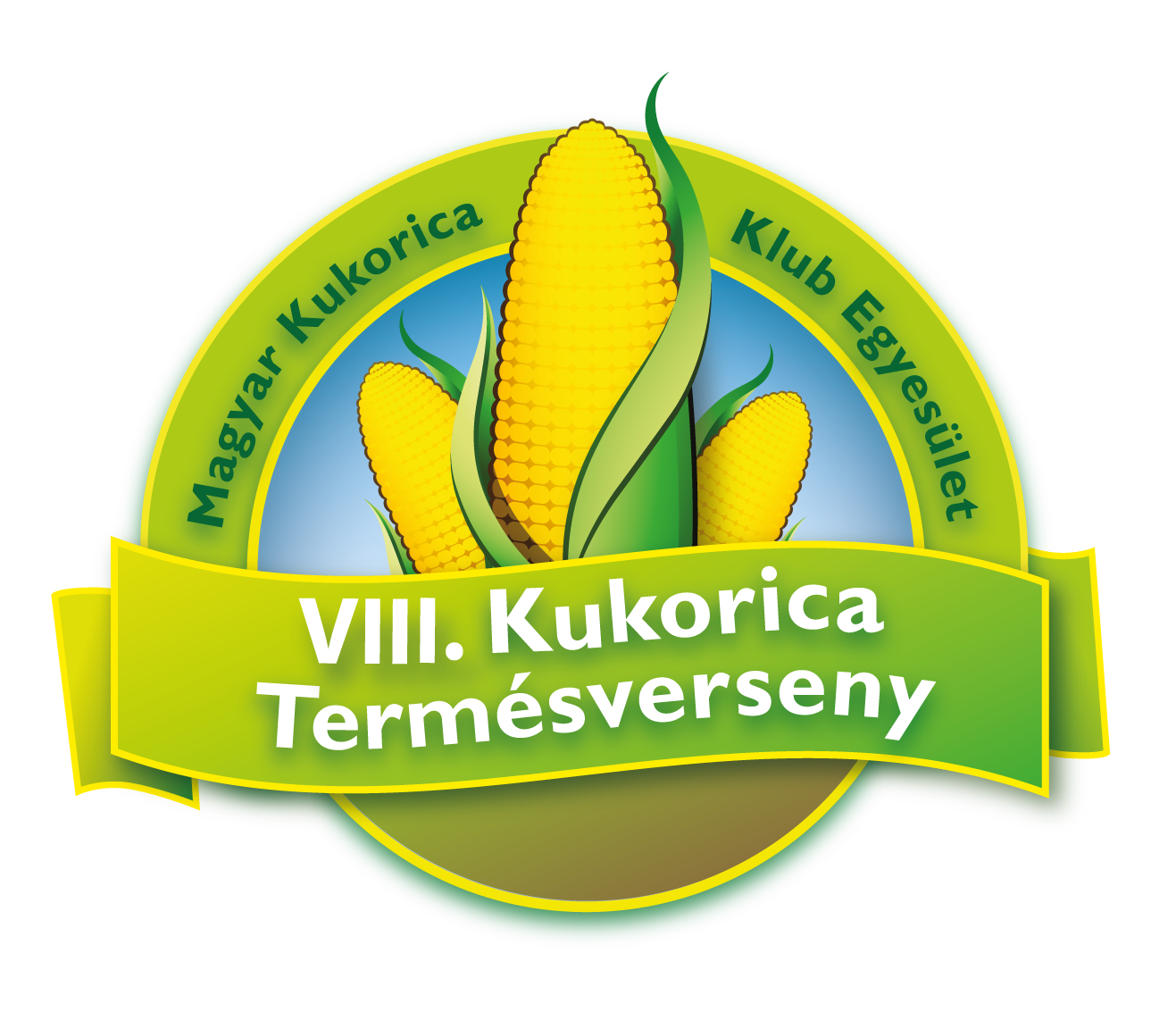 5. Régió (Alföld-Kelet)
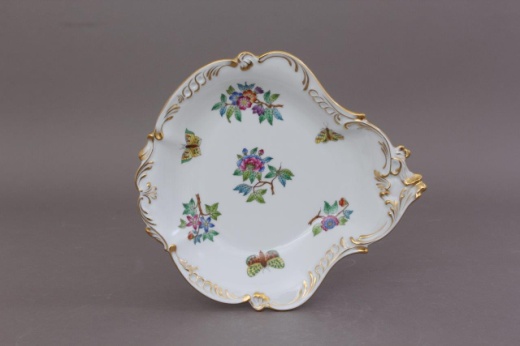 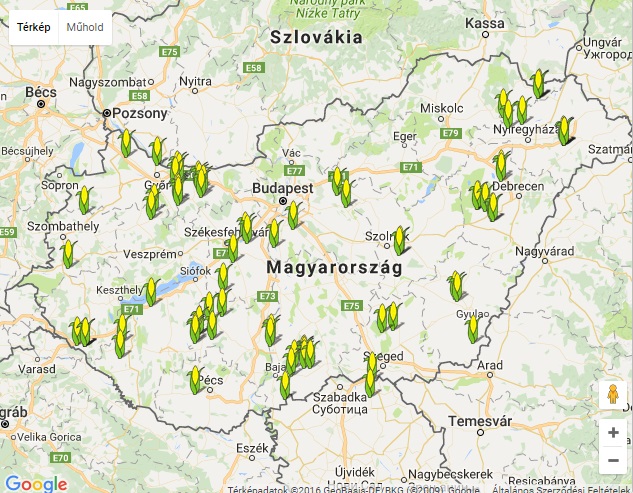 Régiós II. helyezett

Versenyző: Kardos Ferenc, Hajdúböszörmény
Terméseredmény t/ha: 15,997
Fajta: DKC 4943
Támogató: Monsanto Hungária Kft., 		       Nitrogénművek Zrt.
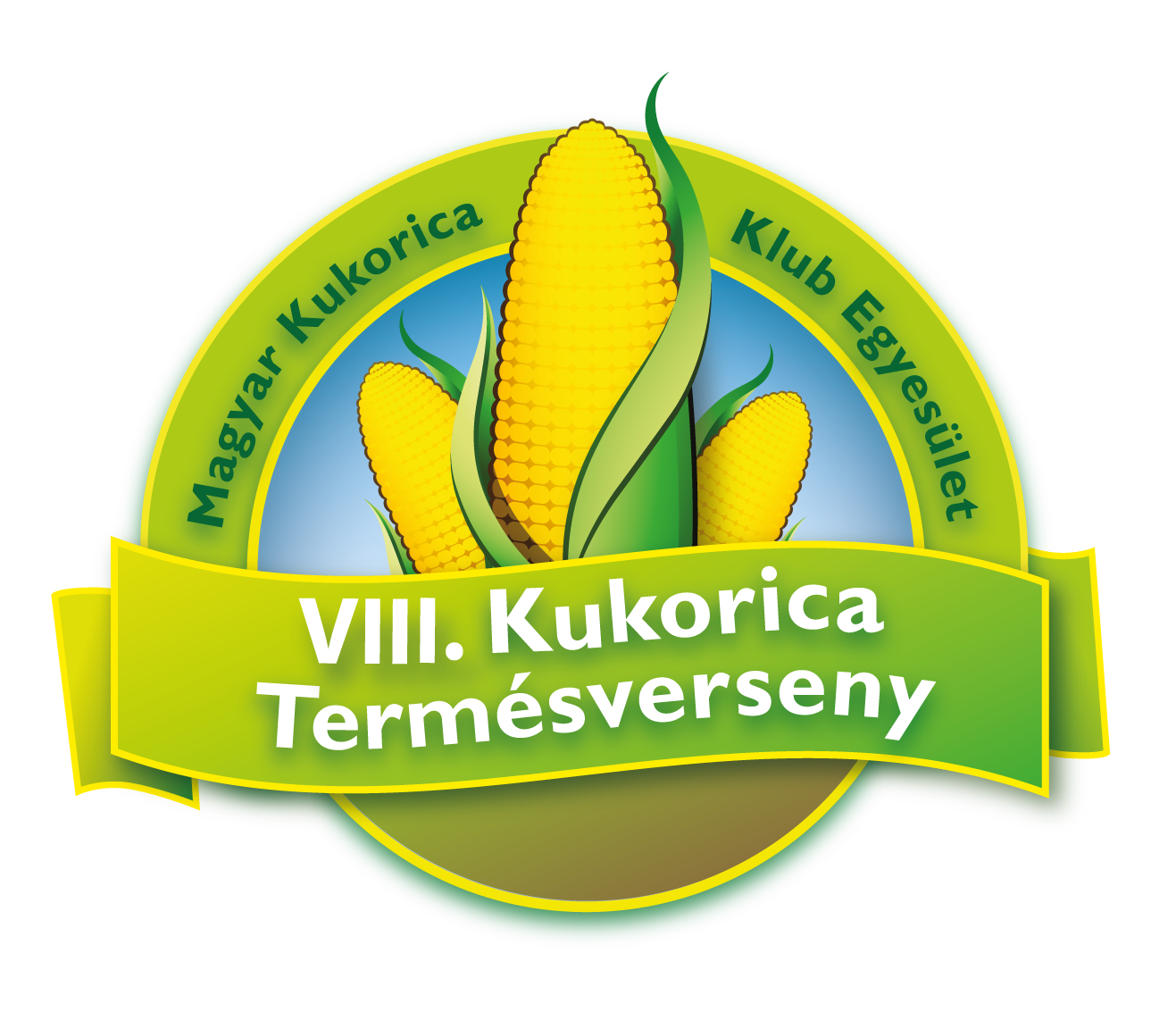 5. Régió (Alföld-Kelet)
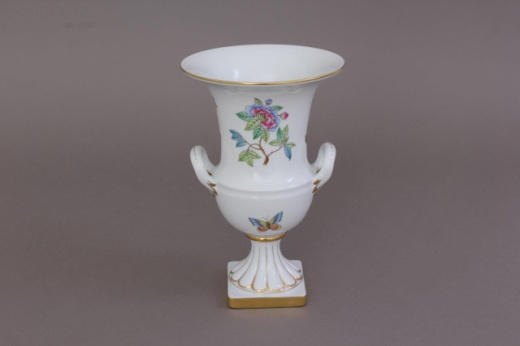 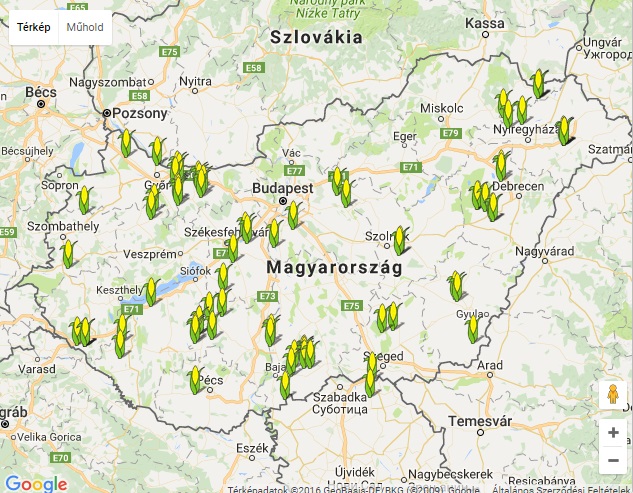 Régiós I. helyezett

Versenyző: Nagy Sándor, Nádudvar
Terméseredmény t/ha: 16,336
Fajta: DKC 5031
Támogató: Monsanto Hungária Kft.
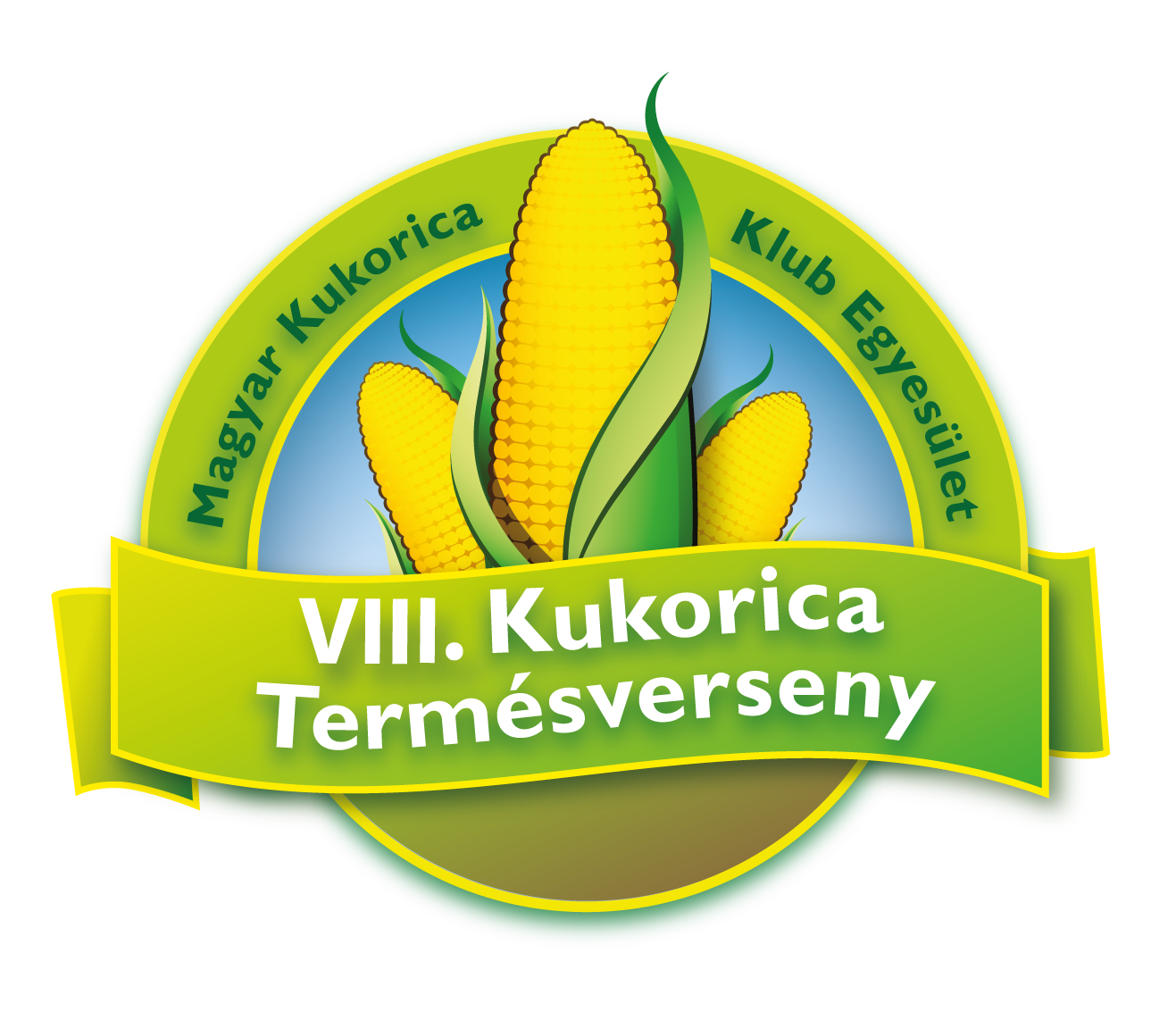 5. Régió (Alföld-Kelet)
I. helyezett: Nagy Sándor
II. helyezett: Kardos Ferenc
III. helyezett: Nagy Csaba
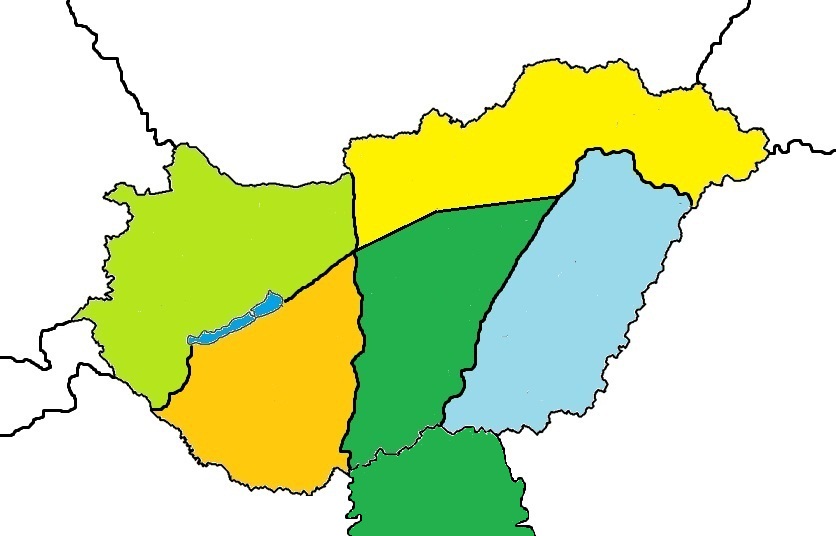 3. Régió
Alföld- Észak)
Régió
(Dunántúl-Észak)
4. Régió
(Alföld-Nyugat)
5. Régió
(Alföld-Kelet)
2. Régió
(Dunántúl-Dél)
4. Régió (Szerbia)
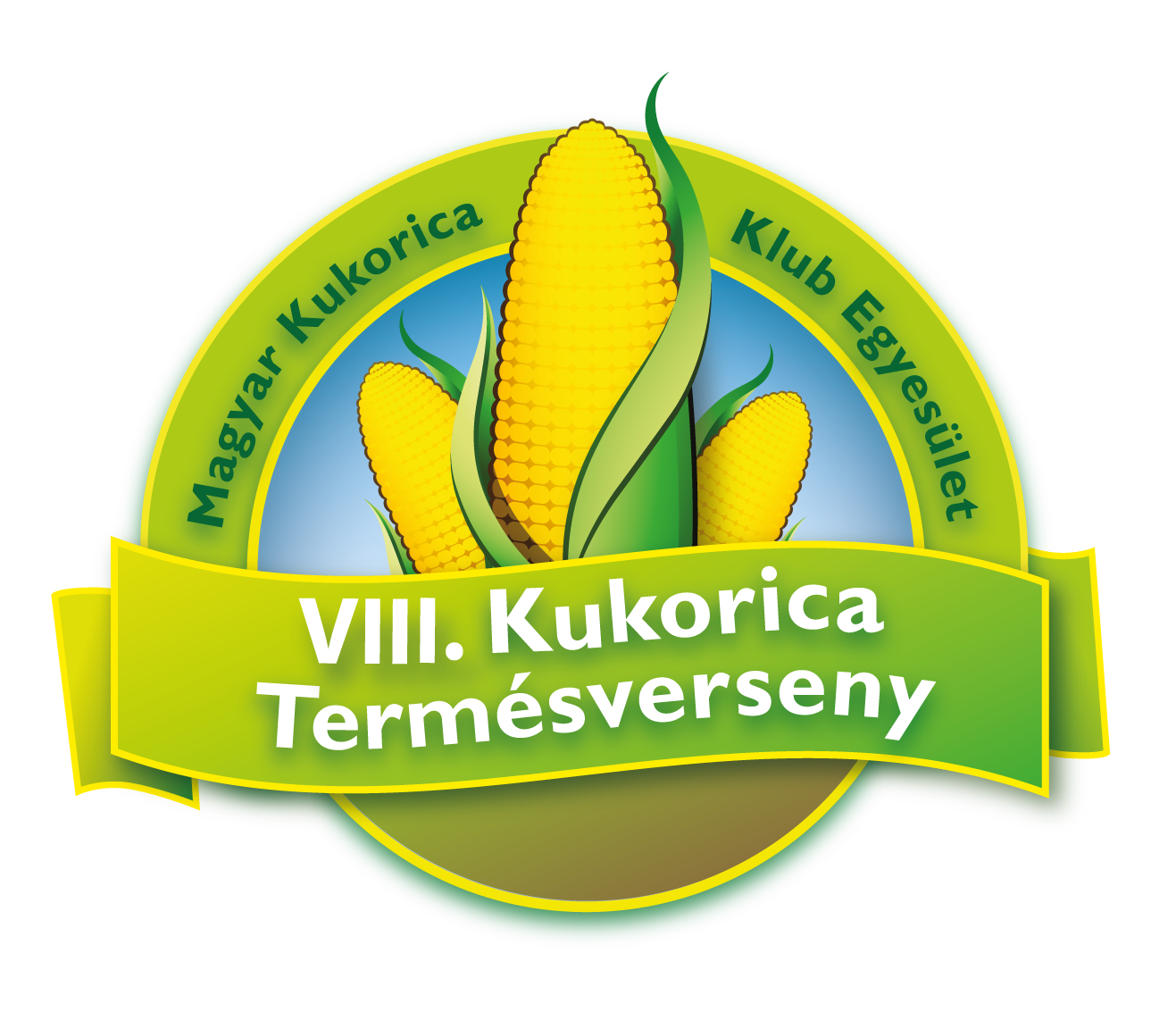 Öntözött kategória
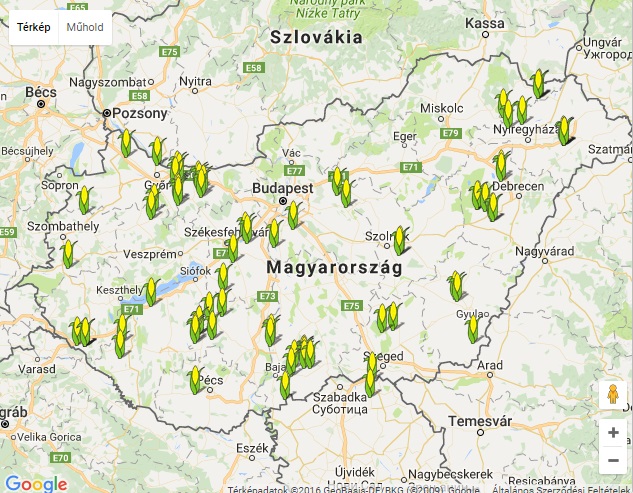 V. helyezett

Versenyző: Dalmand Zrt., Dalmand 
	/képv.: Tóth Szabolcs/
Terméseredmény t/ha: 14,401
Fajta: DKC 4943
Támogató: Monsanto Hungária Kft.
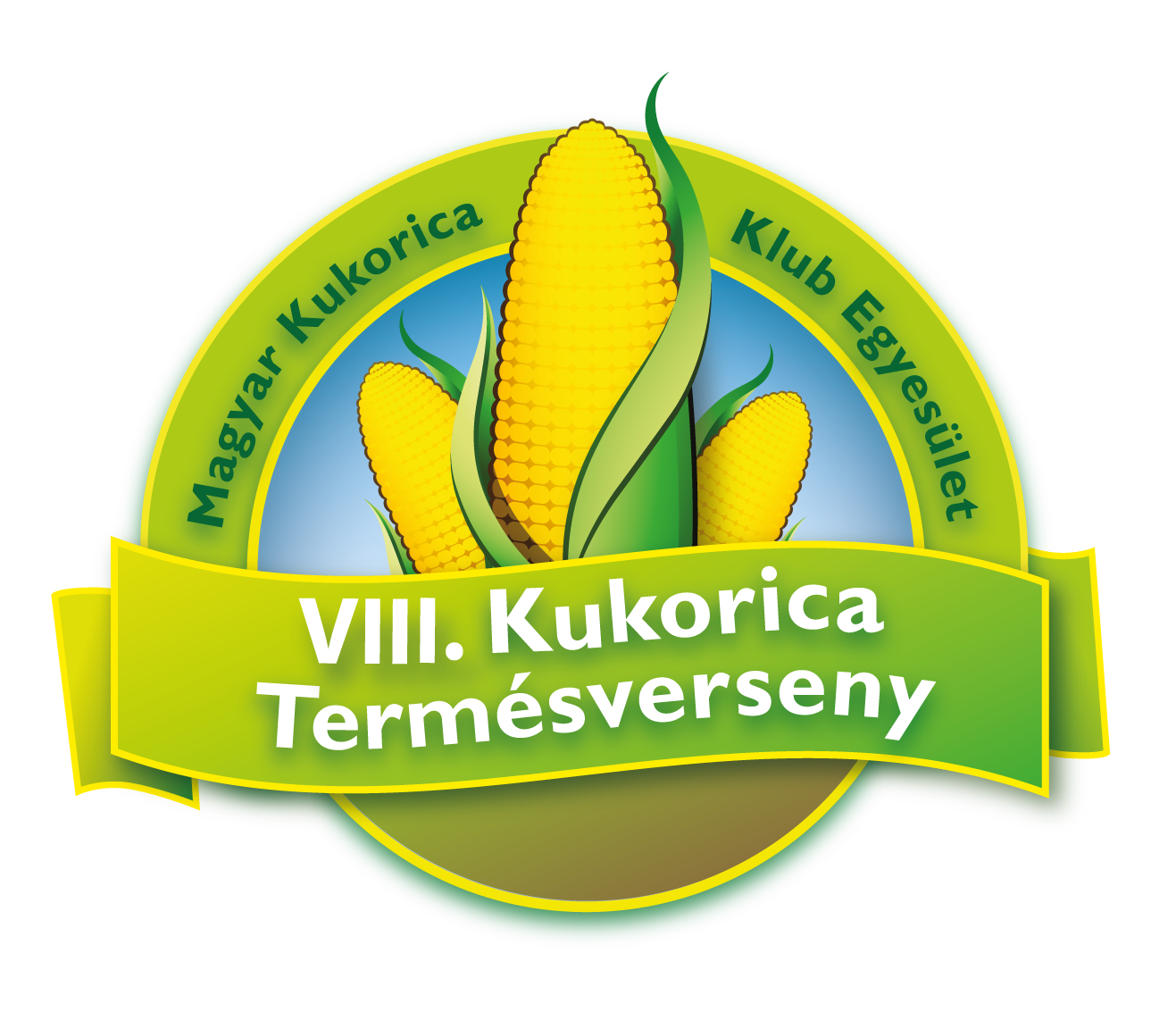 Öntözött kategória
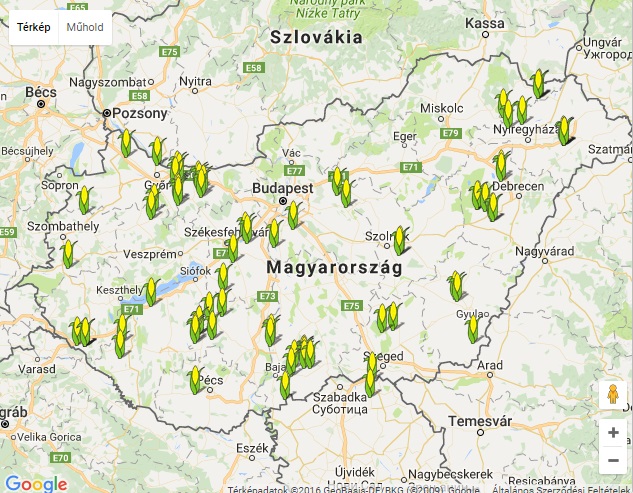 IV. helyezett

Versenyző: Paár László, Mosonmagyaróvár
Terméseredmény t/ha: 15,087
Fajta: DKC 4751
Támogató: Monsanto Hungária Kft.
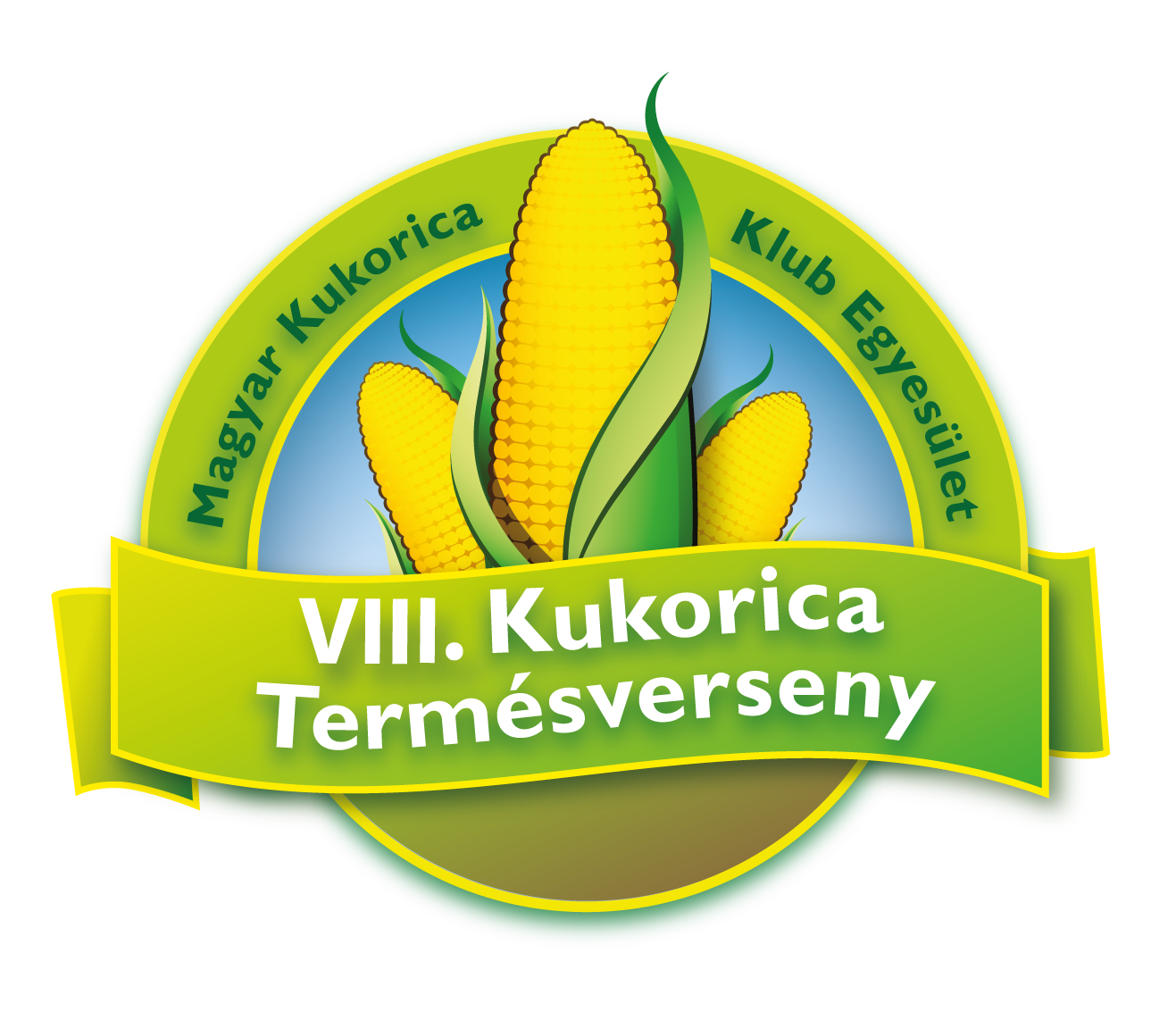 Öntözött kategória
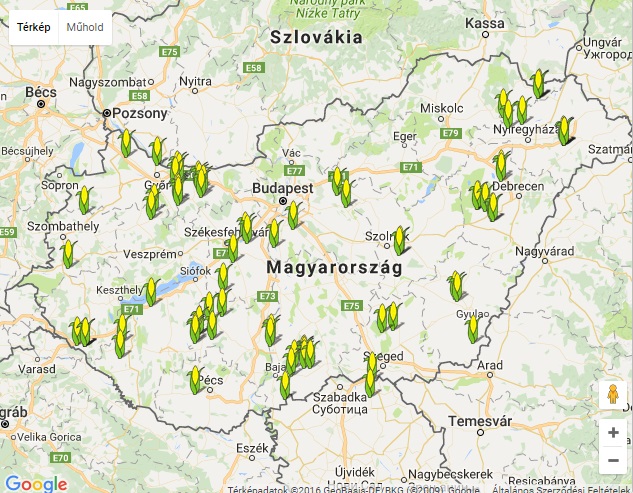 III. helyezett

Versenyző: Paprika Földműves Szövetkezet, Martonos (Szerbia)
Terméseredmény t/ha: 15,112
Fajta: DKC 5031
Támogató: Monsanto Szerbia
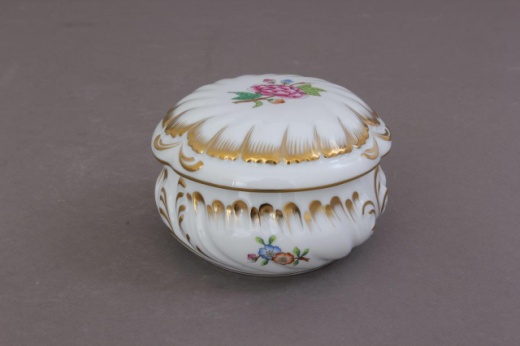 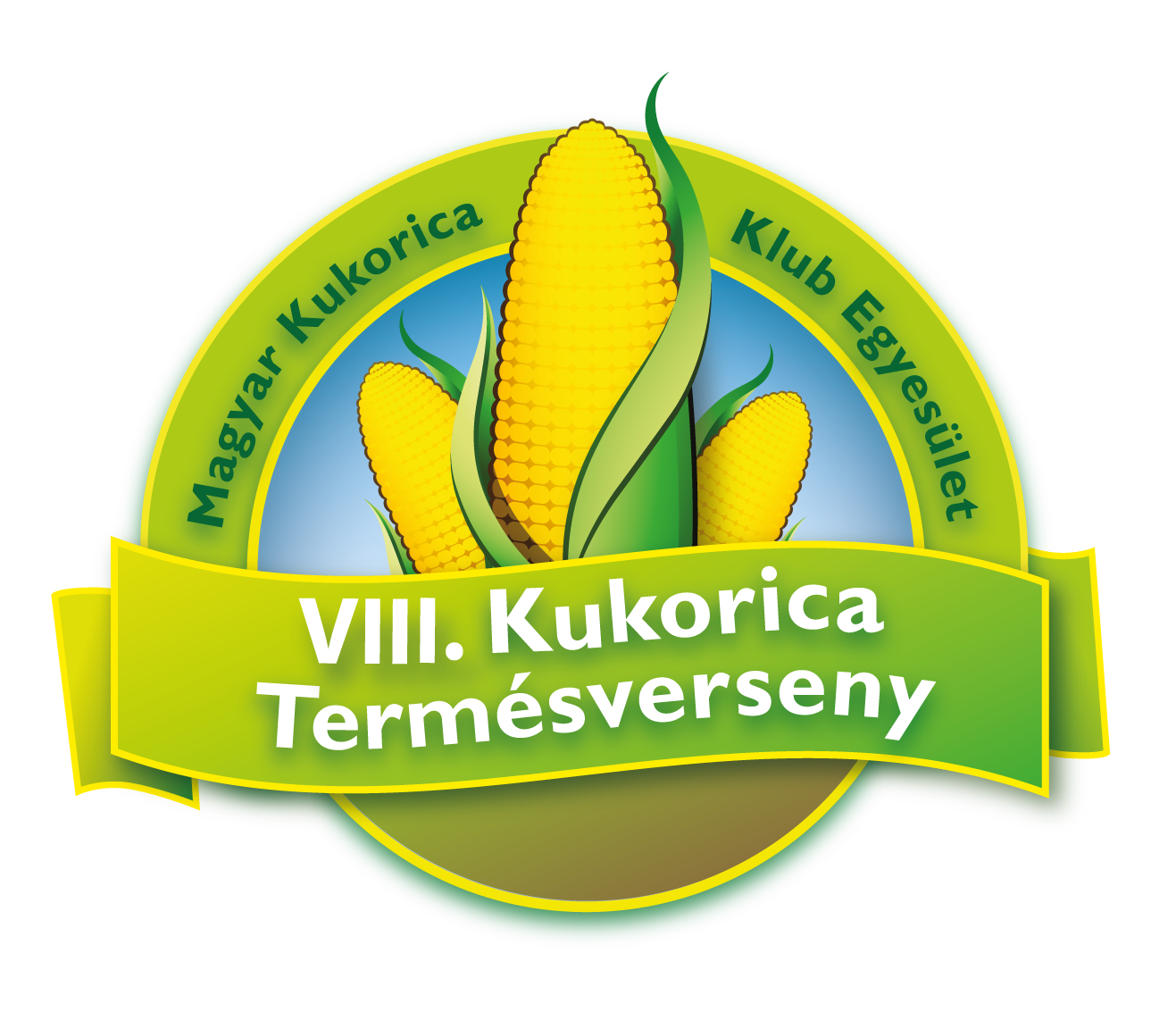 Öntözött kategória
II. helyezett

Versenyző: Mészáros Csaba, Fajsz
Terméseredmény t/ha: 15,299
Fajta: DKC 4943
Támogató: Monsanto Hungária Kft.
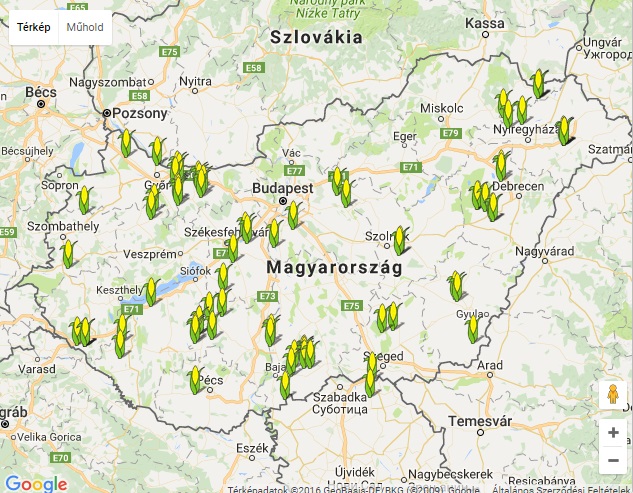 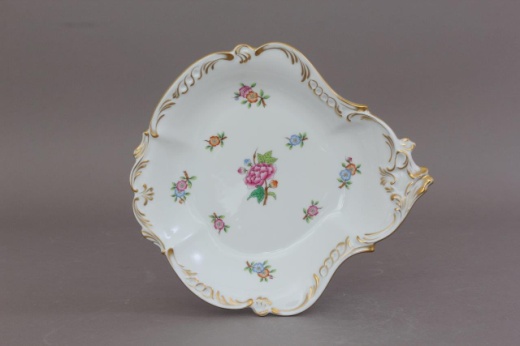 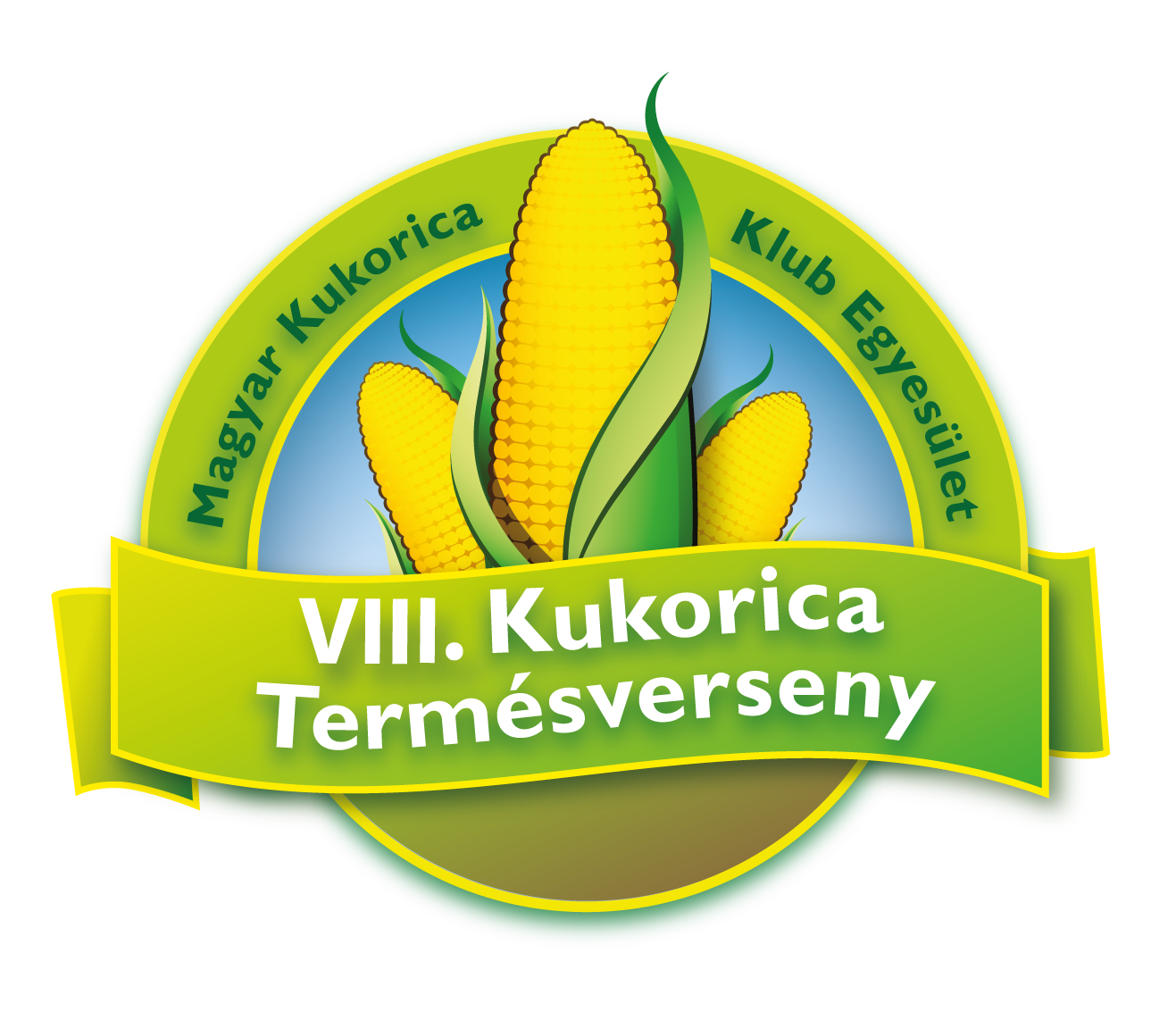 Öntözött kategória
I. helyezett

Versenyző: Nyeső Tamás, Szolnok
Terméseredmény t/ha: 15,990
Fajta: DKC 4943
Támogató: Monsanto Hungária Kft.
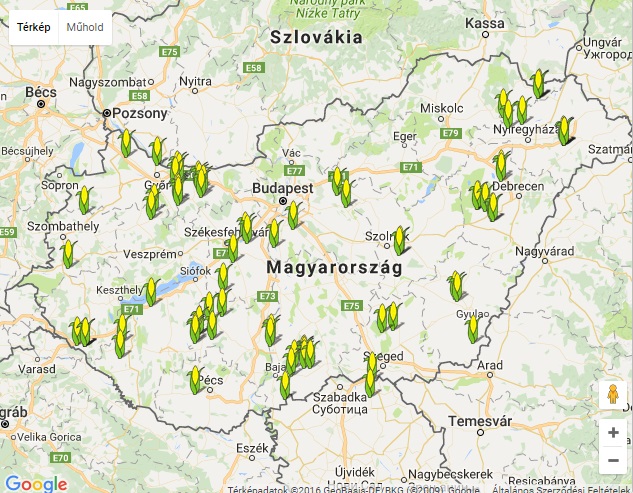 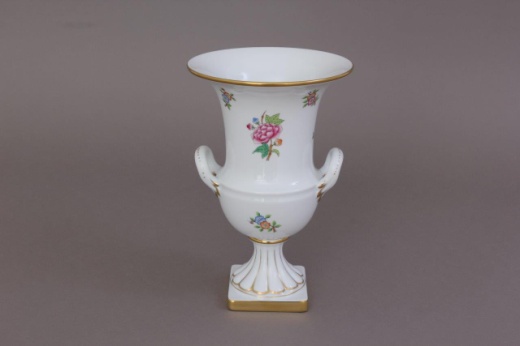 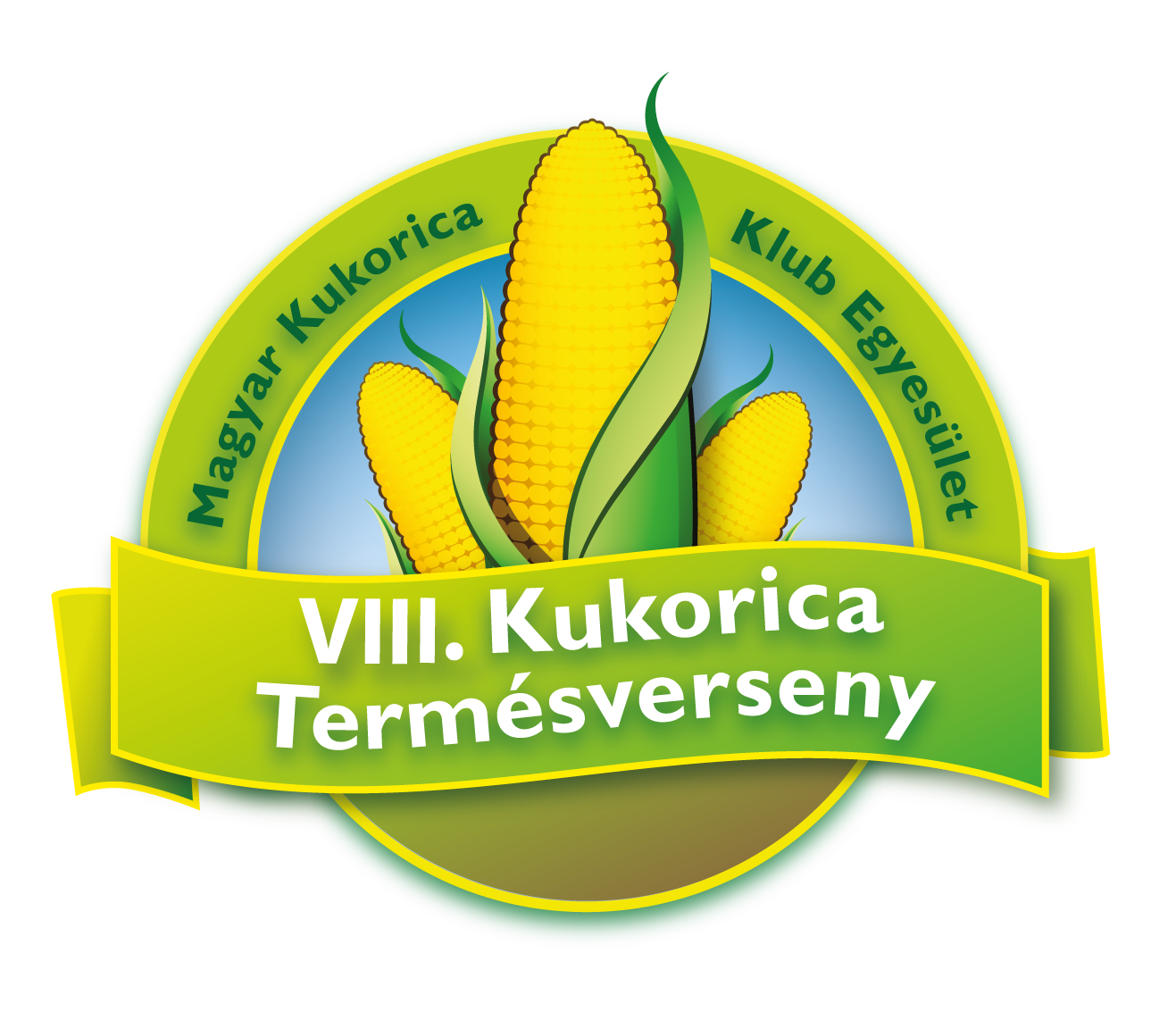 Öntözött kategória
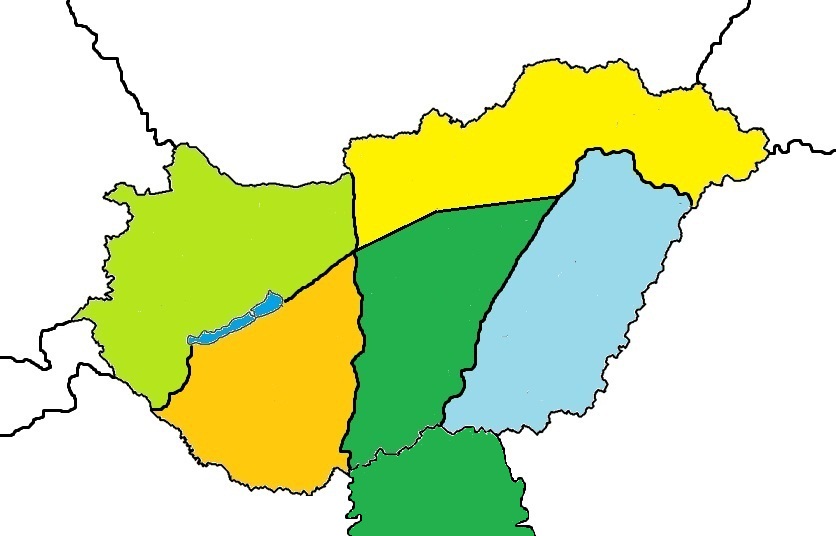 3. Régió
Alföld- Észak)
I. helyezett: Nyeső Tamás
II. helyezett: Mészáros Csaba
III. helyezett: Paprika Földműves Szövetkezet
Régió
(Dunántúl-Észak)
4. Régió
(Alföld-Nyugat)
5. Régió
(Alföld-Kelet)
2. Régió
(Dunántúl-Dél)
4. Régió (Szerbia)
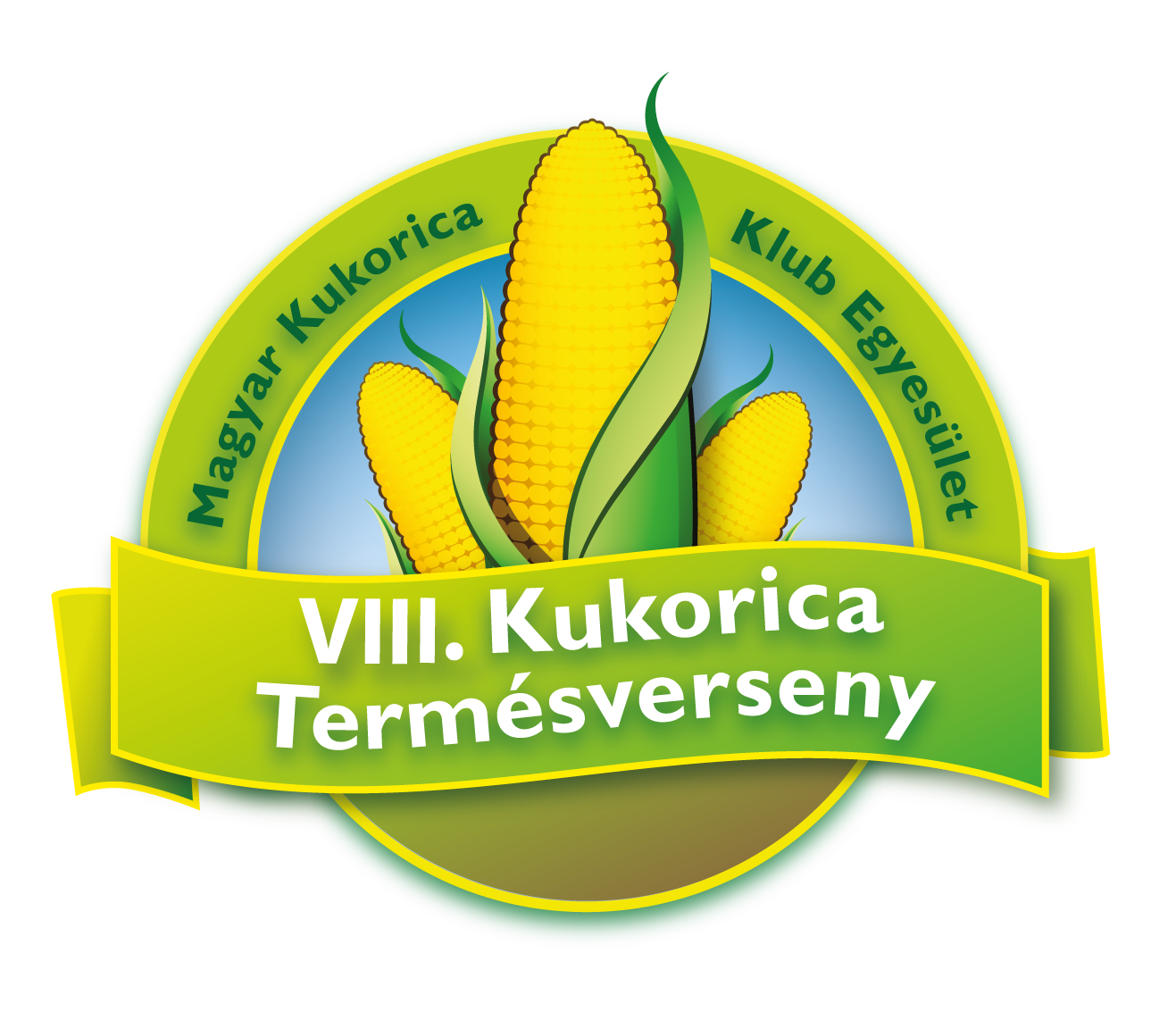 Szántás nélküli művelési kategória
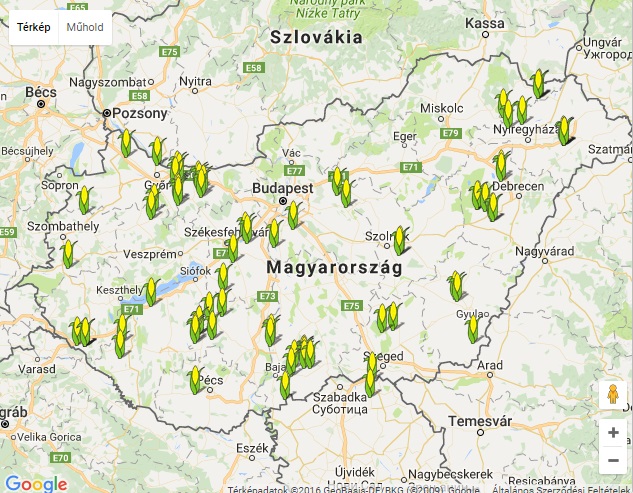 V. helyezett

Versenyző: Kovács Sándor, Debrecen
Terméseredmény t/ha: 14,956
Fajta: DKC 5276
Támogató: Monsanto Hungária Kft.
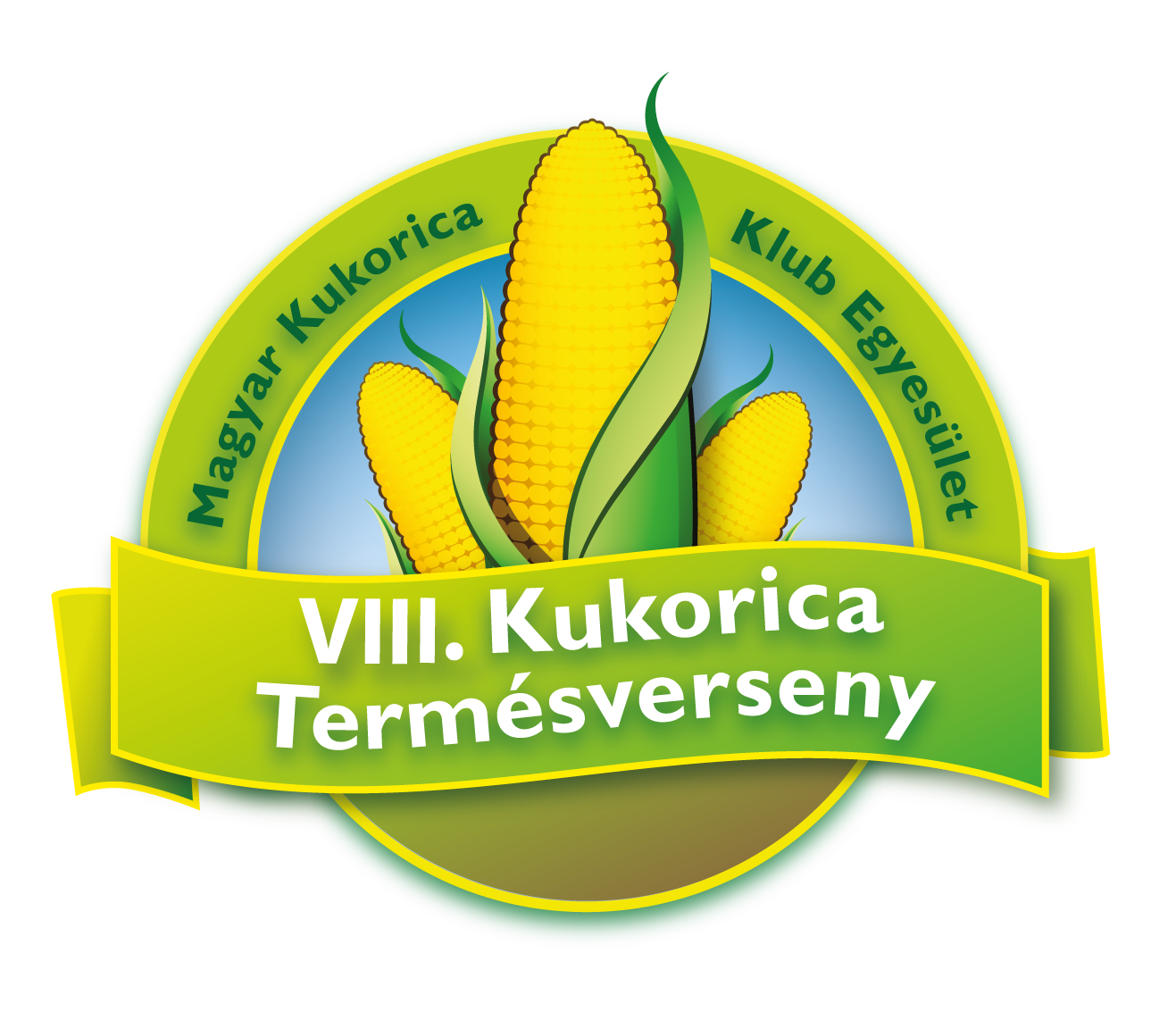 Szántás nélküli művelési kategória
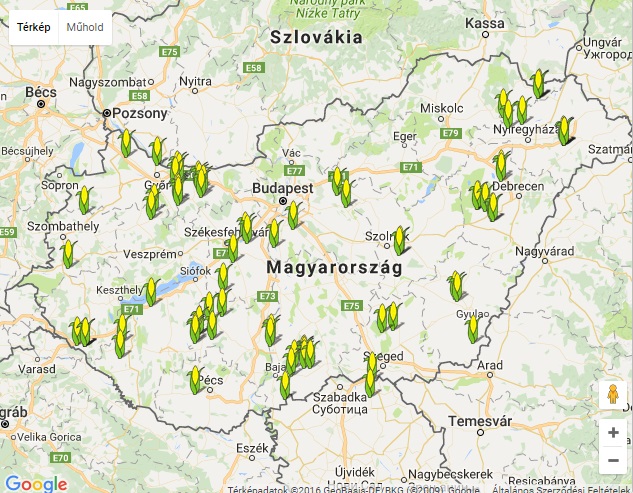 IV. helyezett

Versenyző: Takács András, Szákszend
Terméseredmény t/ha: 15,193
Fajta: DKC 4751
Támogató: Monsanto Hungária Kft.
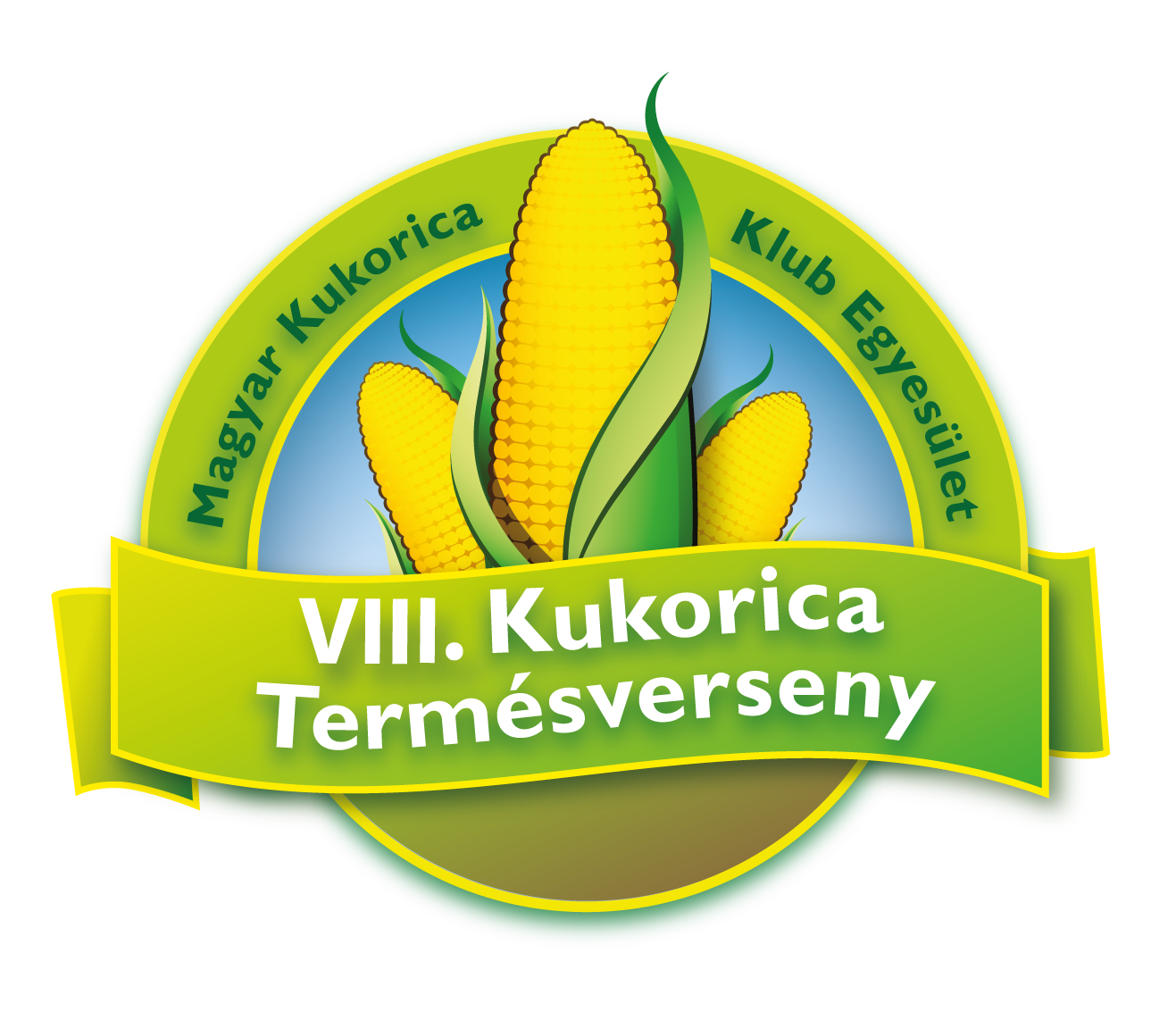 Szántás nélküli művelési kategória
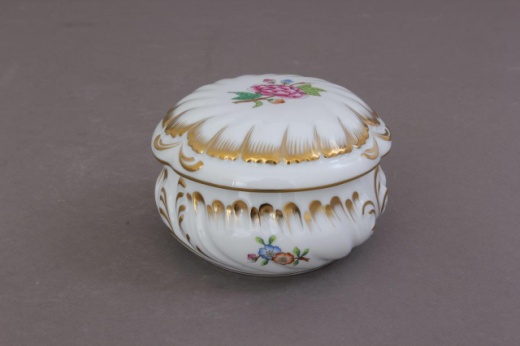 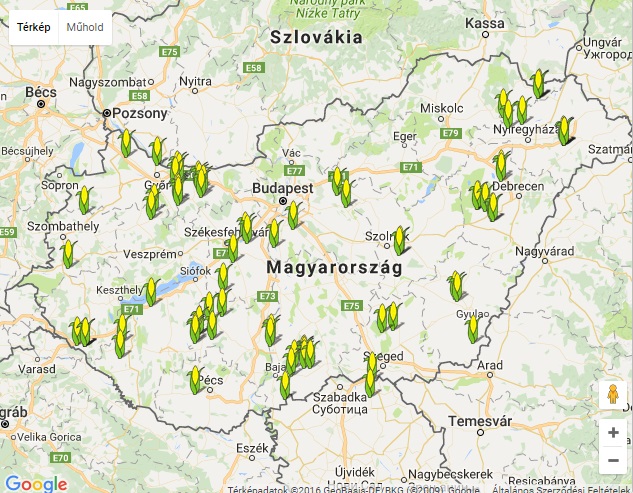 III. helyezett

Versenyző: Pájer Gyula, Regöly
Terméseredmény t/ha: 15,620
Fajta: DKC 4541
Támogató: Monsanto Hungária Kft.
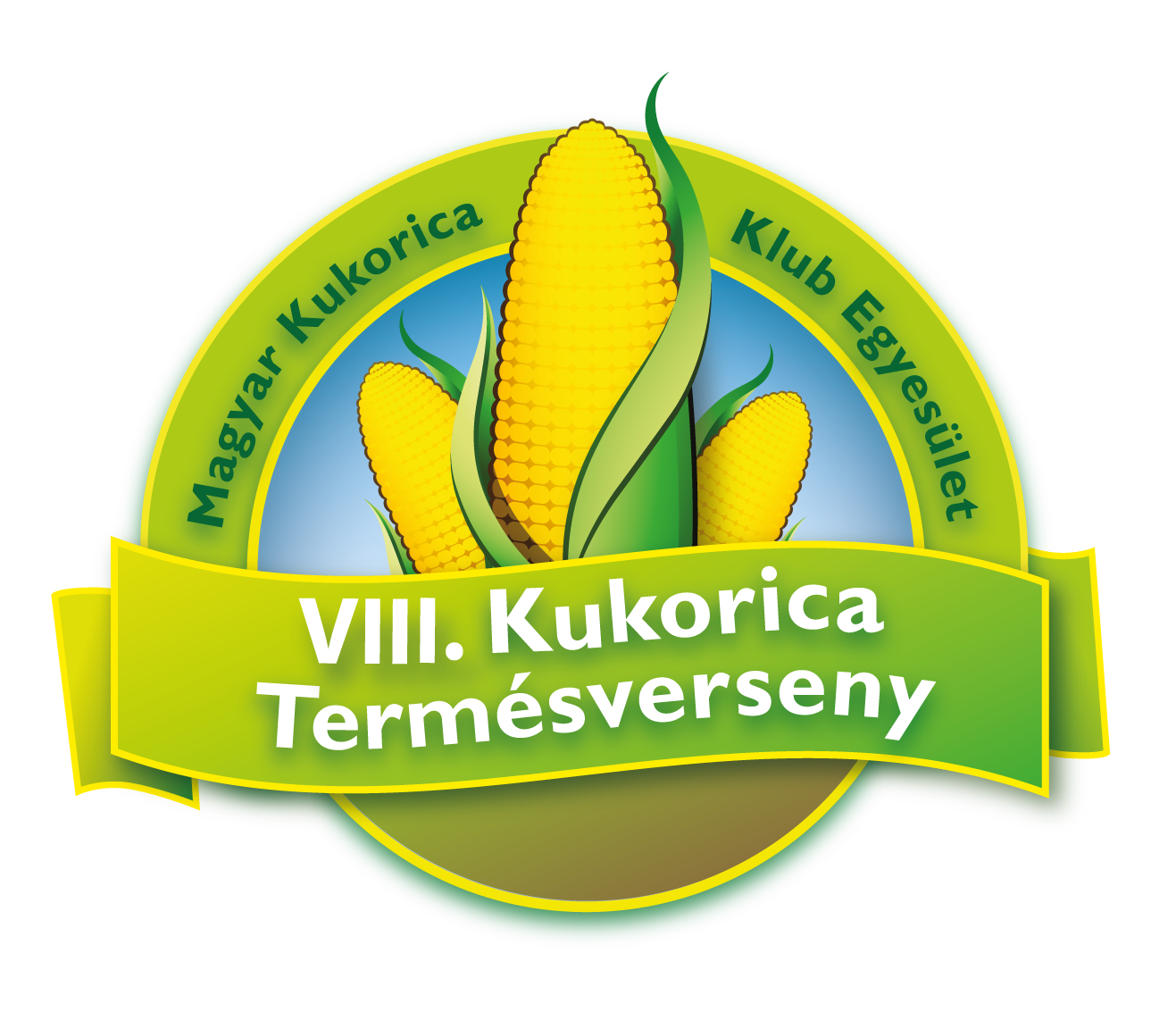 Szántás nélküli művelési kategória
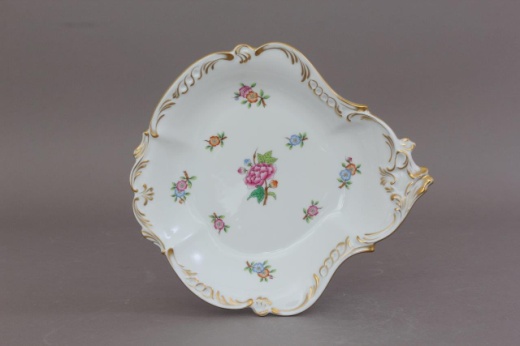 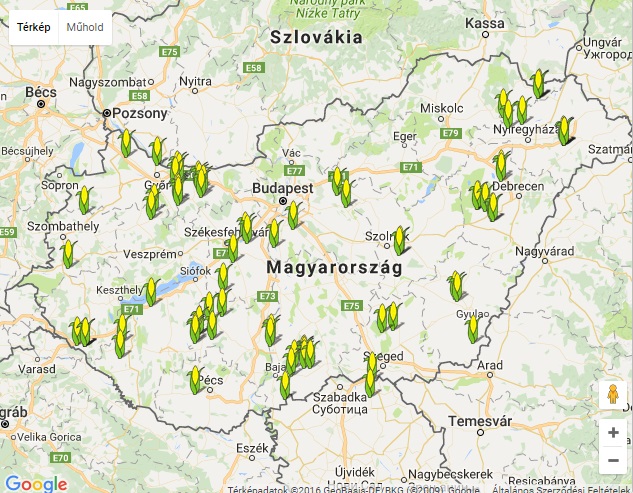 Régiós II. helyezett

Versenyző: Kardos Ferenc, Hajdúböszörmény
Terméseredmény t/ha: 15,997
Fajta: DKC 4943
Támogató: Monsanto Hungária Kft., 		       Nitrogénművek Zrt.
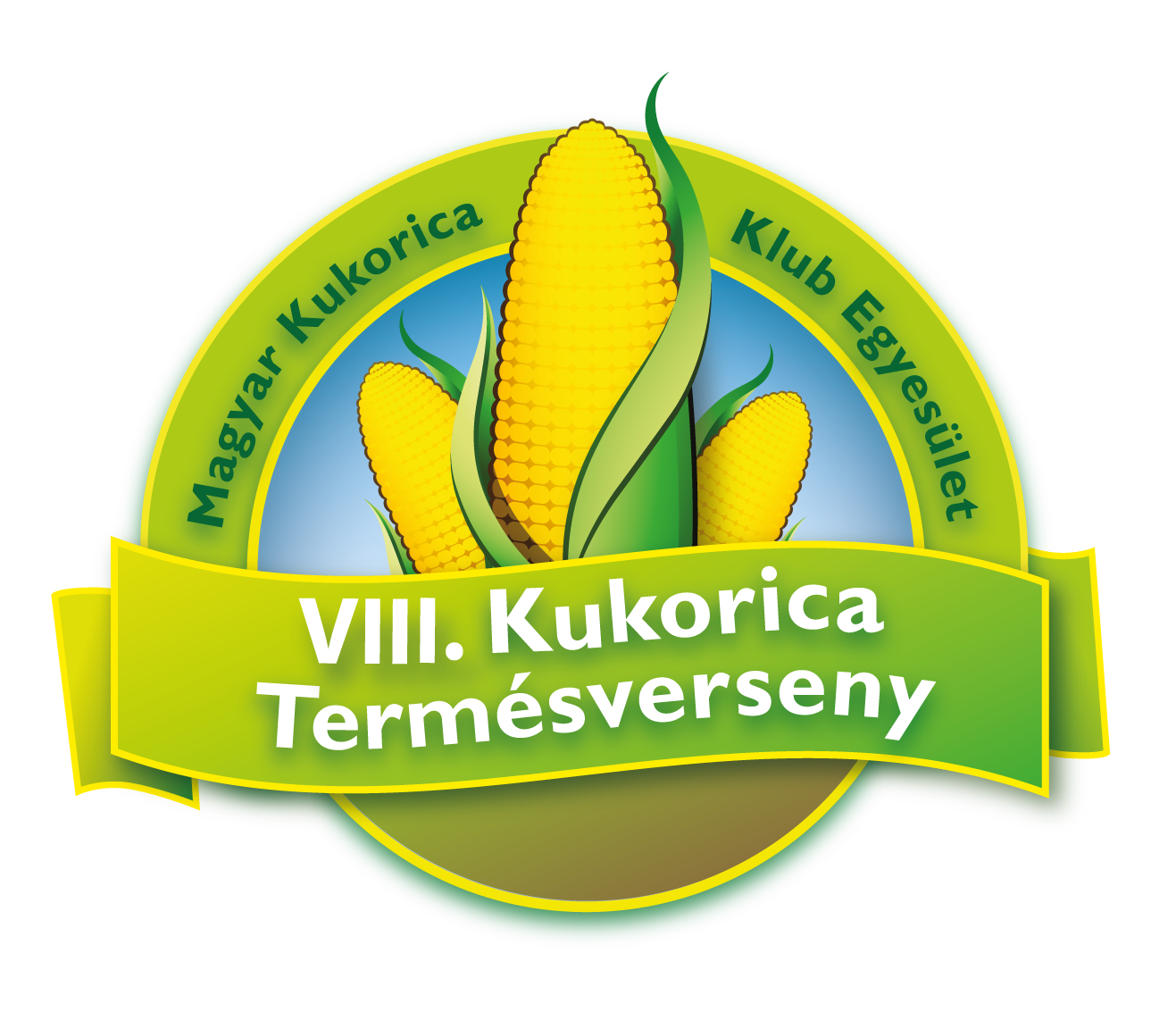 Szántás nélküli művelési kategória
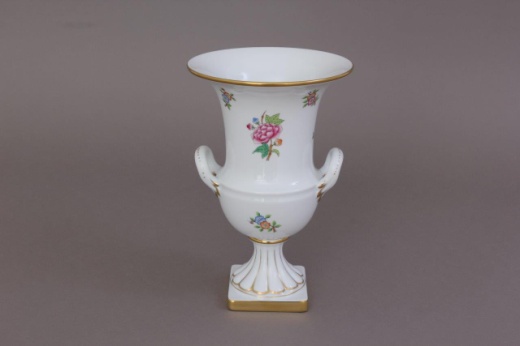 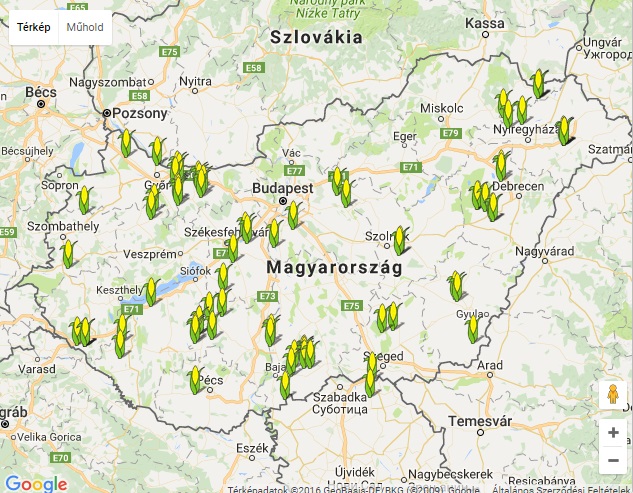 I. helyezett

Versenyző: Nagy Sándor, Nádudvar
Terméseredmény t/ha: 16,336
Fajta: DKC 5031
Támogató: Monsanto Hungária Kft.
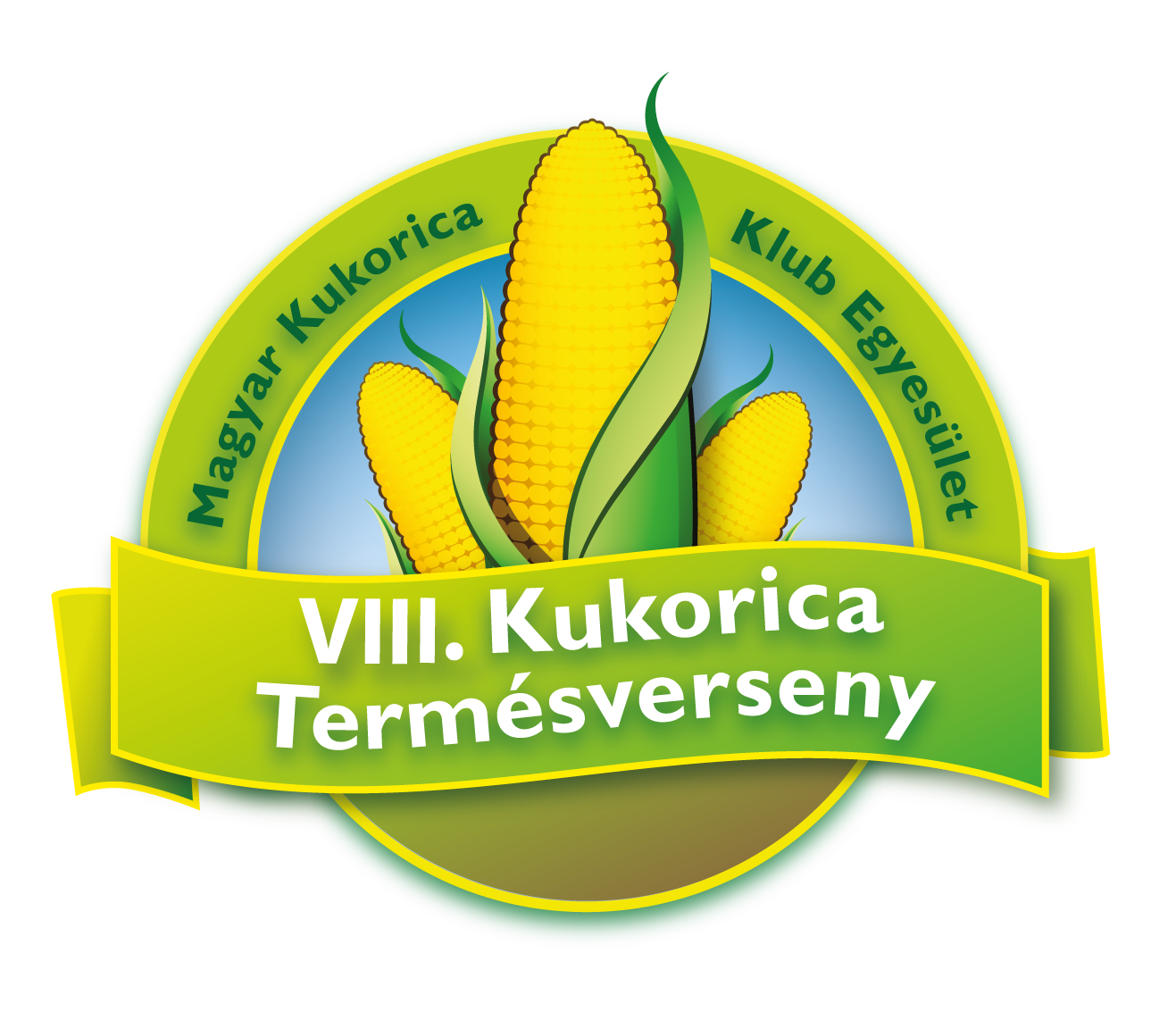 Szántás nélküli művelési kategória
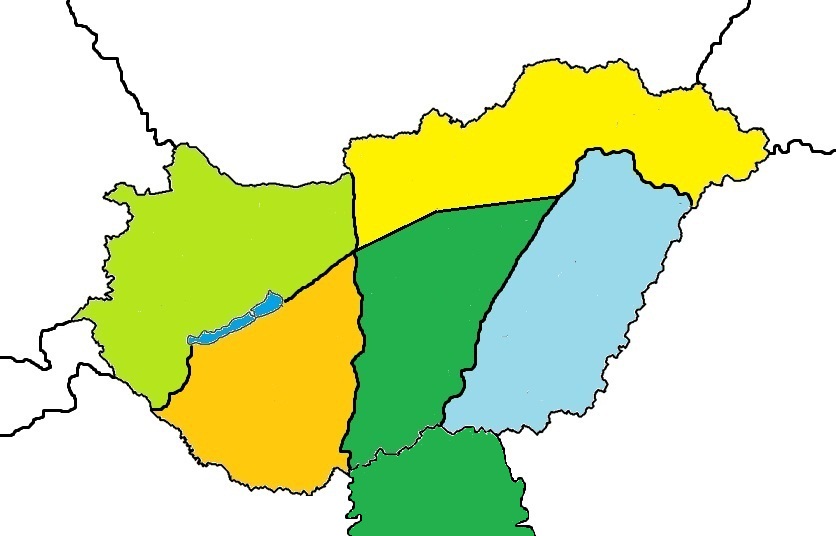 3. Régió
Alföld- Észak)
I. helyezett: Nagy Sándor
II. helyezett: Kardos Ferenc
III. helyezett: Pájer Gyula
Régió
(Dunántúl-Észak)
4. Régió
(Alföld-Nyugat)
5. Régió
(Alföld-Kelet)
2. Régió
(Dunántúl-Dél)
4. Régió (Szerbia)
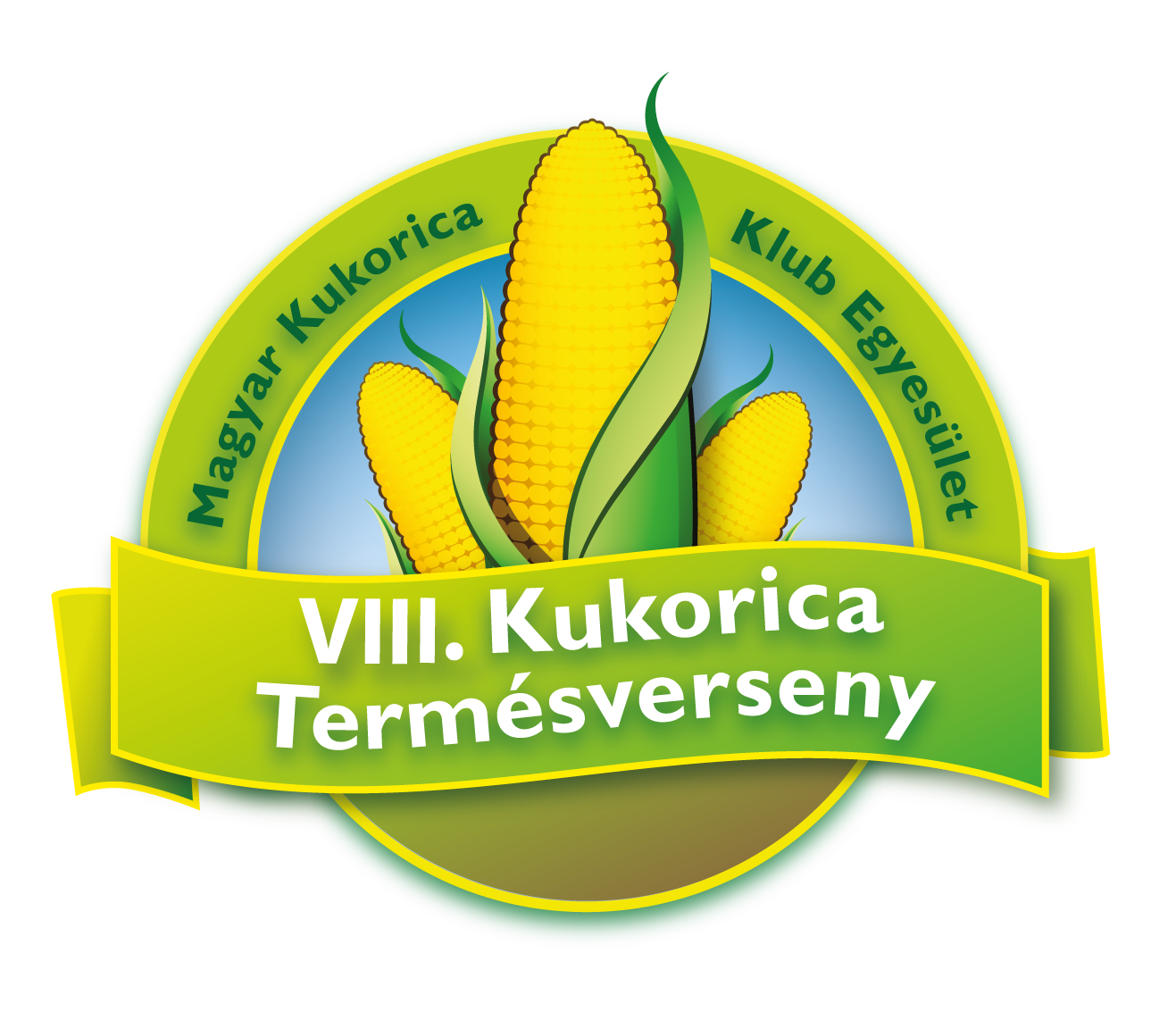 Országos helyezések
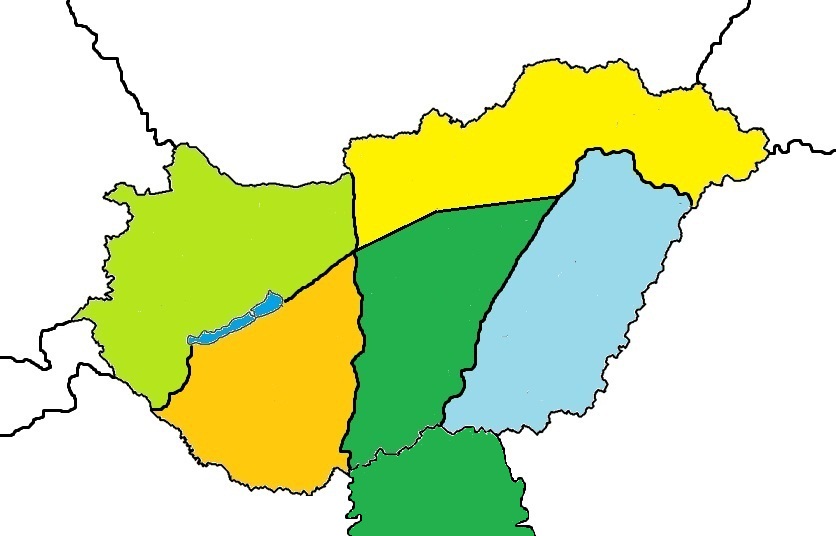 3. Régió
Alföld- Észak)
Régió
(Dunántúl-Észak)
4. Régió
(Alföld-Nyugat)
5. Régió
(Alföld-Kelet)
2. Régió
(Dunántúl-Dél)
4. Régió (Szerbia)
Országos helyezések
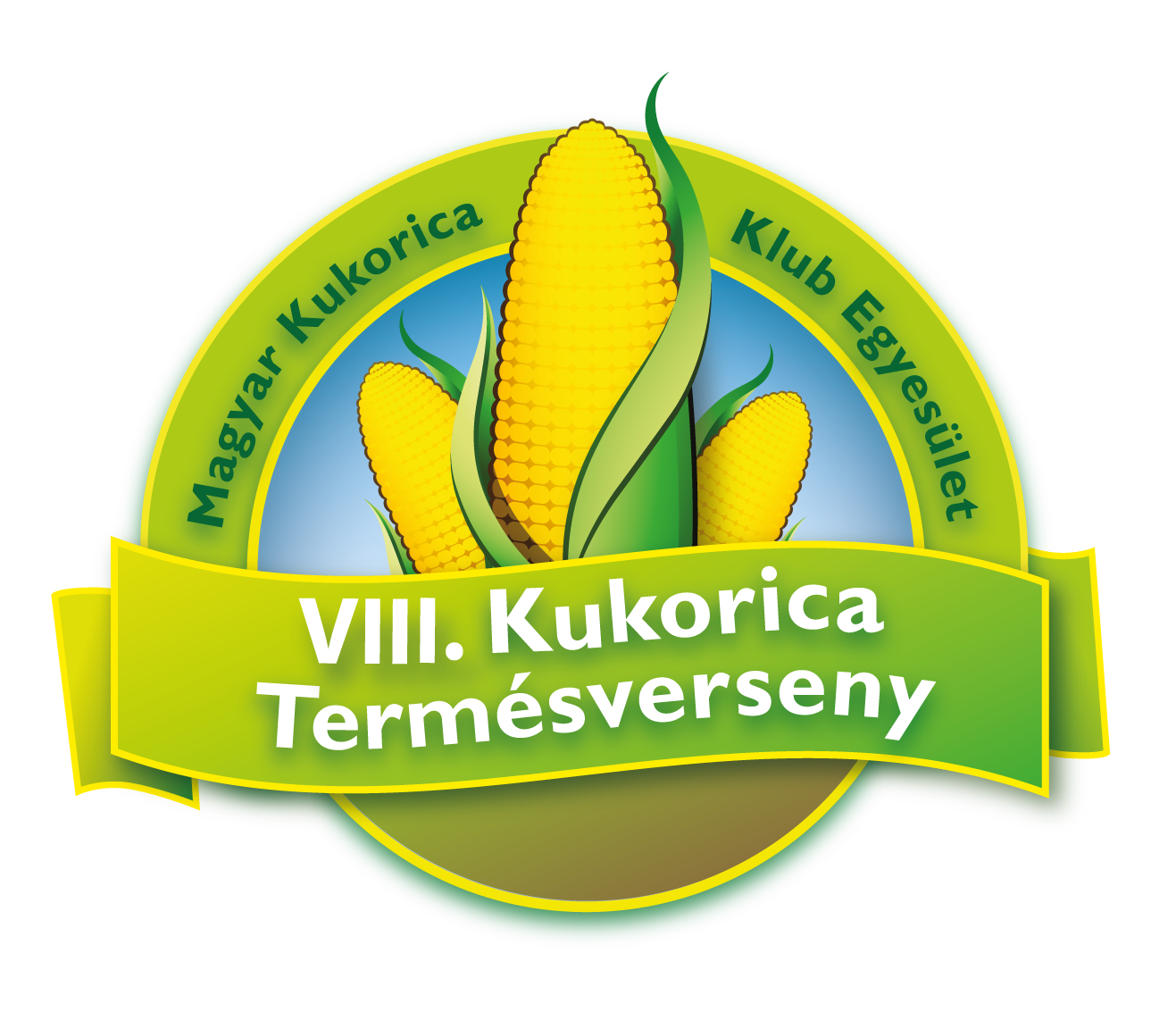 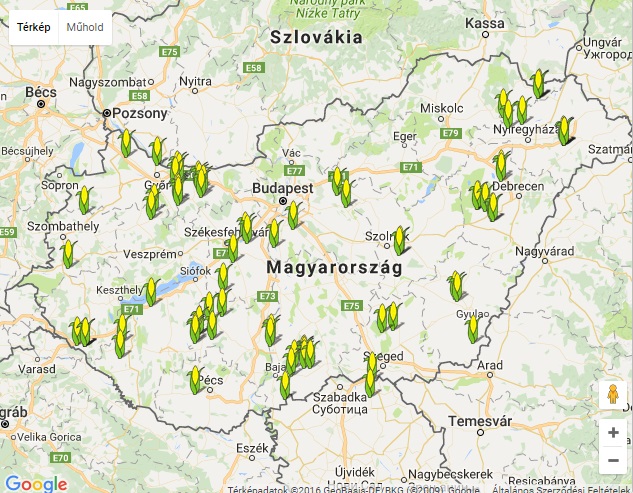 V. helyezett: Kardos Ferenc, Hajdúböszörmény
3. Régió
Terméseredmény t/ha: 15,997

Fajta: DKC 4943
1. Régió
5. Régió
4. Régió
2. Régió
Támogató: Monsanto Hungária Kft.
	Nitrogénművek Zrt.
Országos helyezések
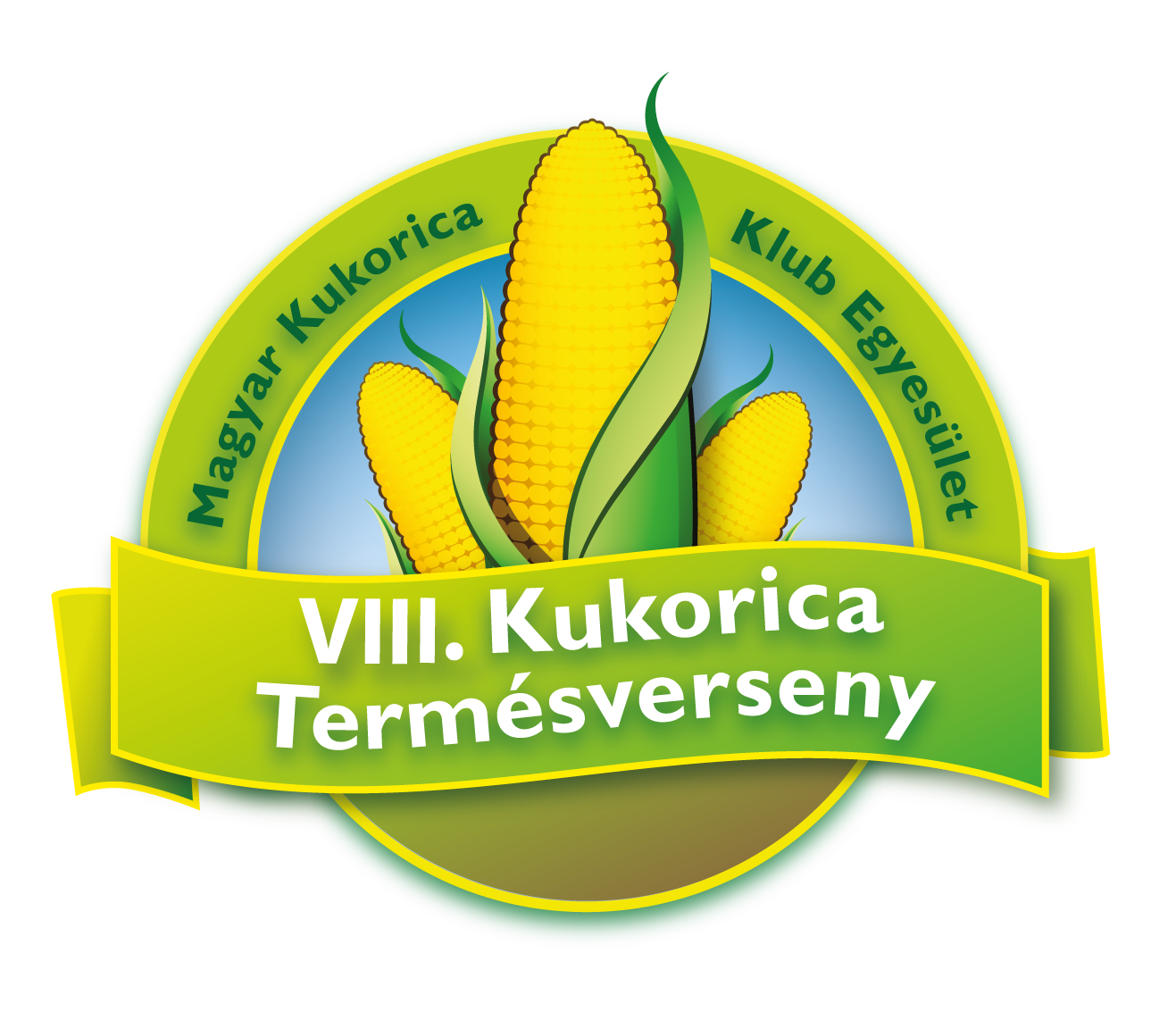 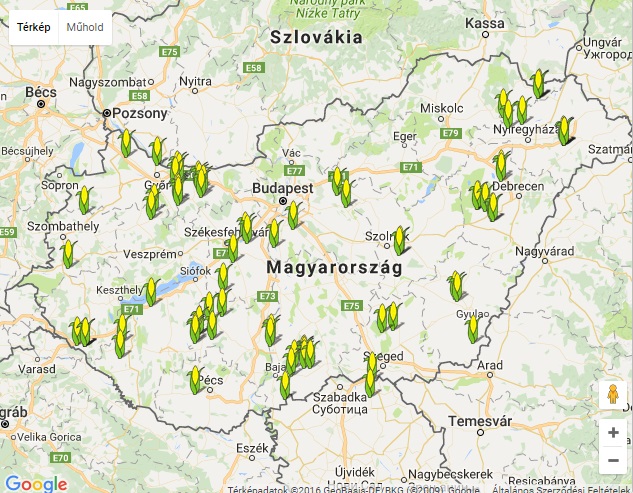 IV. helyezett: Nagy Sándor, 
Nádudvar
3. Régió
Terméseredmény t/ha: 16,336

Fajta: DKC 5031
1. Régió
5. Régió
4. Régió
2. Régió
Támogató: Monsanto Hungária Kft.
Országos helyezések
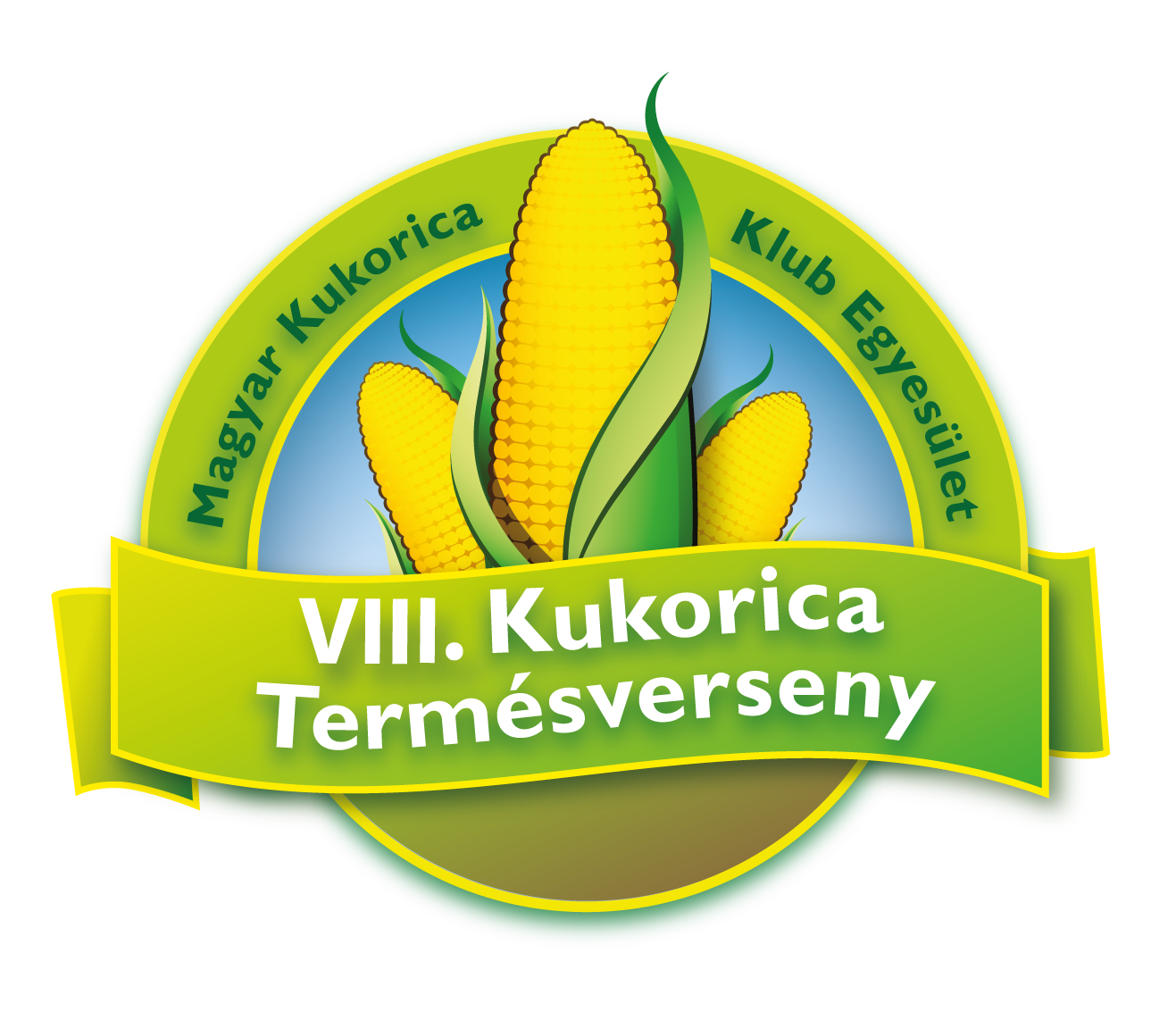 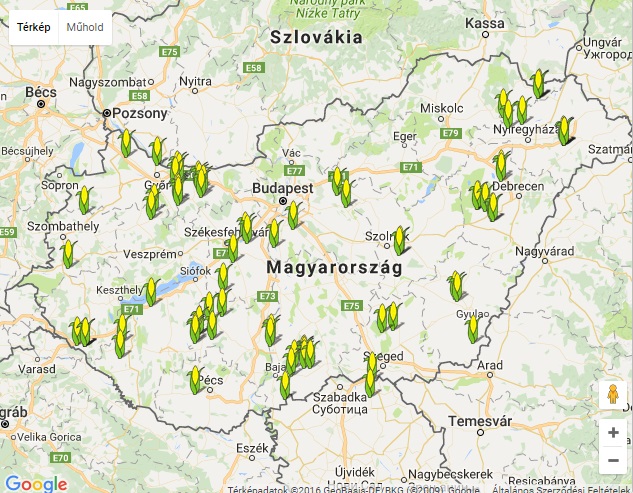 III. helyezett: Takács János, 
Tótszerdahely
3. Régió
Terméseredmény t/ha: 16,523

Fajta: DKC 5830
1. Régió
5. Régió
4. Régió
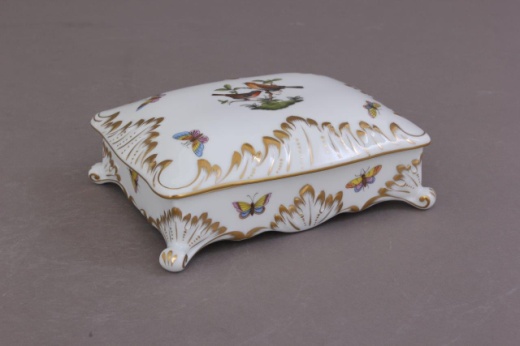 2. Régió
Támogató: 
Monsanto Hungária Kft.
Országos helyezések
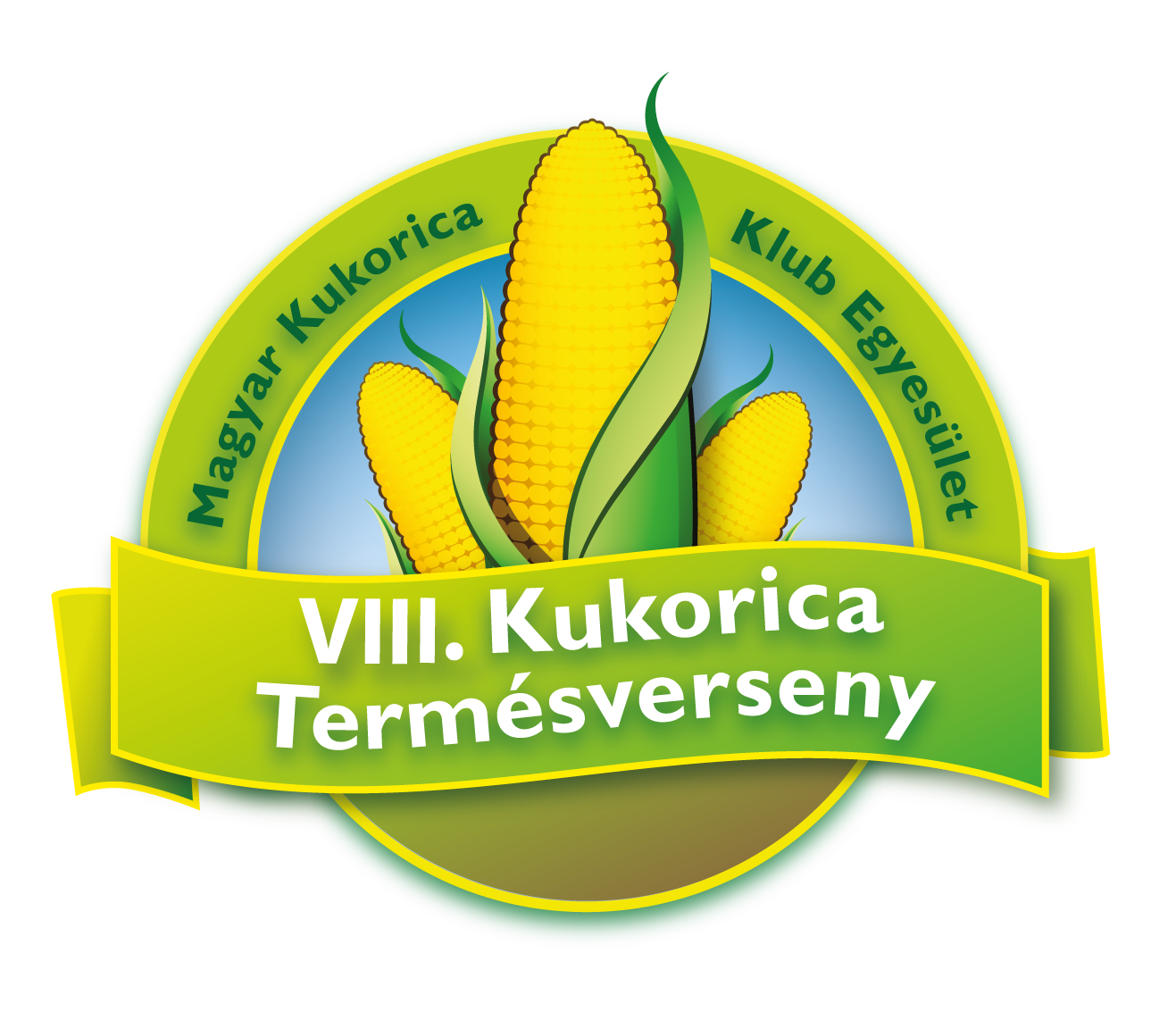 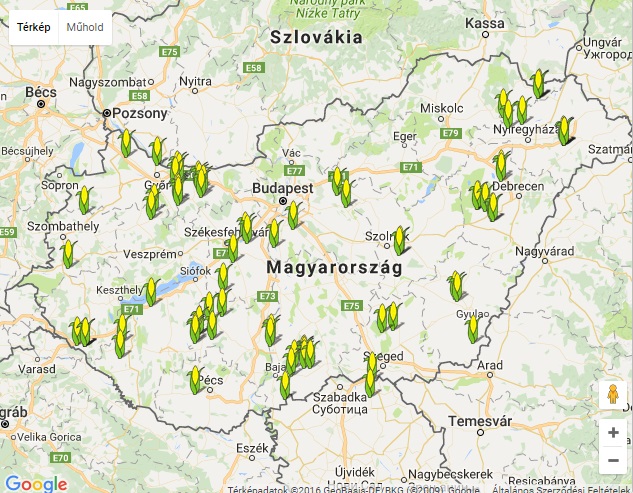 II. helyezett: Deák István, 
Murakeresztúr
3. Régió
Terméseredmény t/ha: 16,891

Fajta: DKC 4943
1. Régió
5. Régió
4. Régió
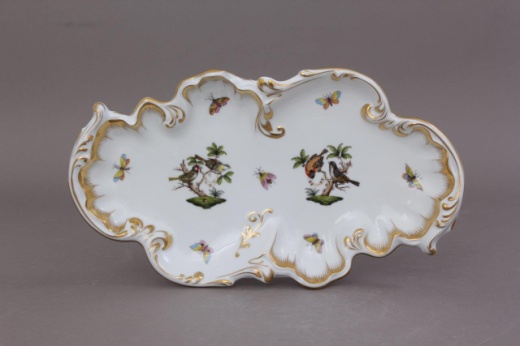 2. Régió
Támogató: 
Monsanto Hungária Kft.
Országos helyezések
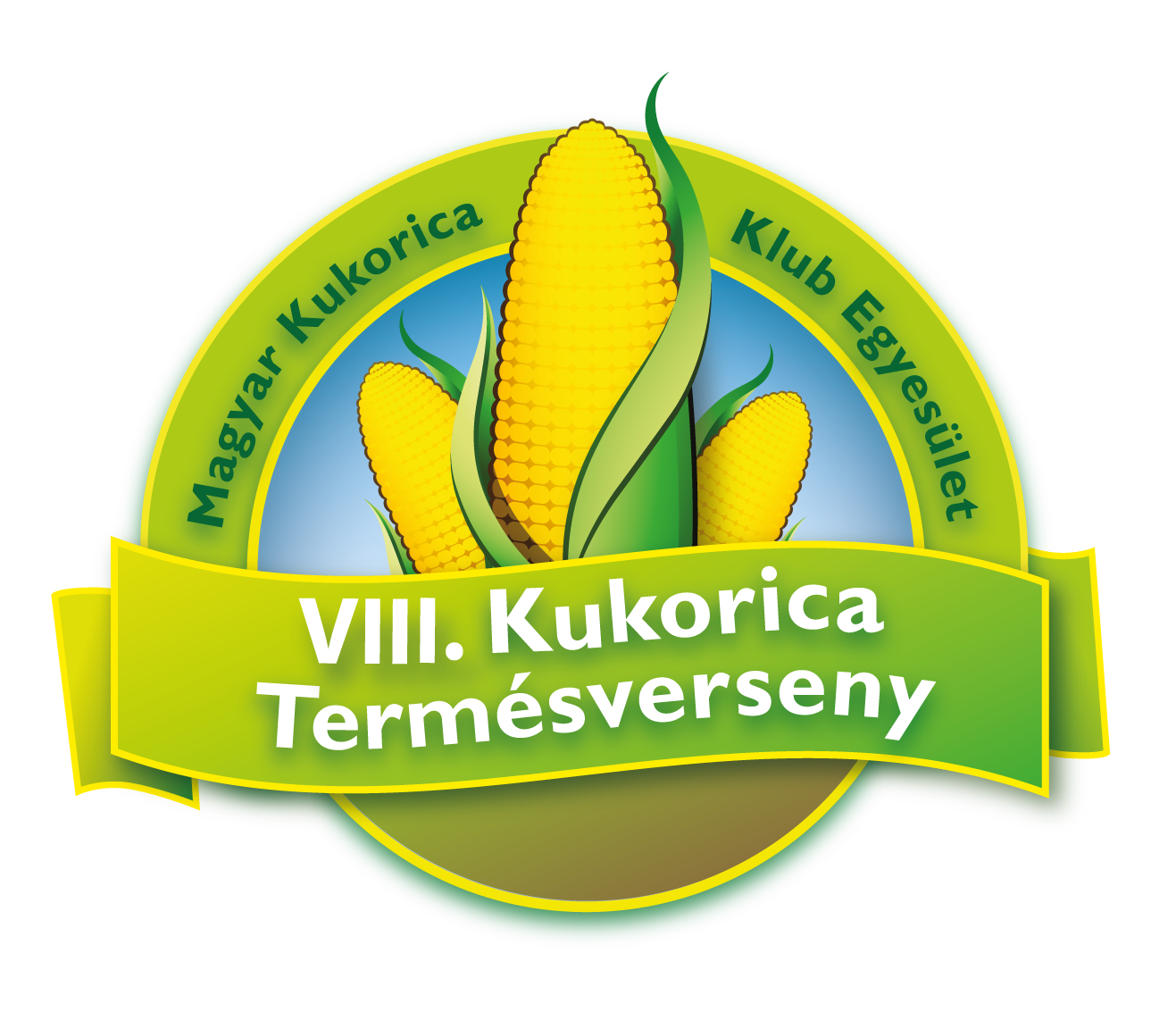 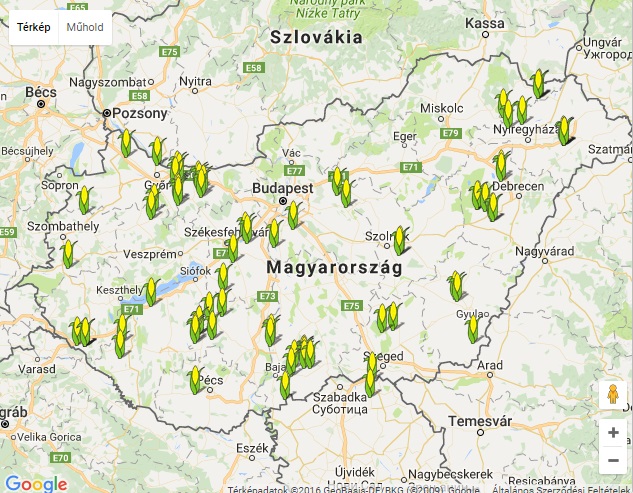 I. helyezett: Papp György, 
Nyírderzs
3. Régió
Terméseredmény t/ha: 17,228

Fajta: DKC 4943
1. Régió
5. Régió
4. Régió
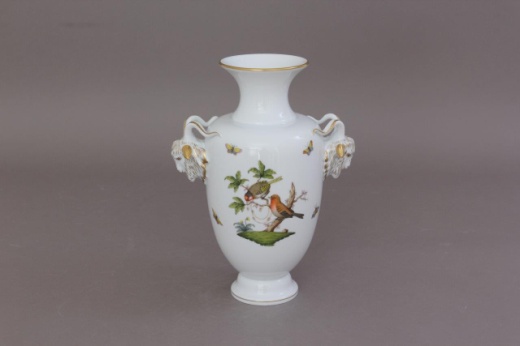 2. Régió
Támogató: 
Monsanto Hungária Kft.
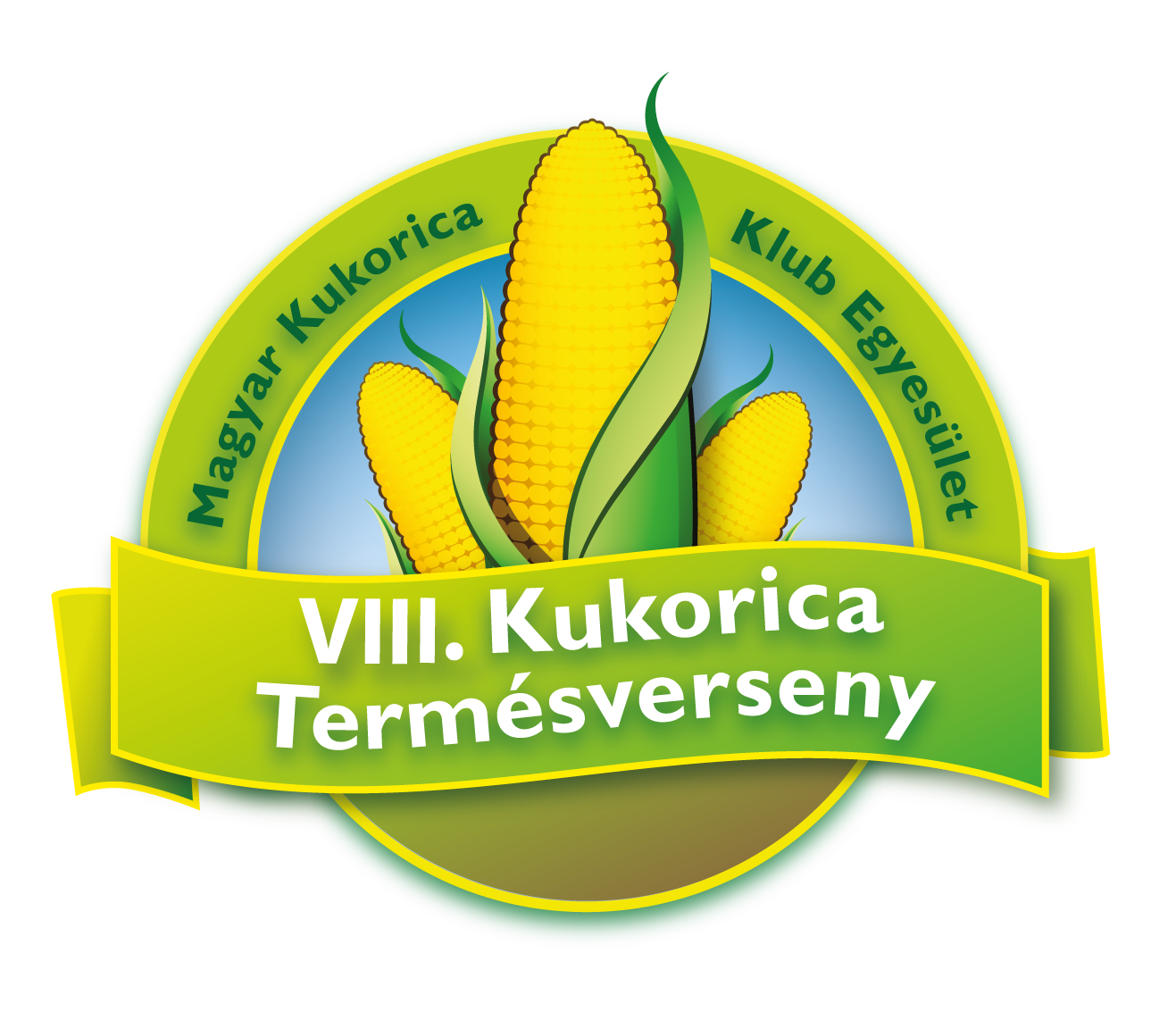 Országos helyezések
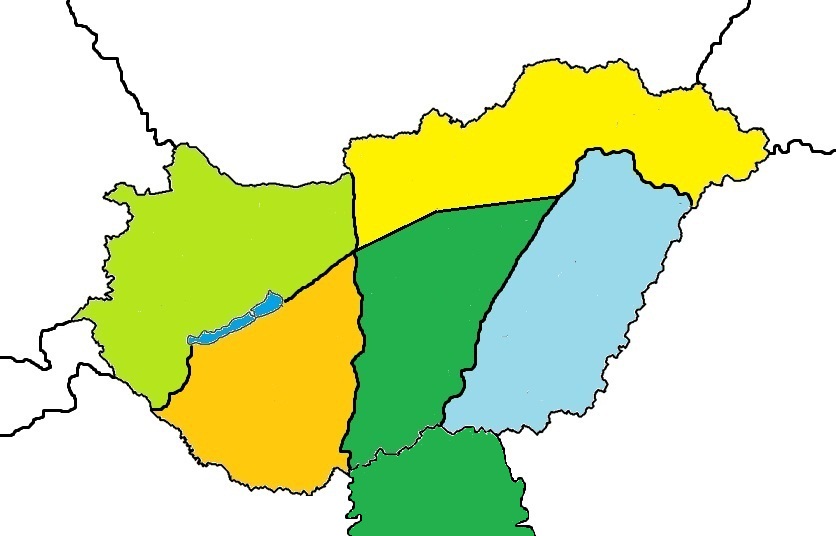 3. Régió
Alföld- Észak)
I. helyezett: Papp György
II. helyezett: Deák István
III. helyezett: Takács János
Régió
(Dunántúl-Észak)
4. Régió
(Alföld-Nyugat)
5. Régió
(Alföld-Kelet)
2. Régió
(Dunántúl-Dél)
4. Régió (Szerbia)
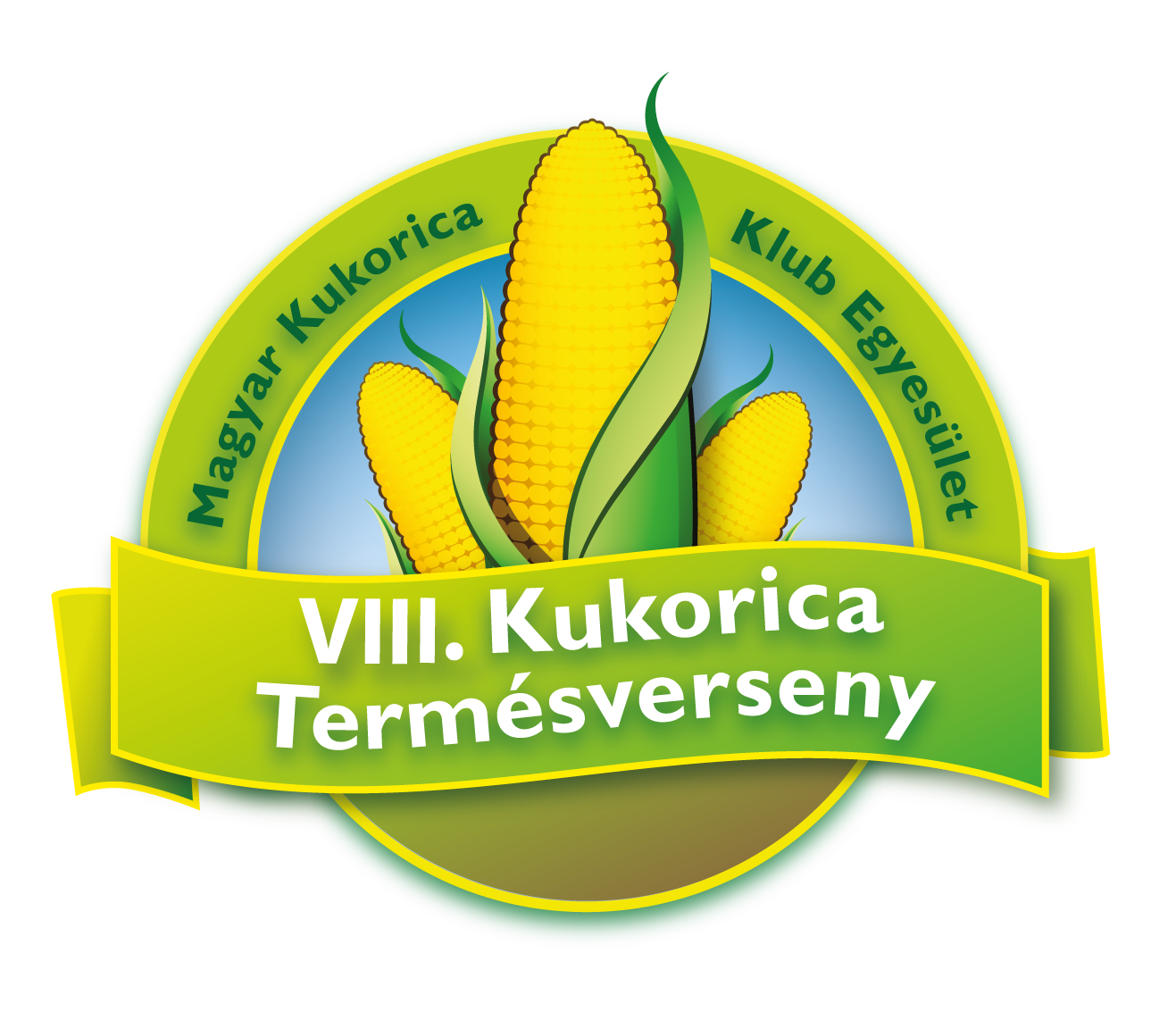 Gratulálunk!